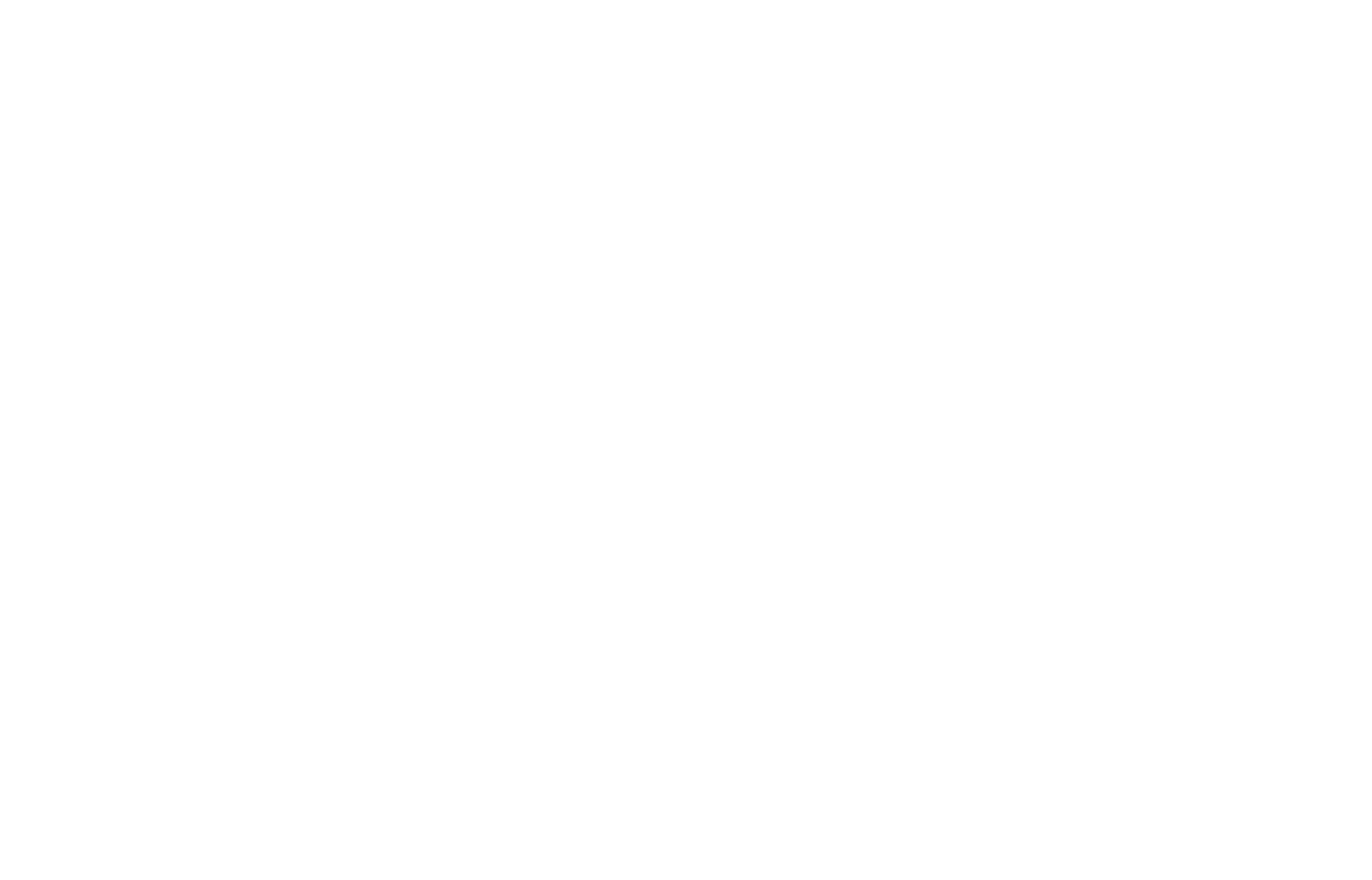 3 Miles
99 Chains
08/11/2023 - 30/10/2024
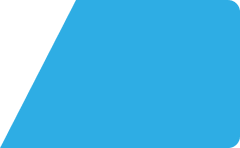 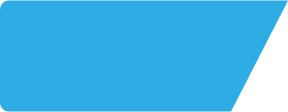 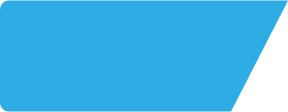 Whistlestop LS118DG
Site Intel
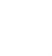 Site Summary
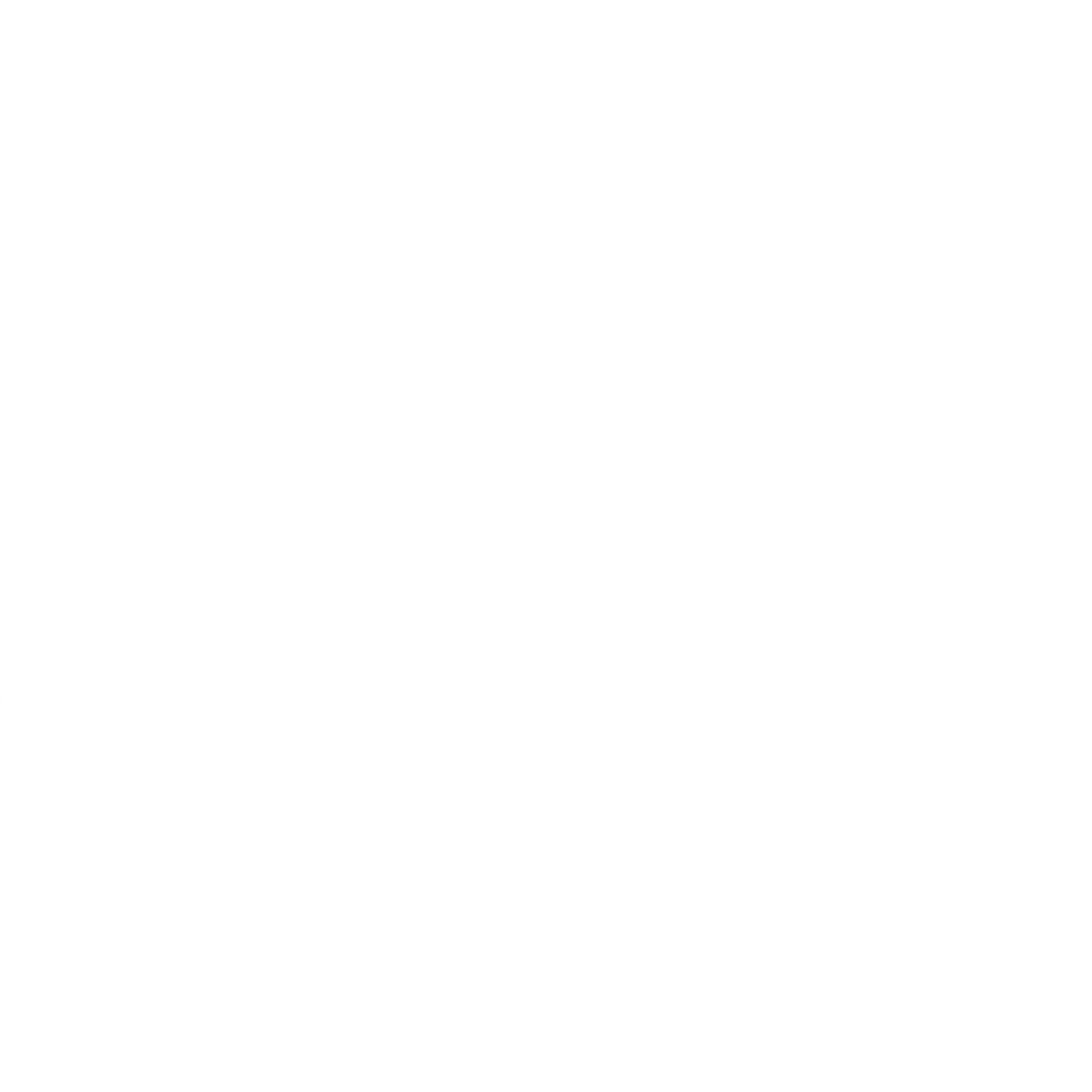 Work Area
Region
TV Region
Urbanicity
Whistlestop LS118DG
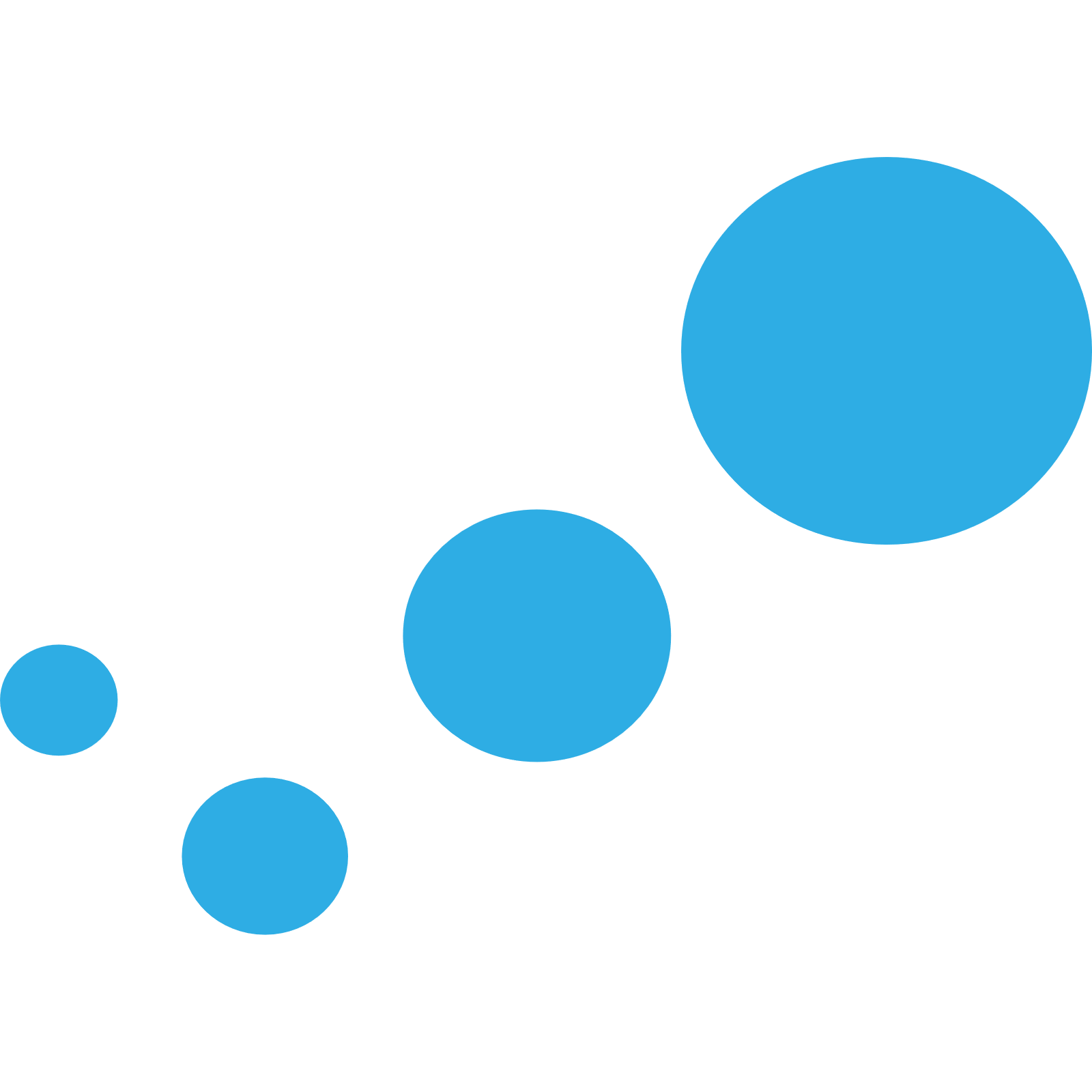 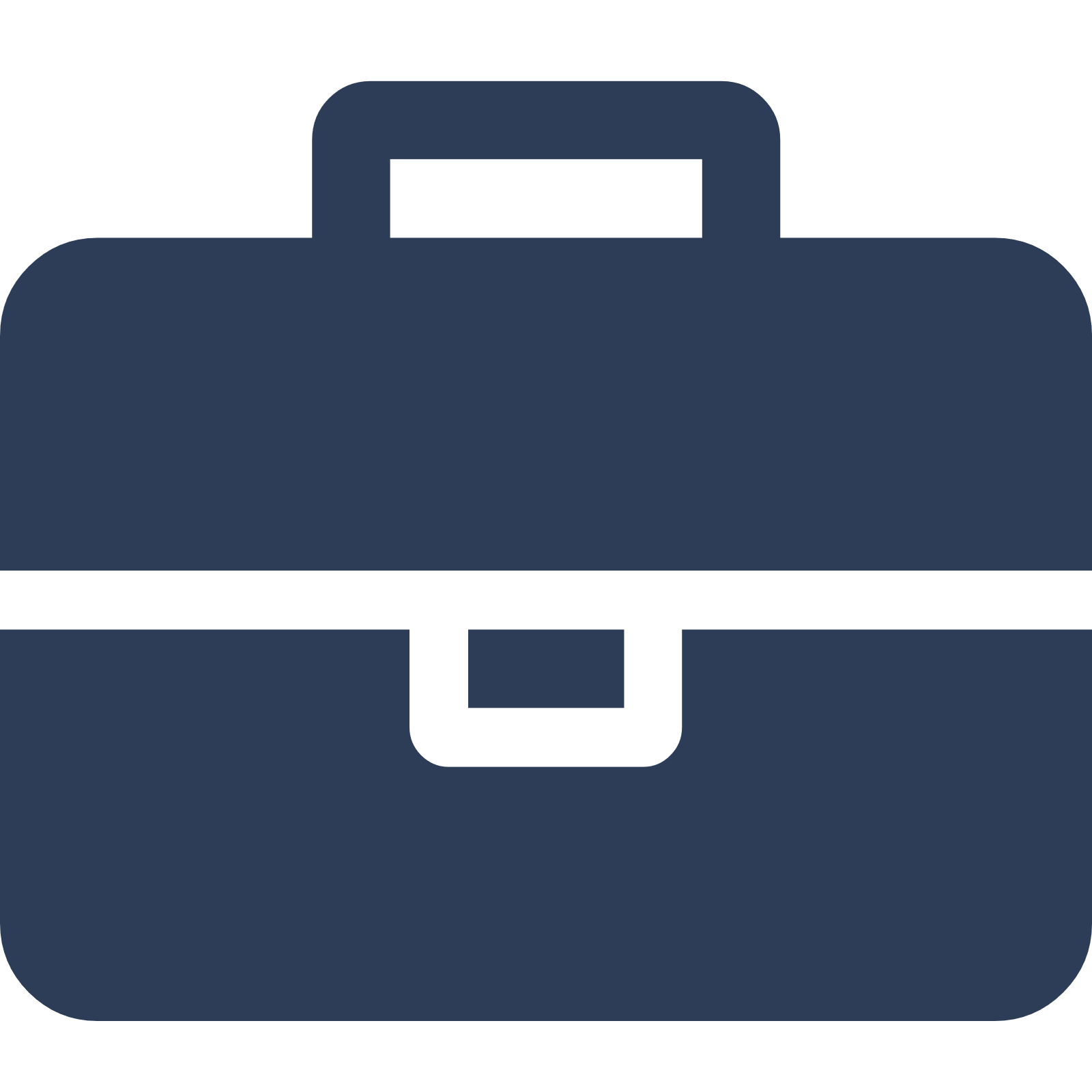 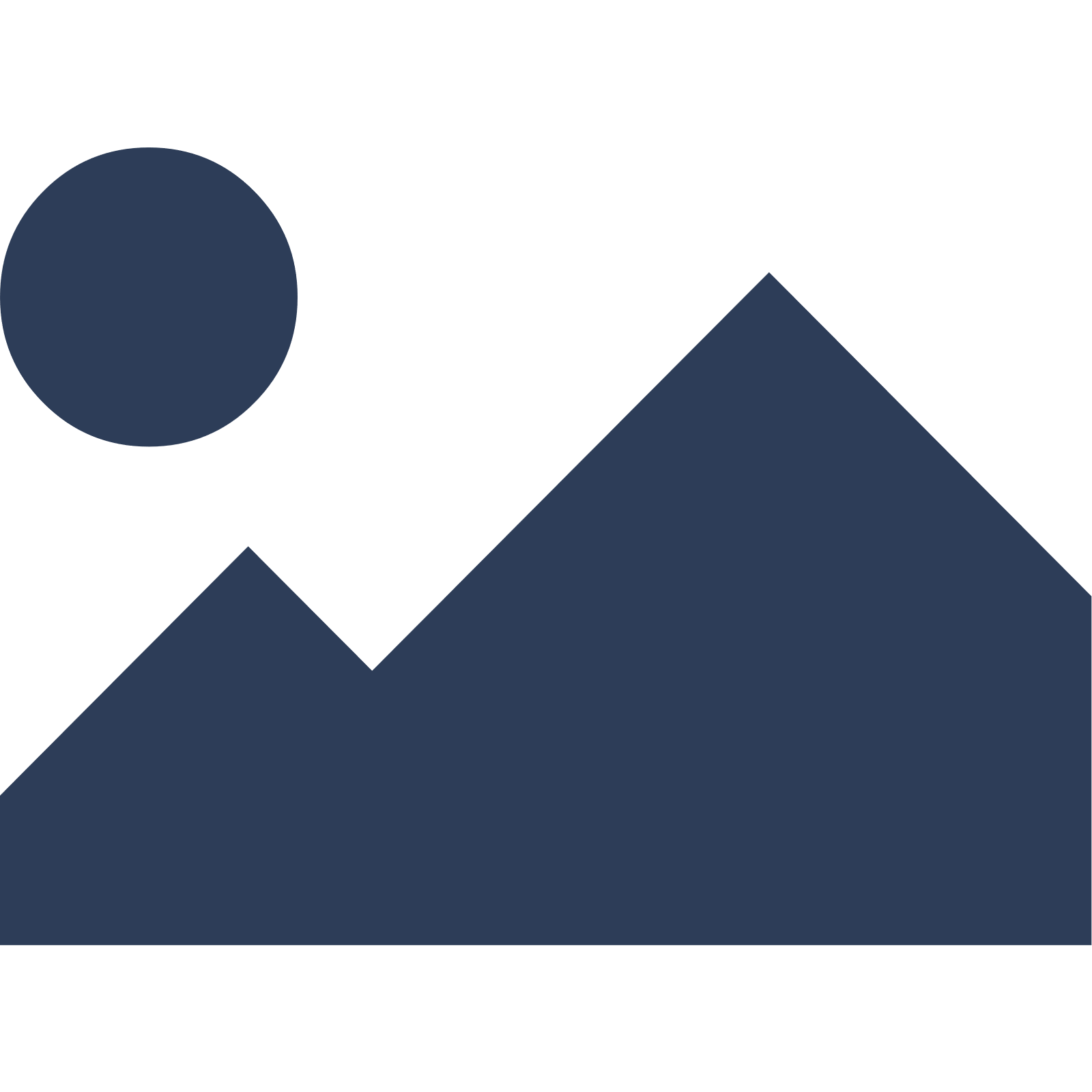 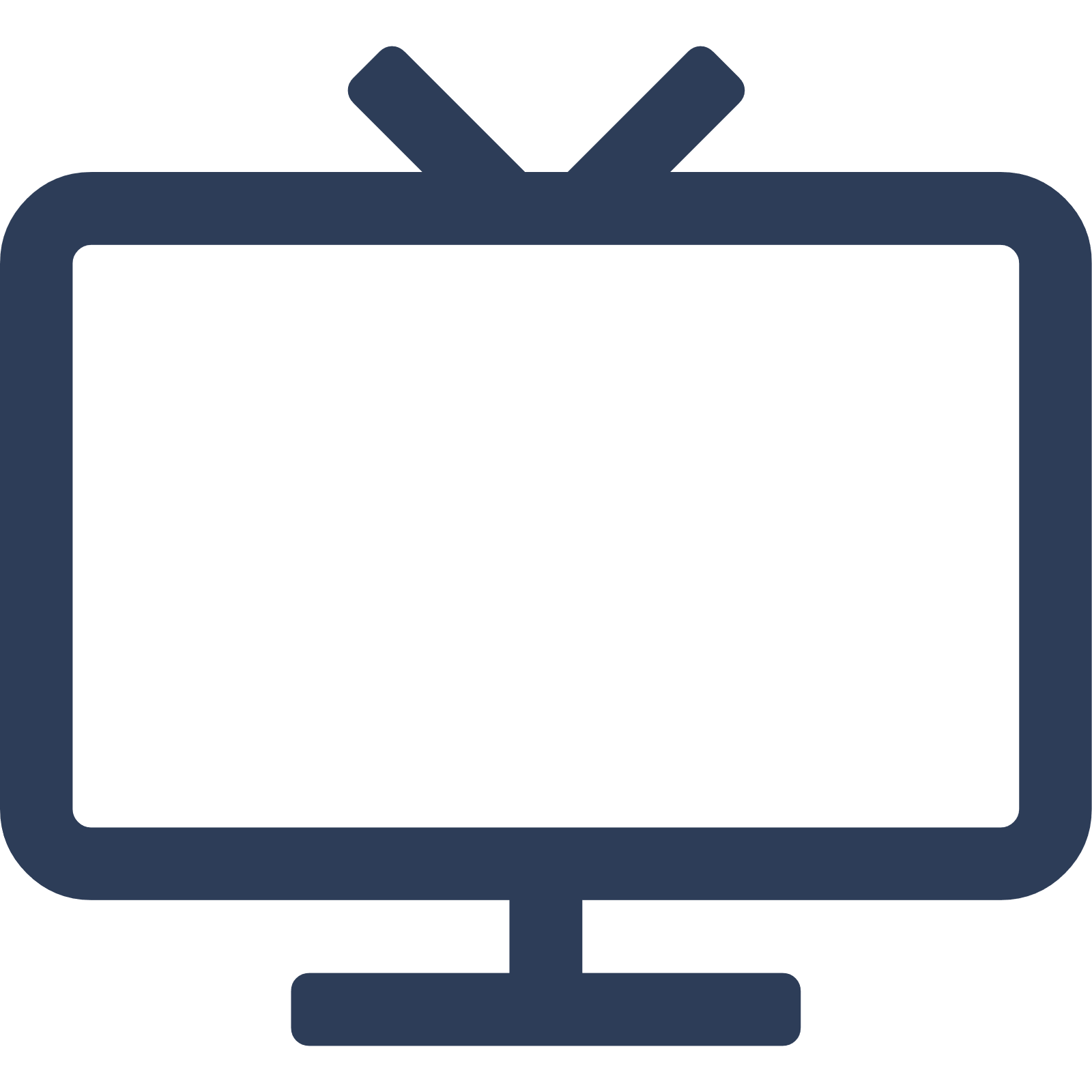 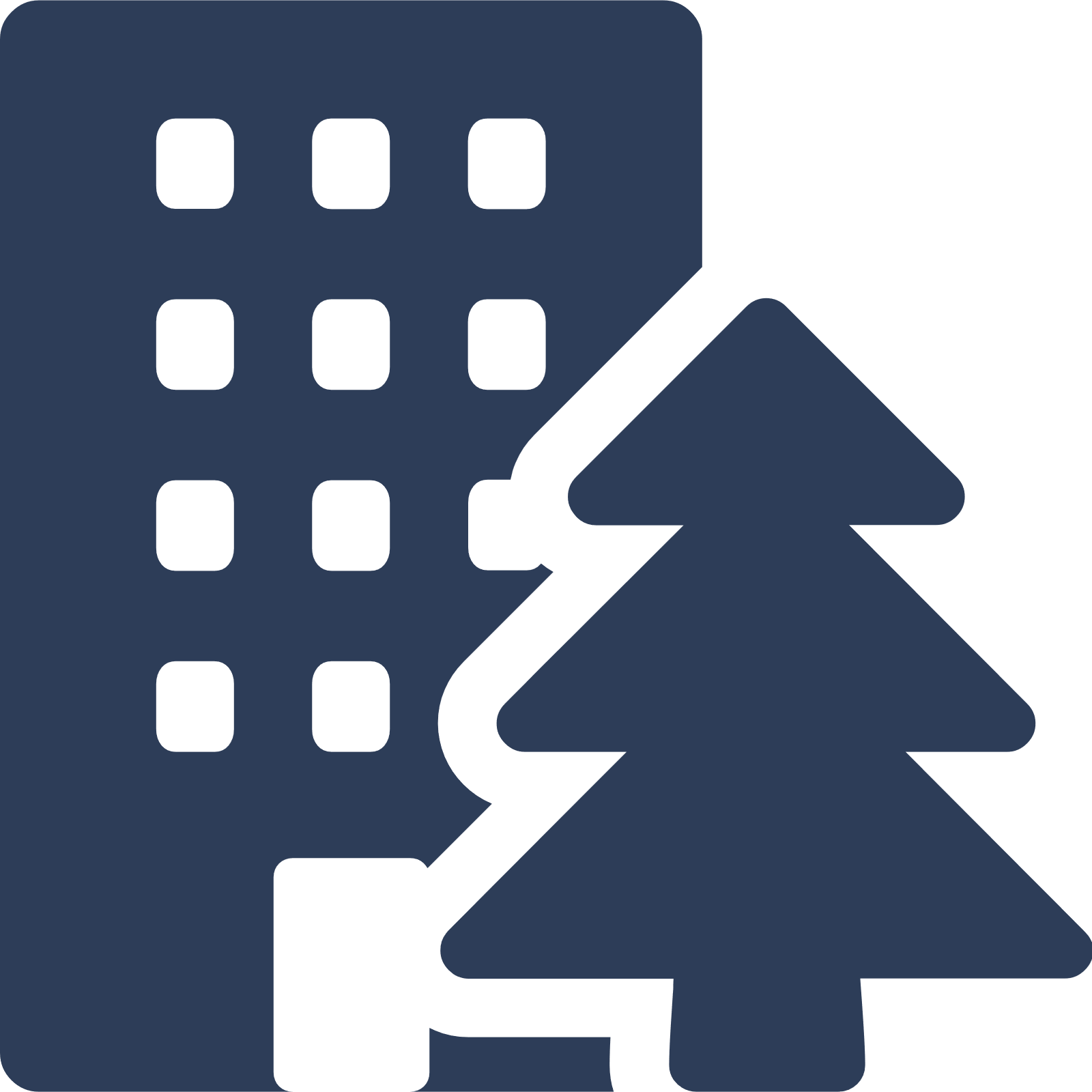 Leeds
Yorkshire and The Humber
Yorkshire
Urban major conurbation
Punch T&L
LS118DG
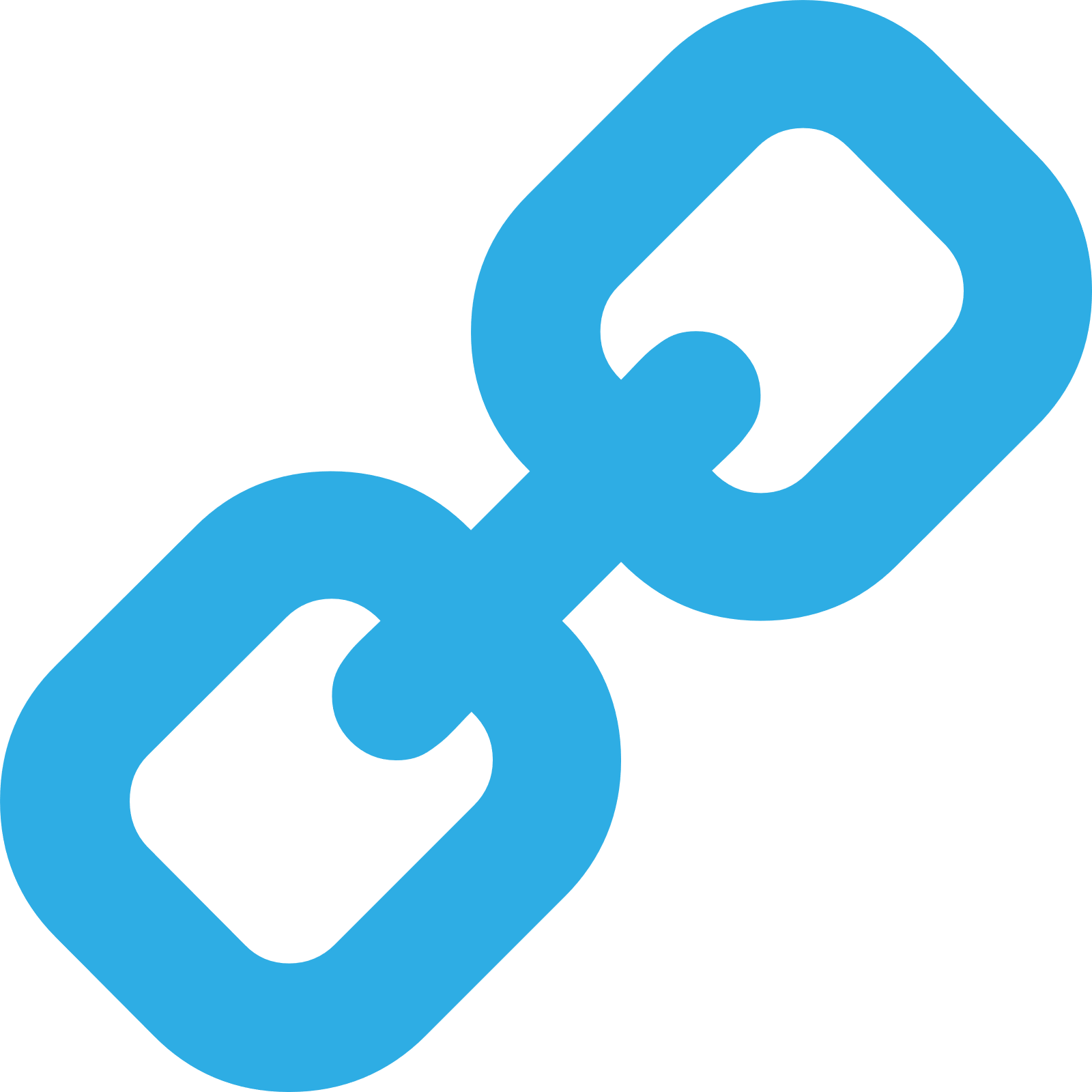 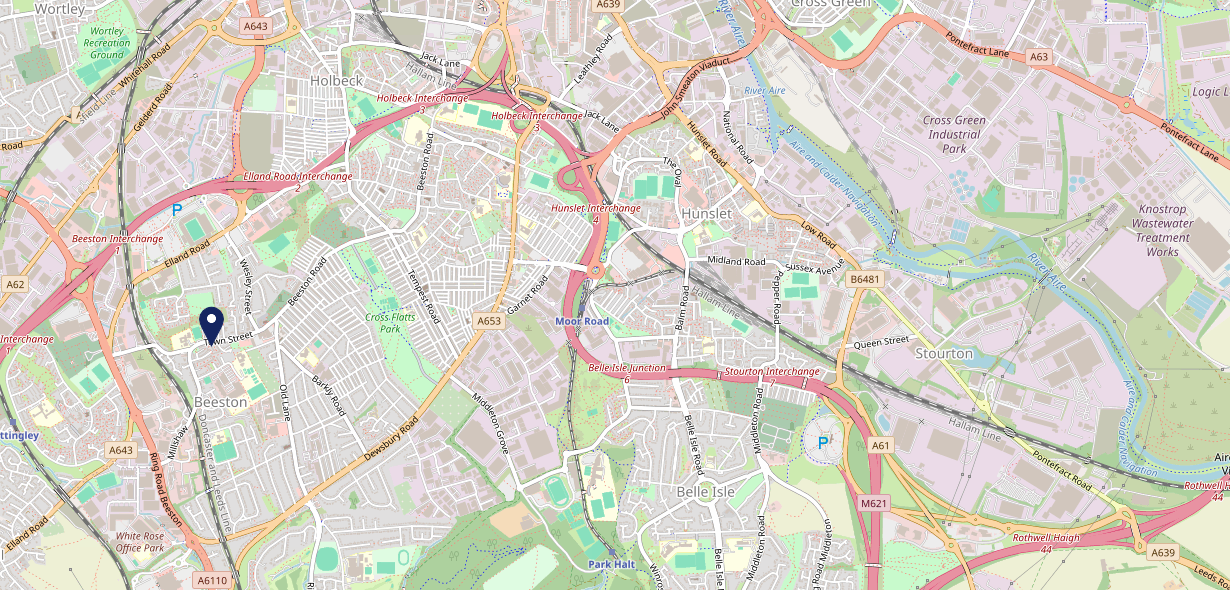 Top Competitors
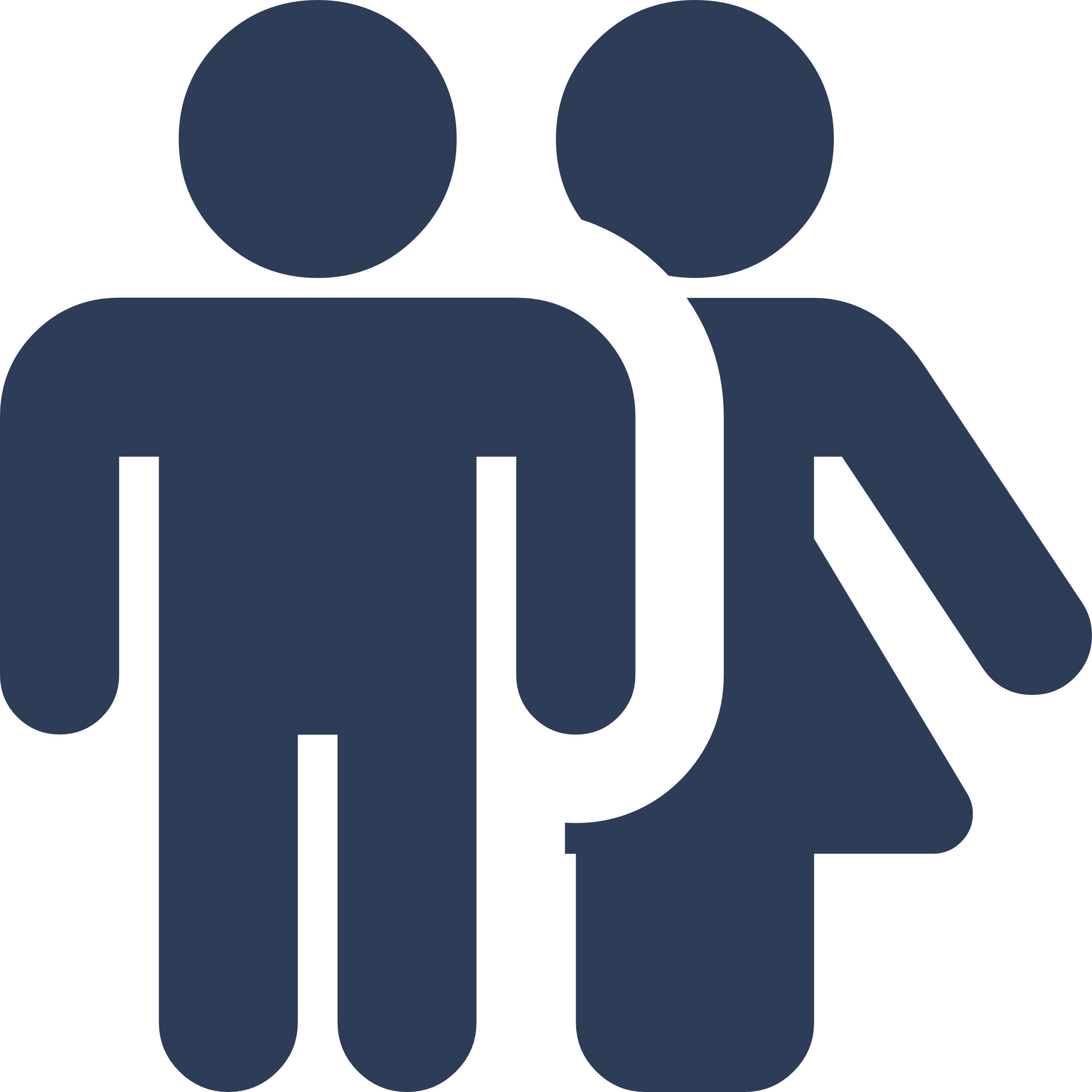 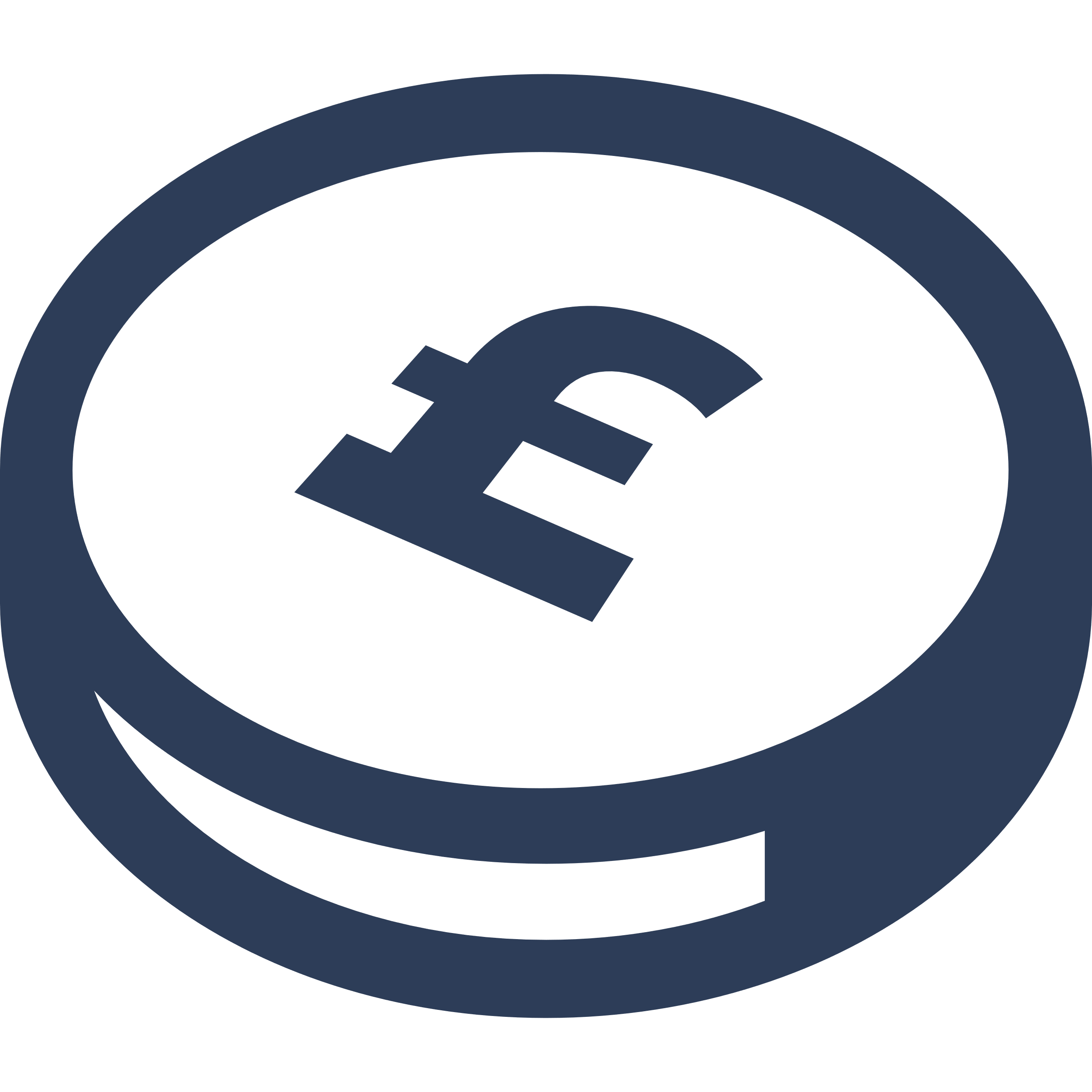 ATV
Gender
#1
Old White Hart
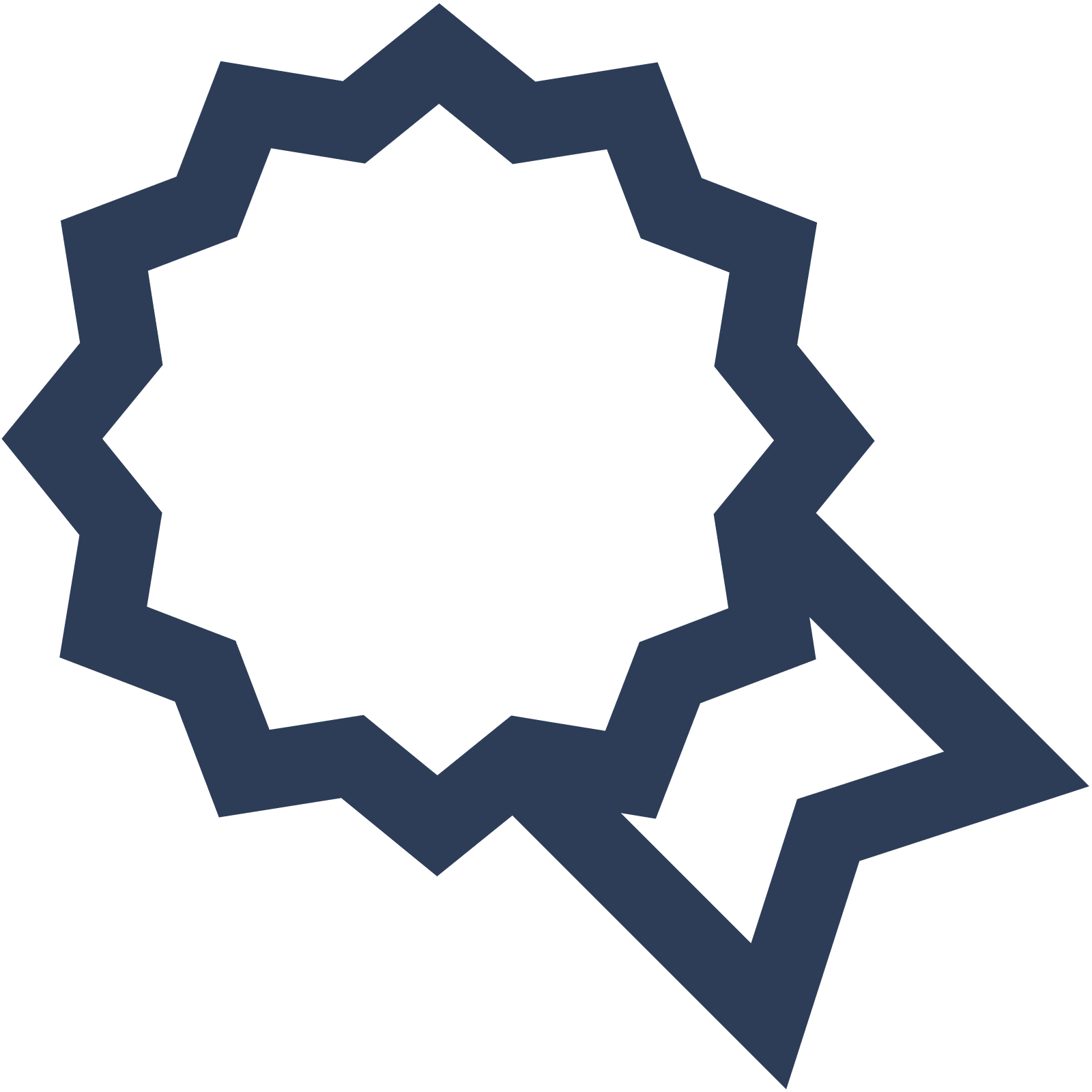 £9.76
80.56%
LS118BZ
Male
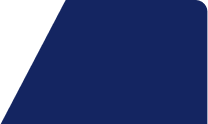 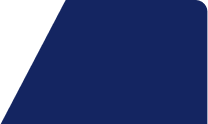 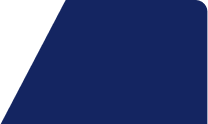 Punch - Mighty Local
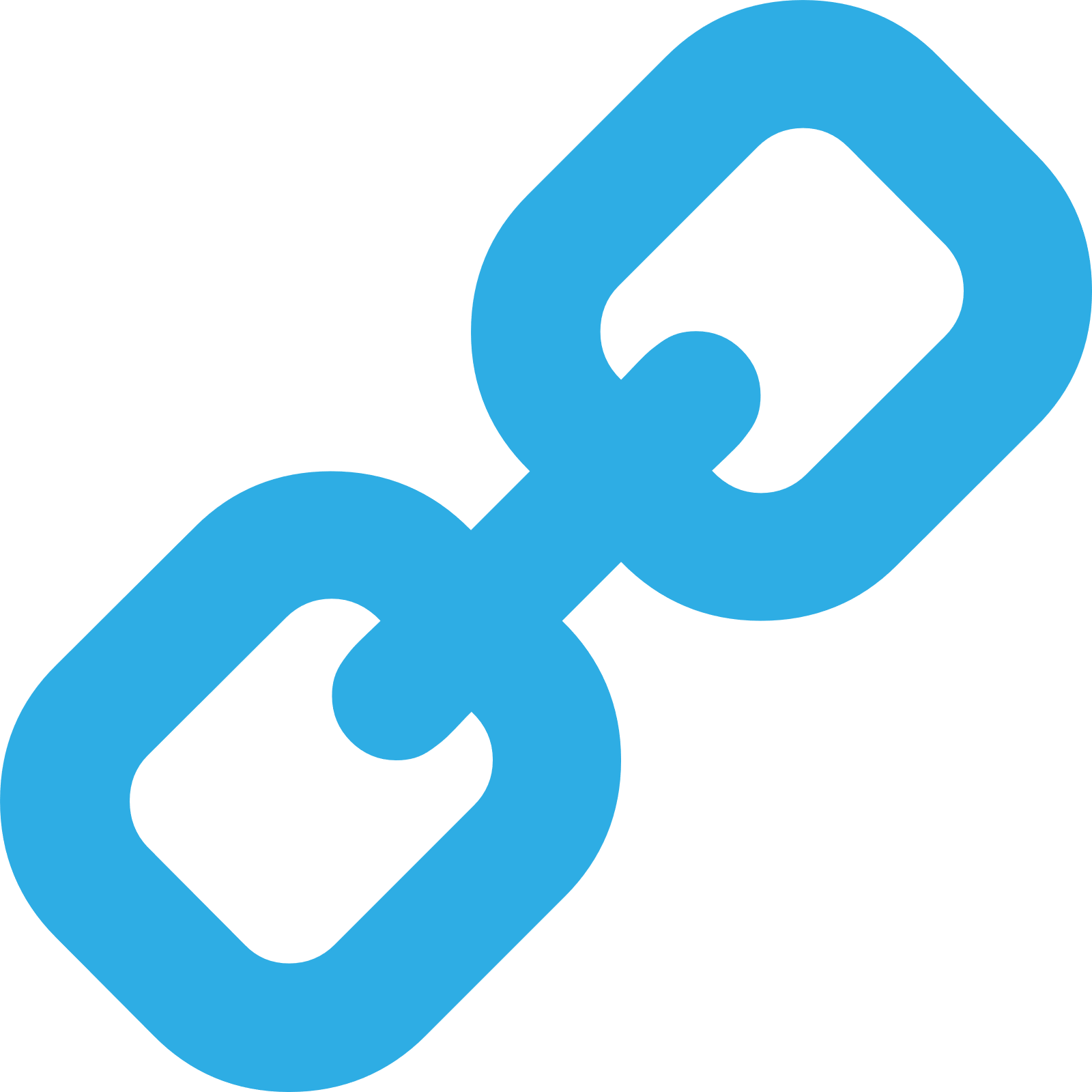 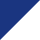 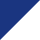 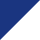 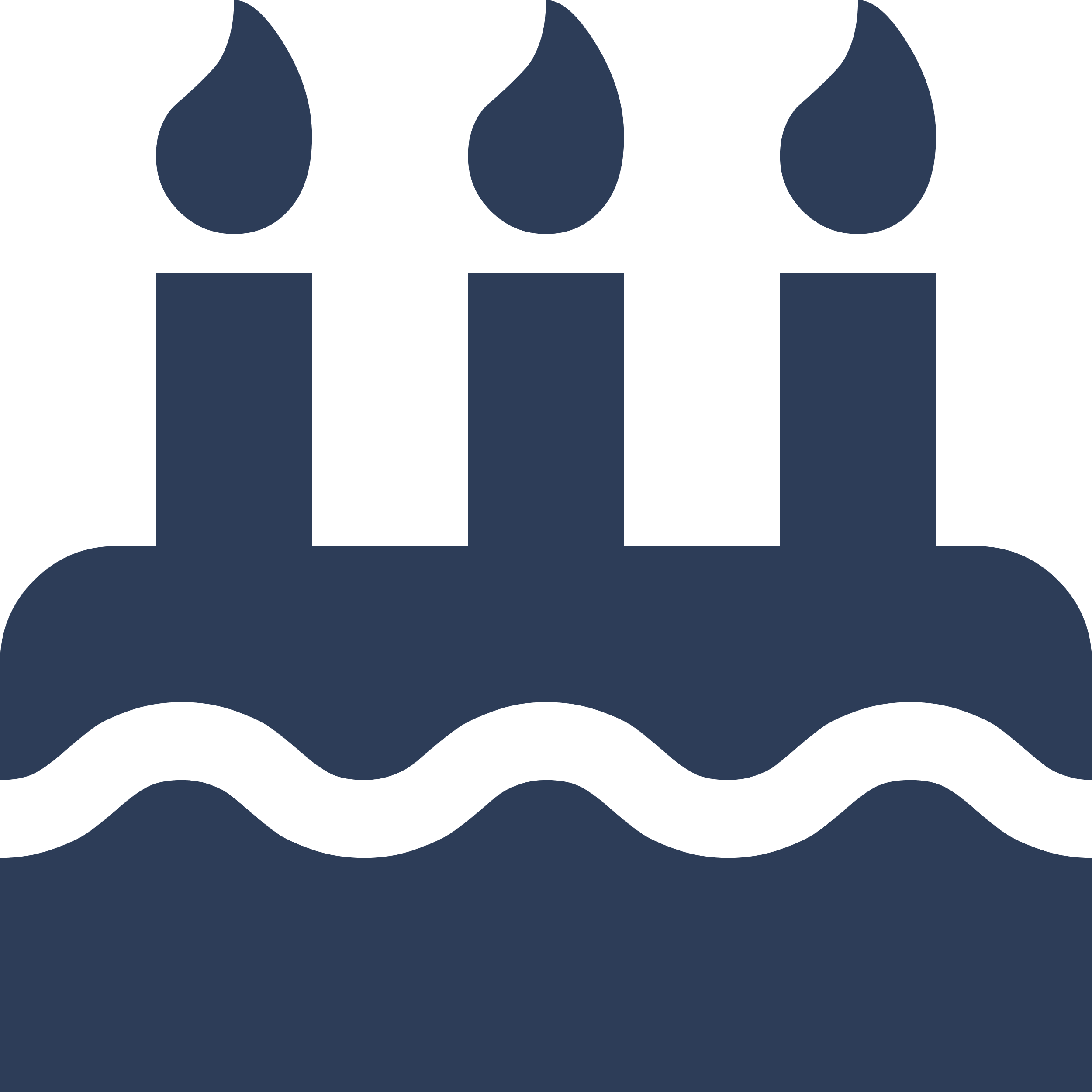 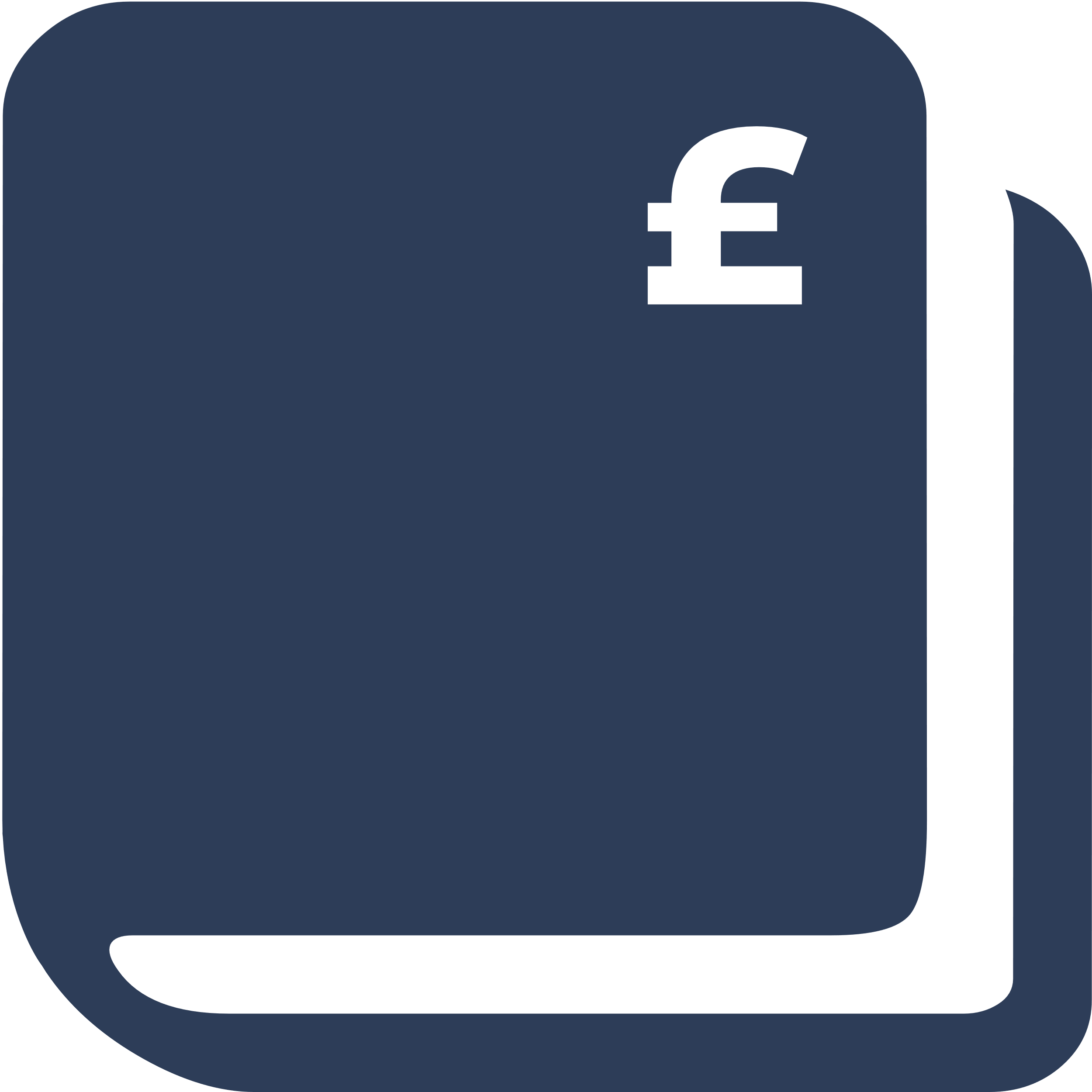 Segmentation
Affluence
#2
South Leeds Conservative Club
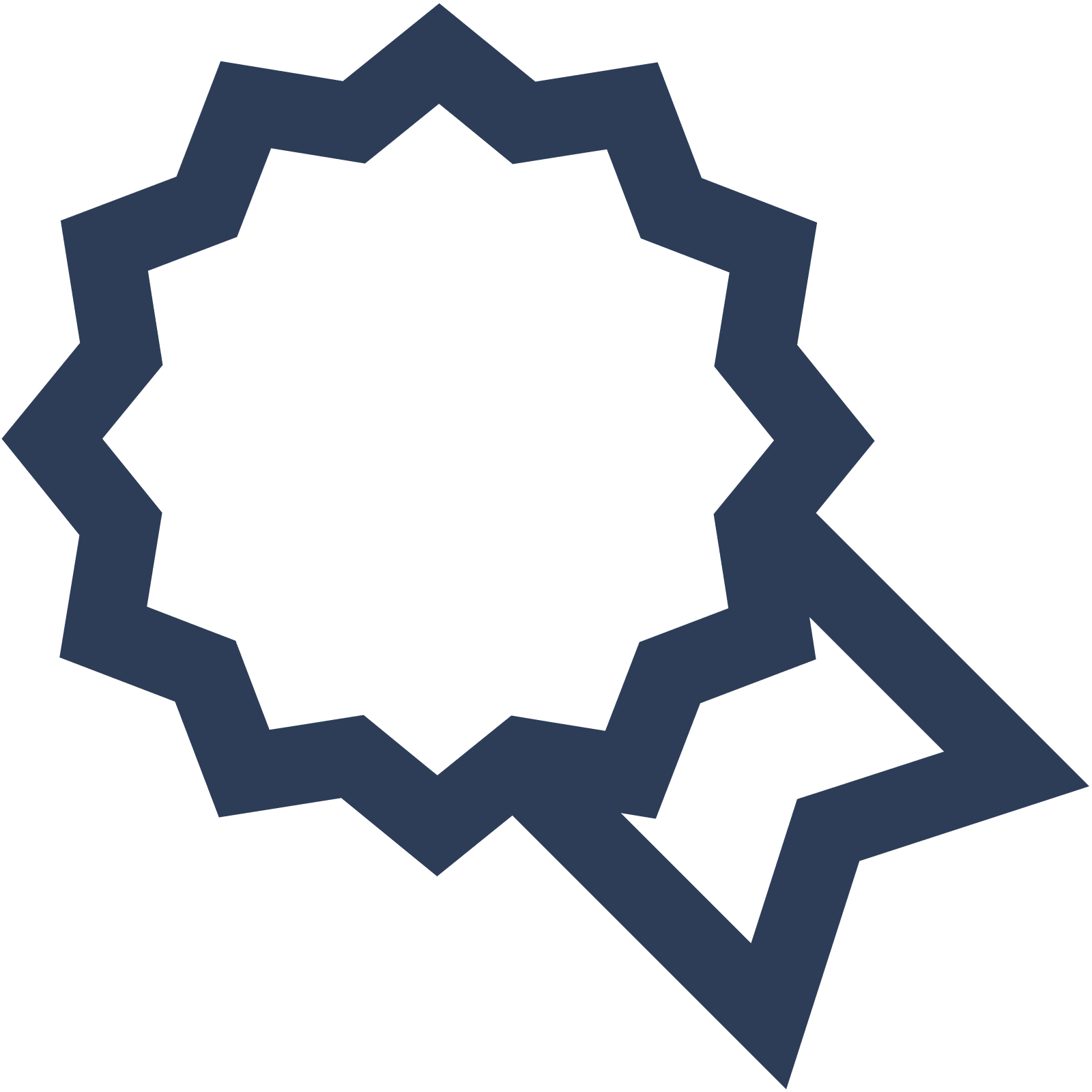 21.43%
54.74%
LS117JH
Family Value
Middle Income
Clubs
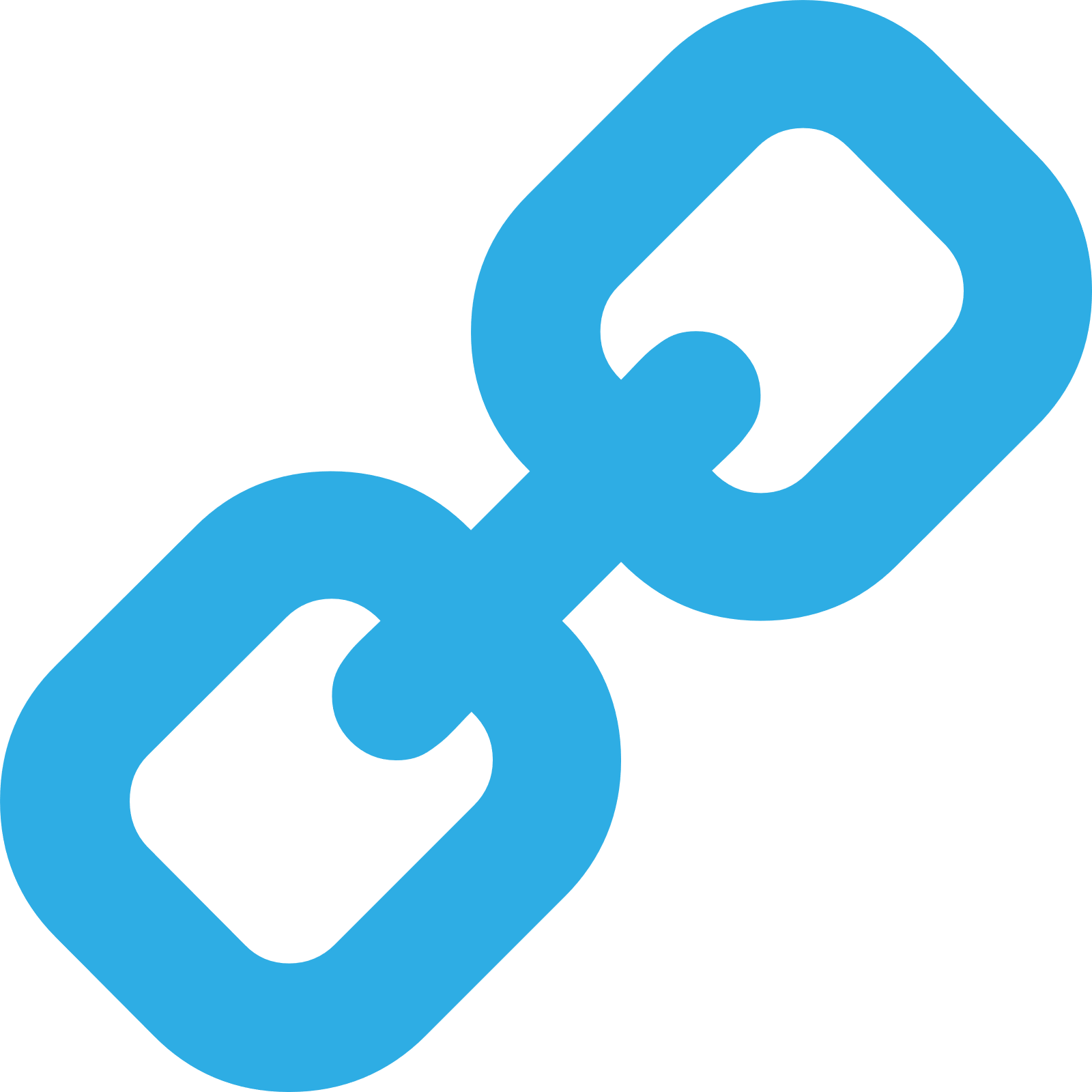 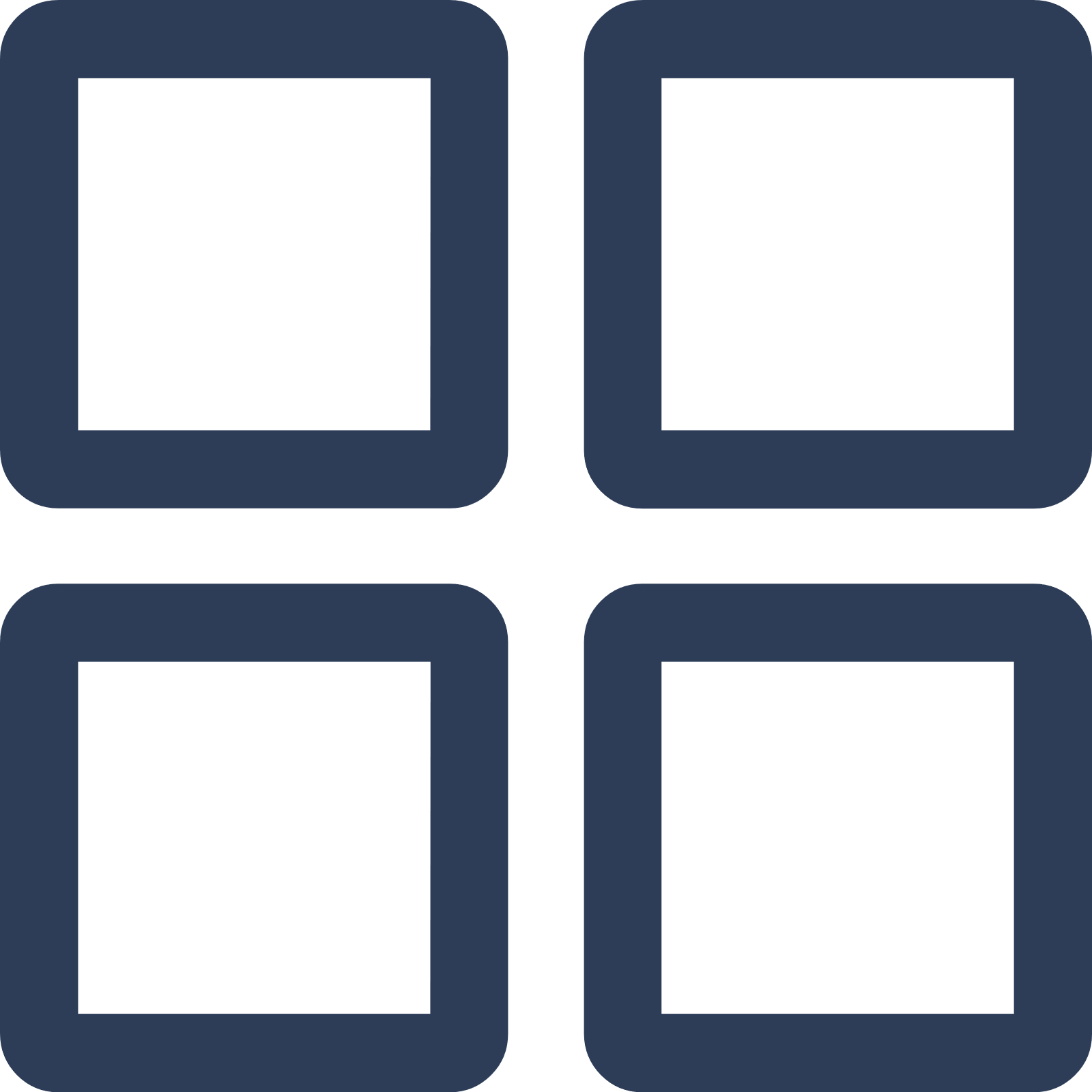 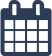 #3
Visit Day
The Broadway
Age Group
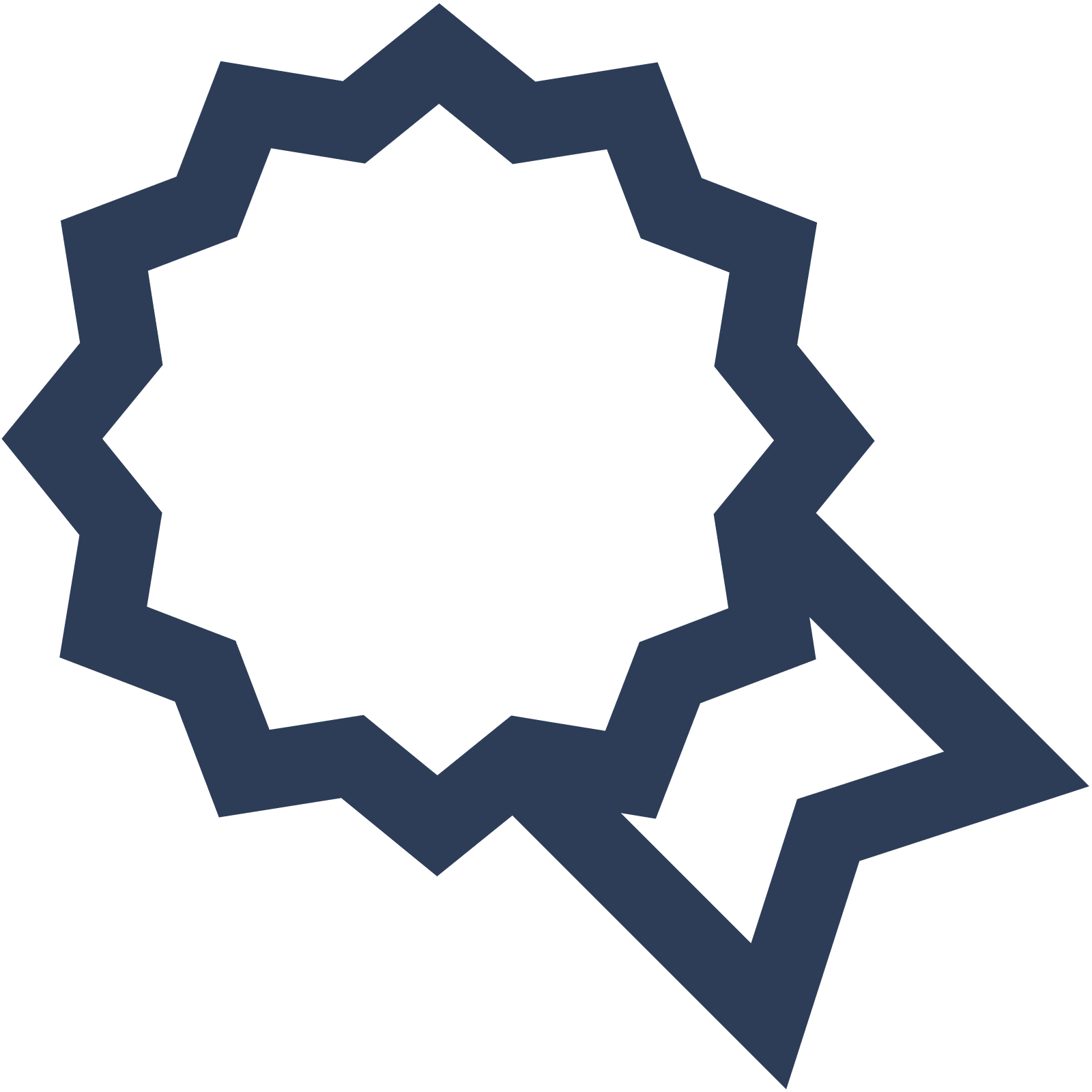 LS115LD
52.63%
32.47%
Admiral Taverns Ltd
Sat
55 to 64
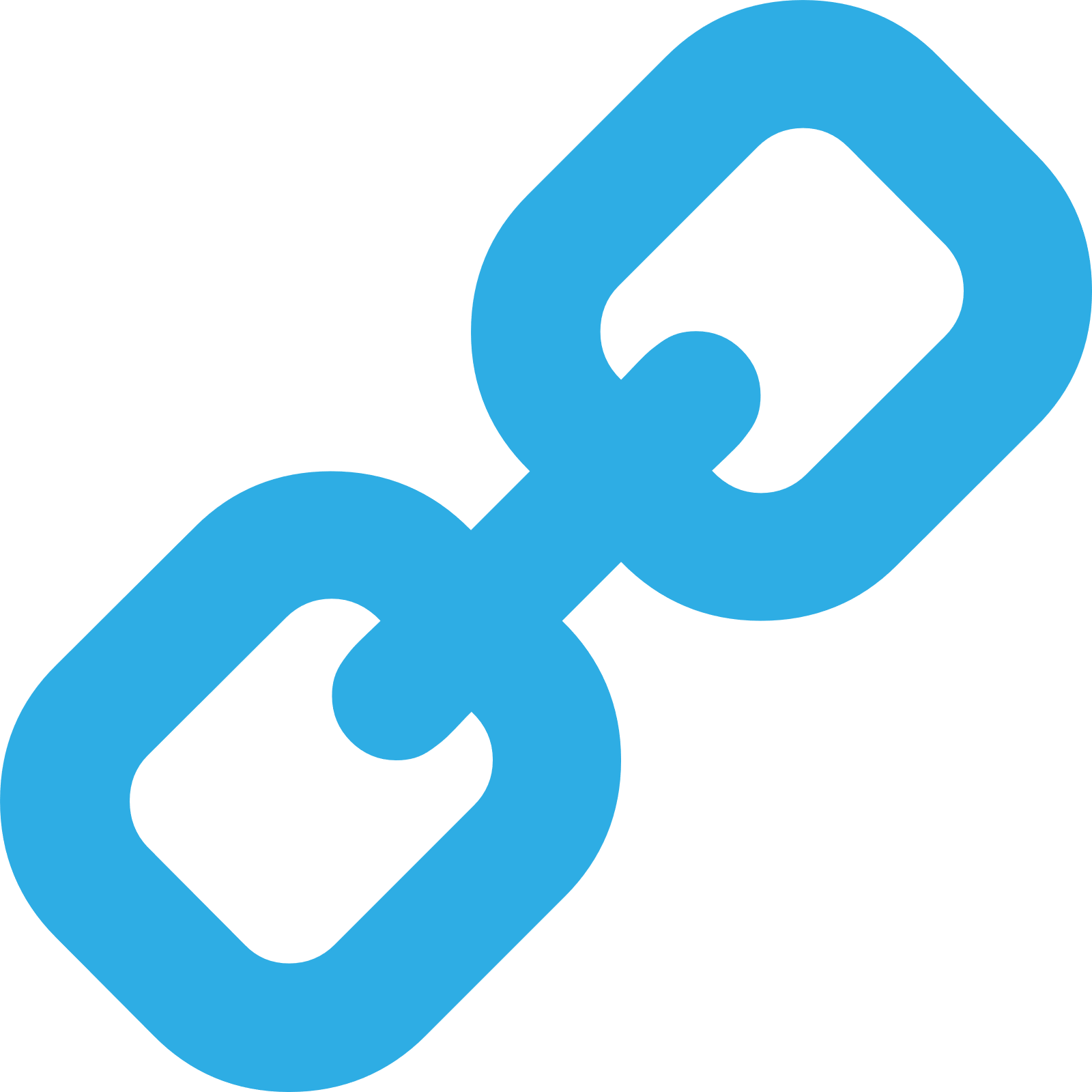 Nearest Station
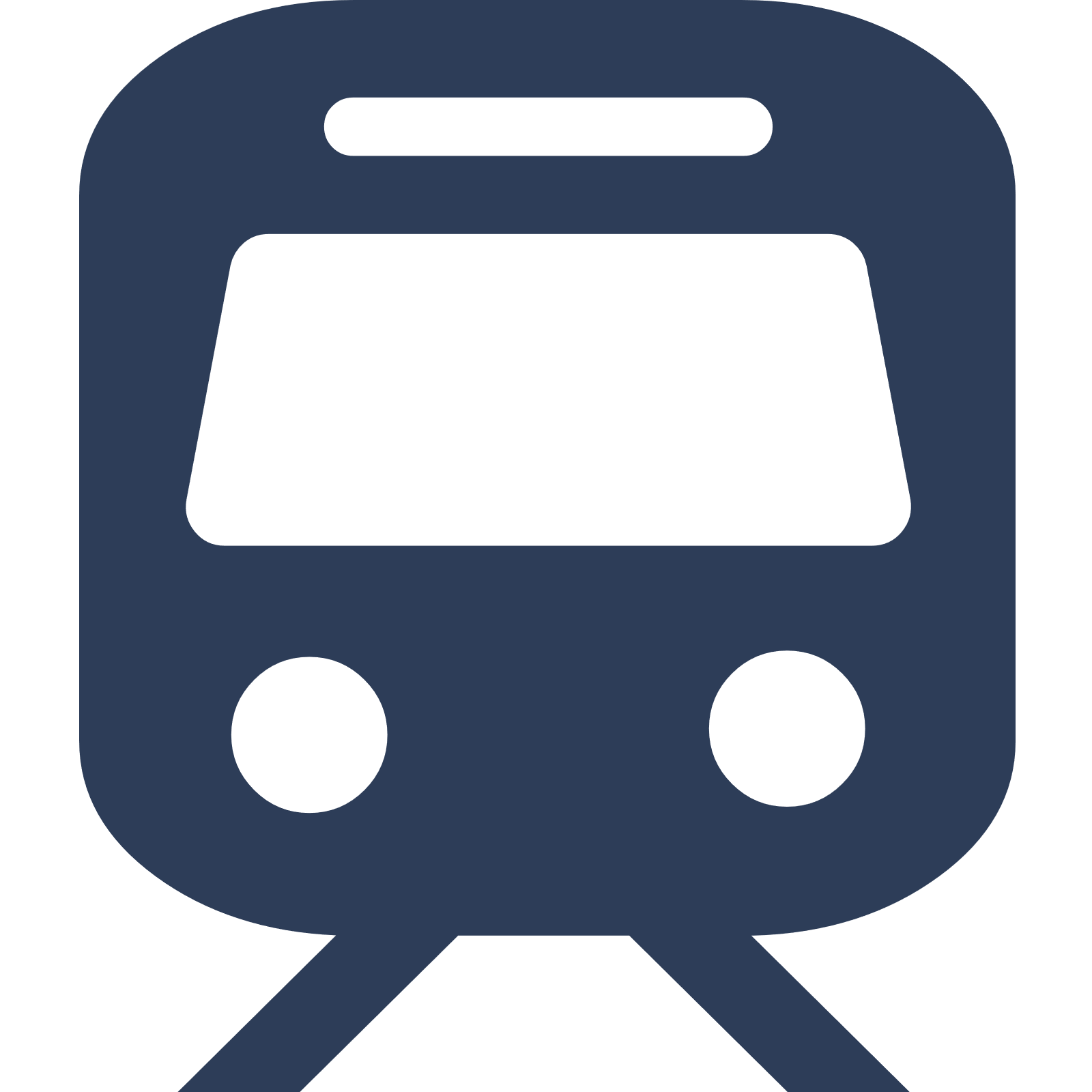 Cottingley(1.19 miles)
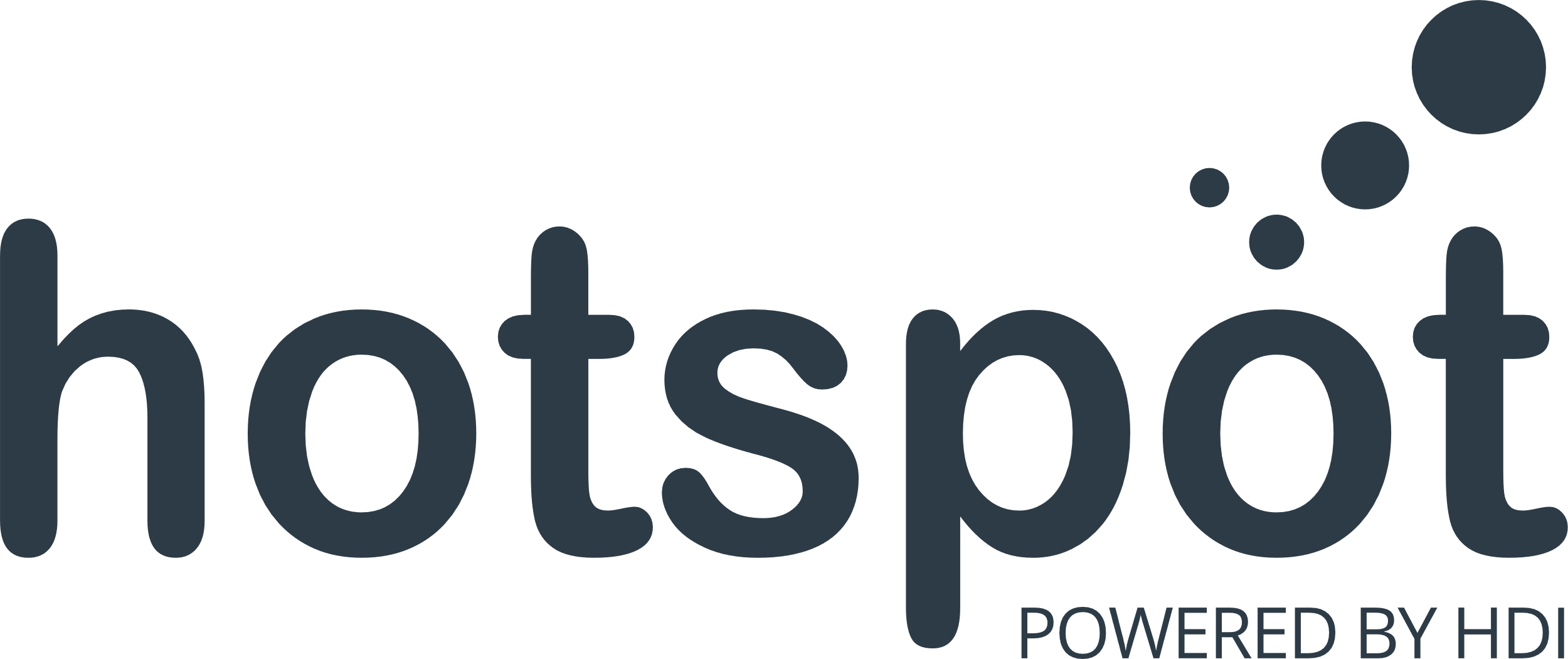 295 Site Customers
497 Competitors
709307 Competitor Customers
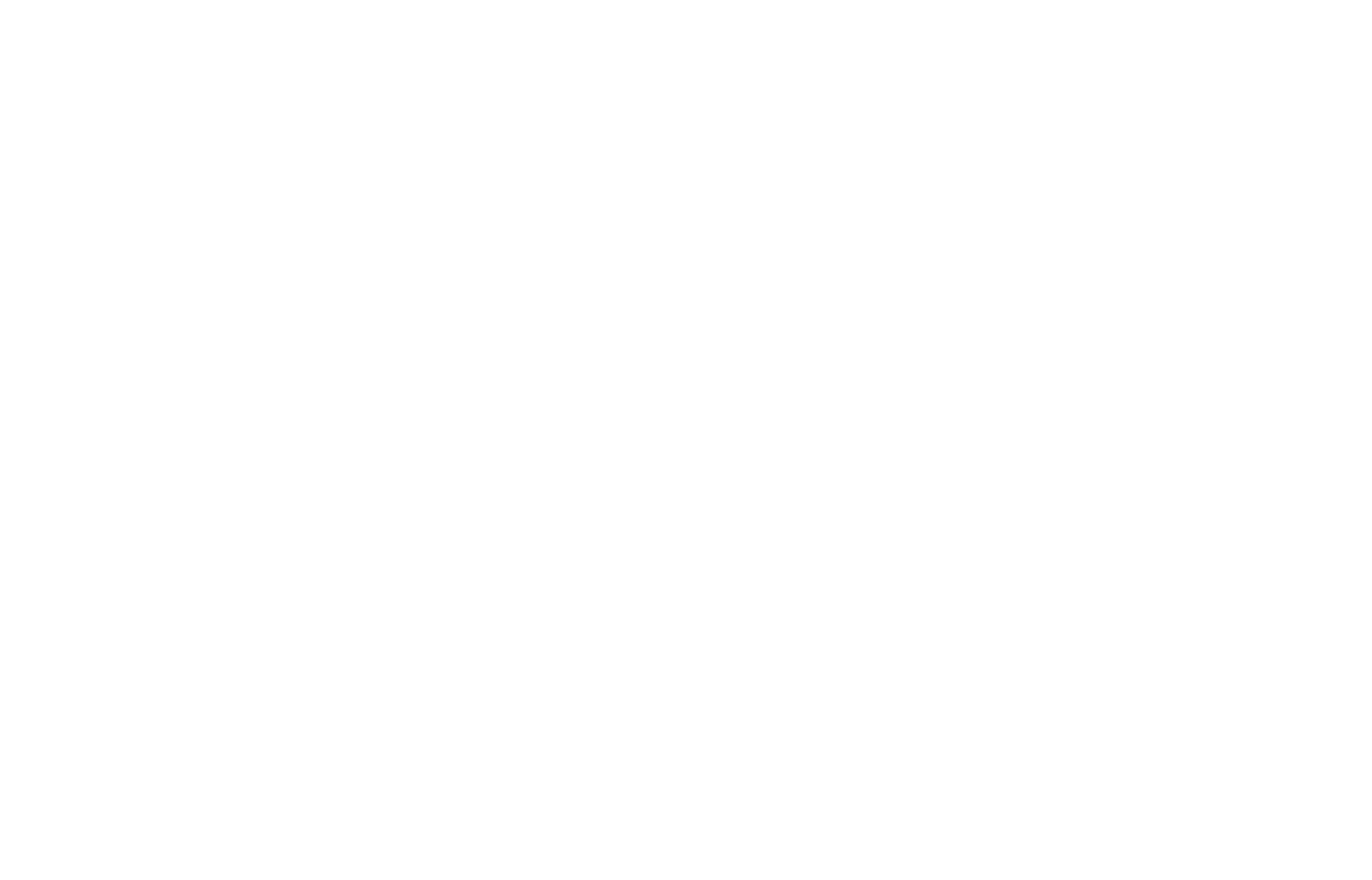 3 Miles
99 Chains
08/11/2023 - 30/10/2024
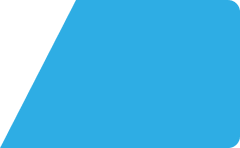 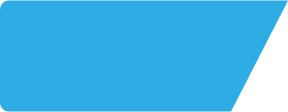 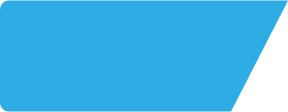 Whistlestop LS118DG
Site Intel
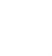 Spend by Weekpart
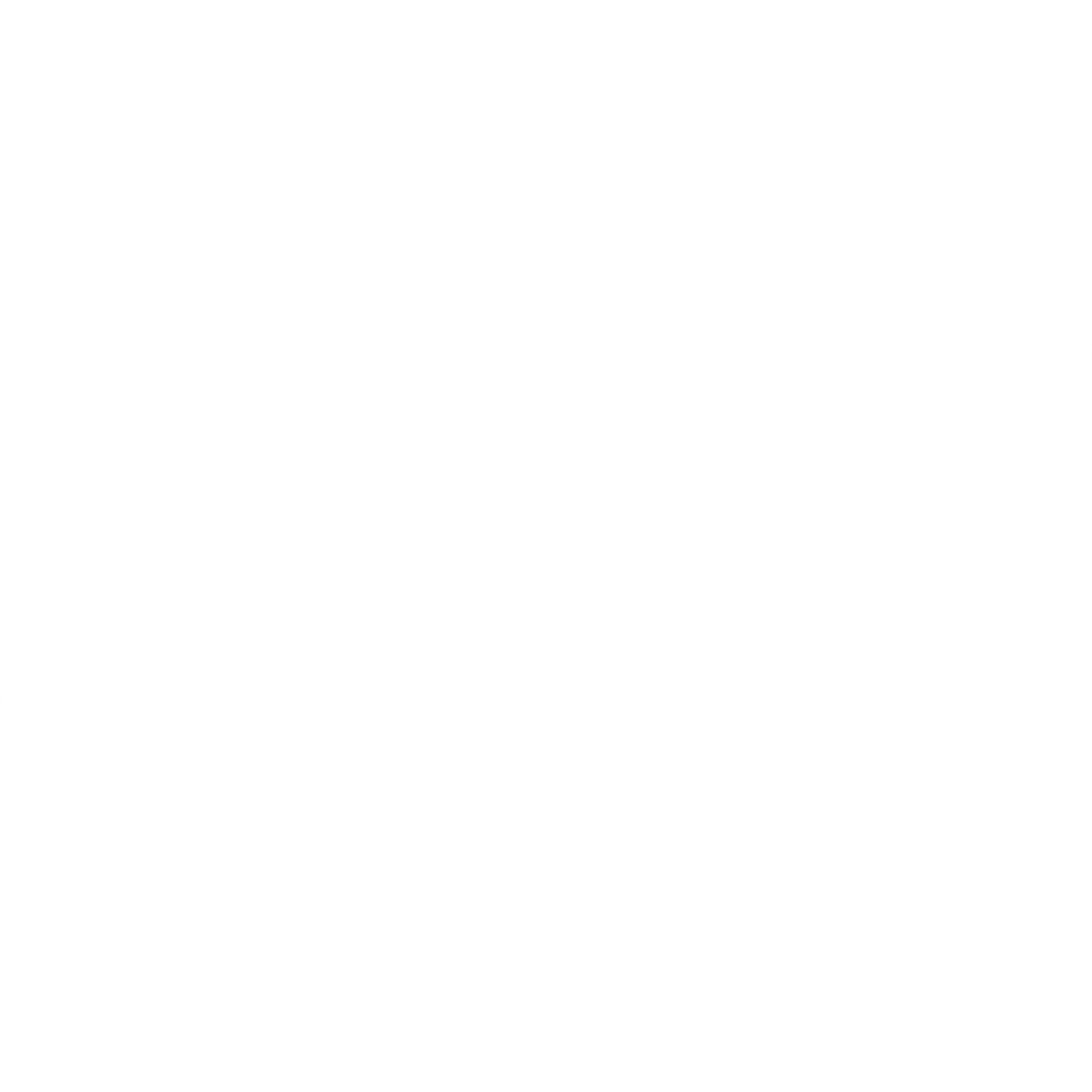 How is customer spend distributed throughout the week for Whistlestop LS118DG versus its competitors?
% of spend for Whistlestop LS118DG and 99 Chains in 3 Miles from 08/11/2023 - 30/10/2024 split by Day of Week
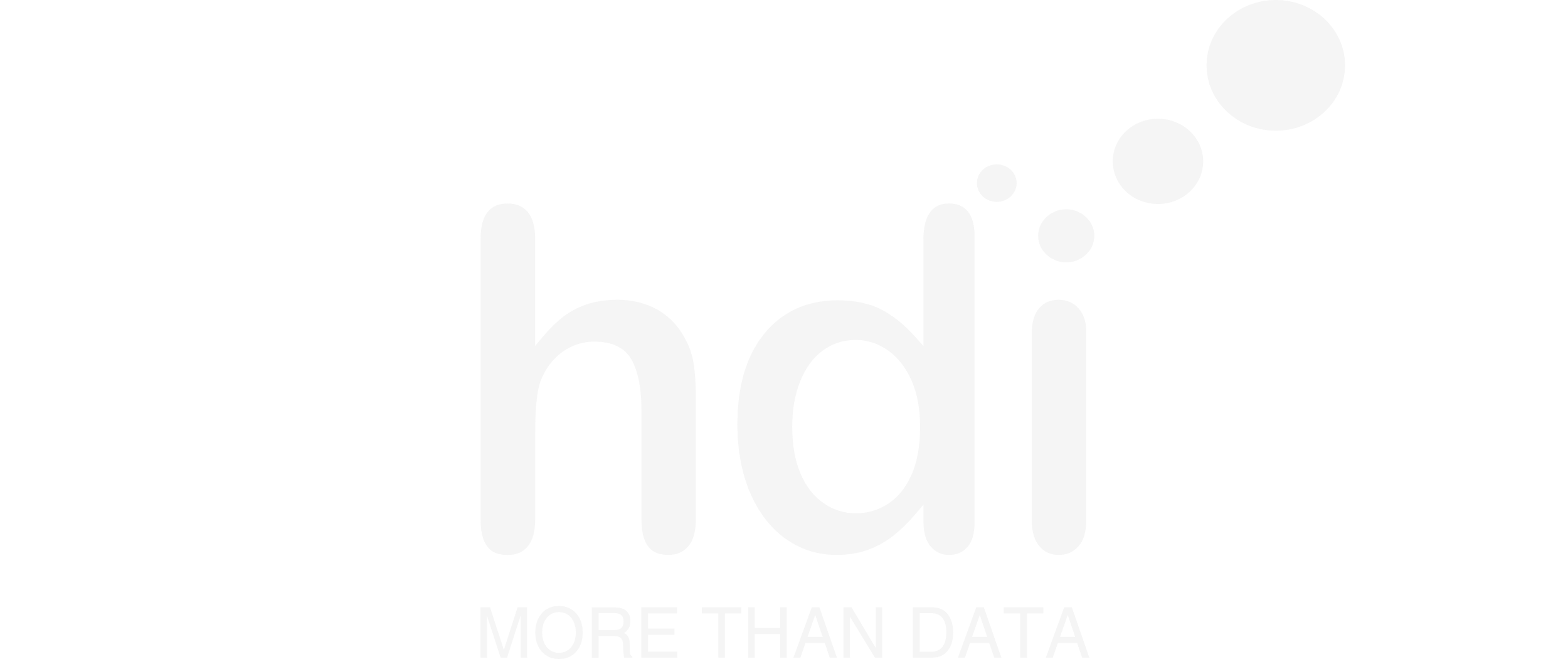 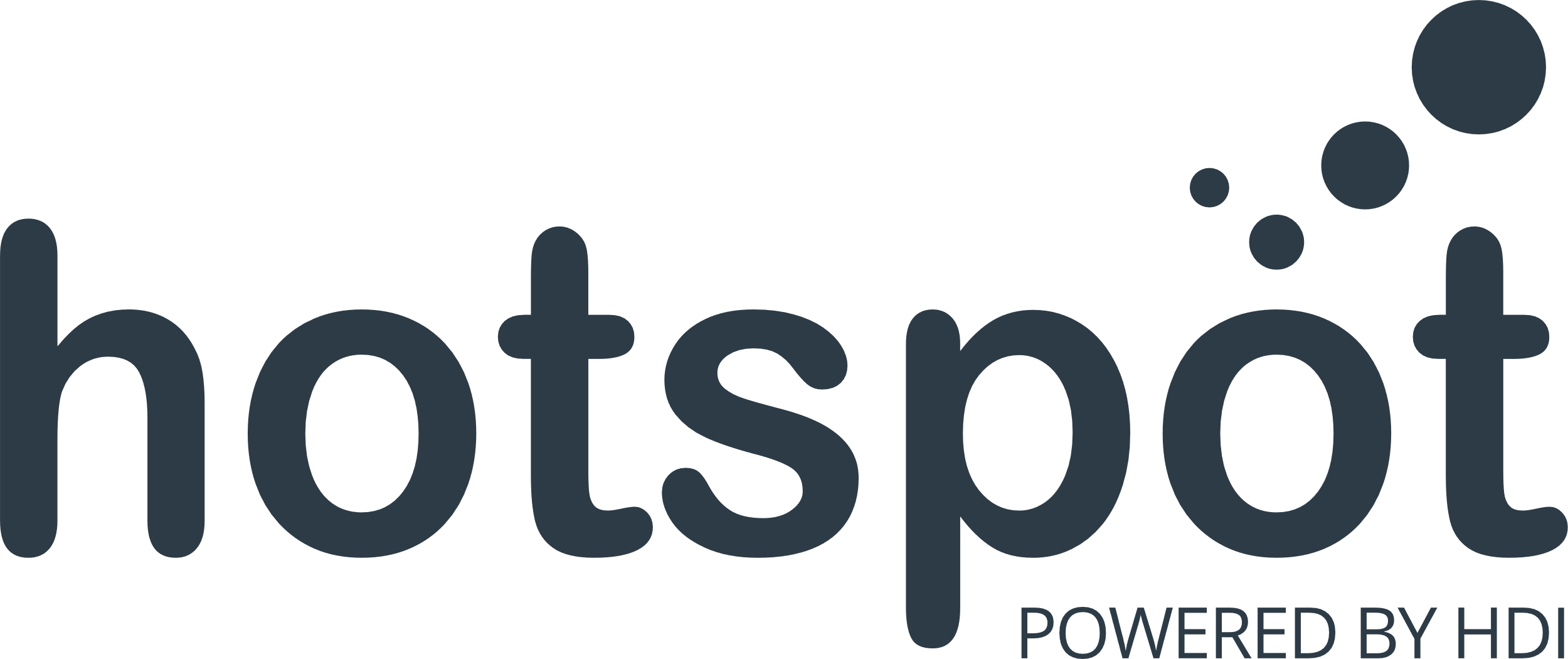 295 Site Customers
497 Competitors
709307 Competitor Customers
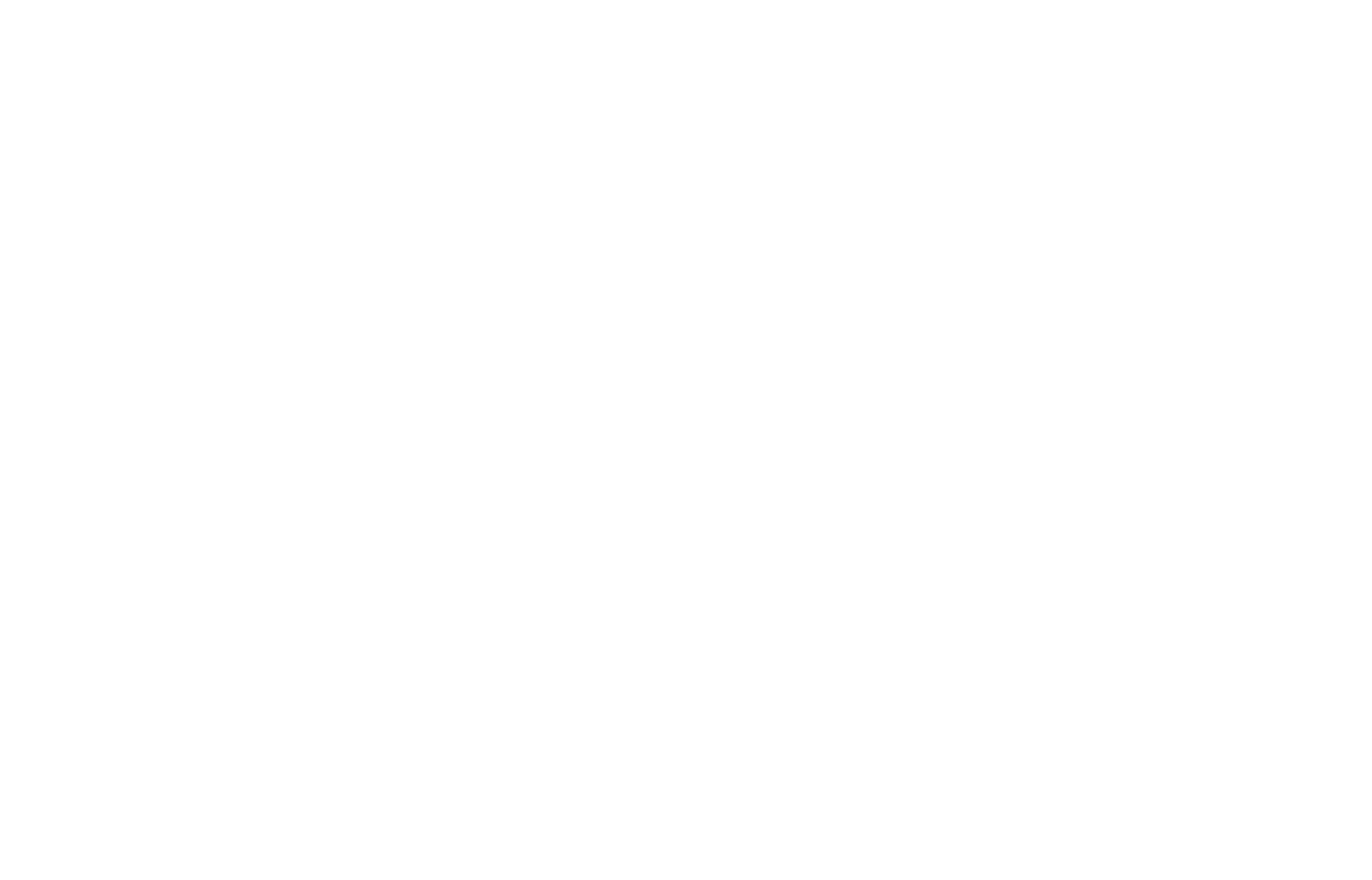 3 Miles
99 Chains
08/11/2023 - 30/10/2024
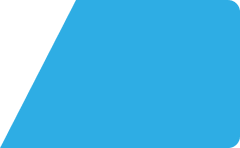 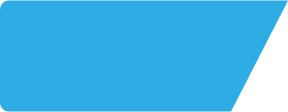 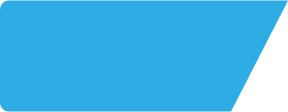 Whistlestop LS118DG
Site Intel
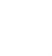 Visit Frequency
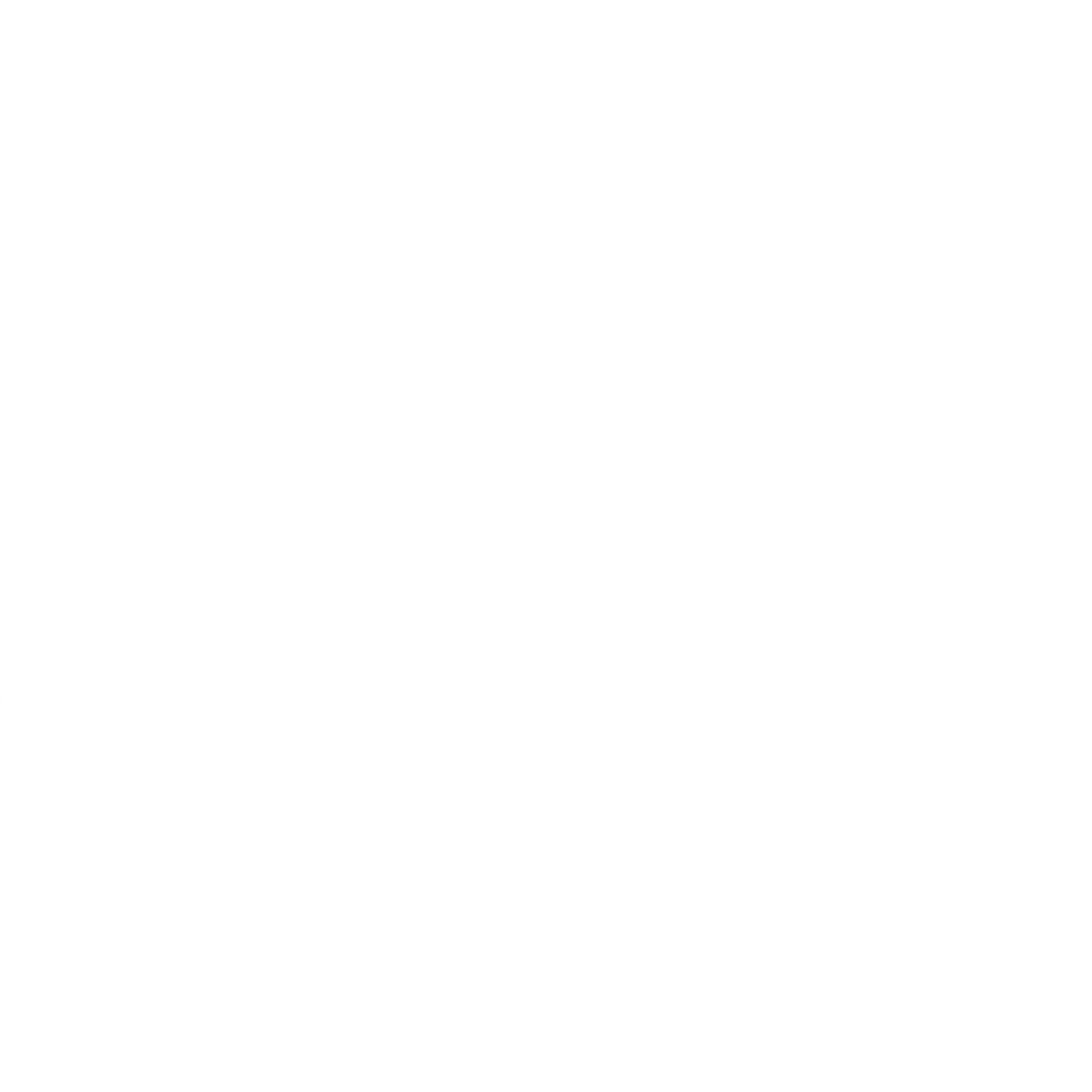 How frequently per year do customers visit Whistlestop LS118DG versus its competitors?
% of customer numbers for Whistlestop LS118DG and 99 Chains in 3 Miles from 08/11/2023 - 30/10/2024 and the number of visits made Per Annum
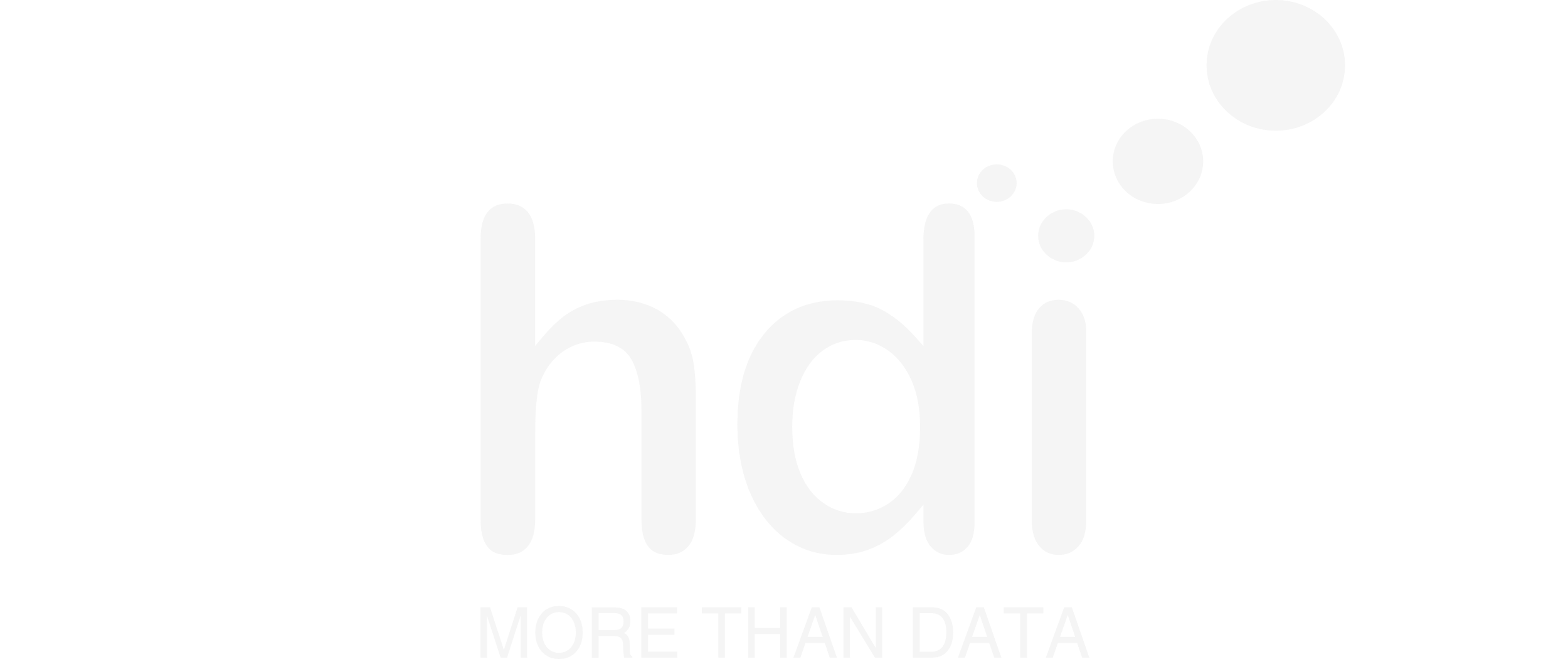 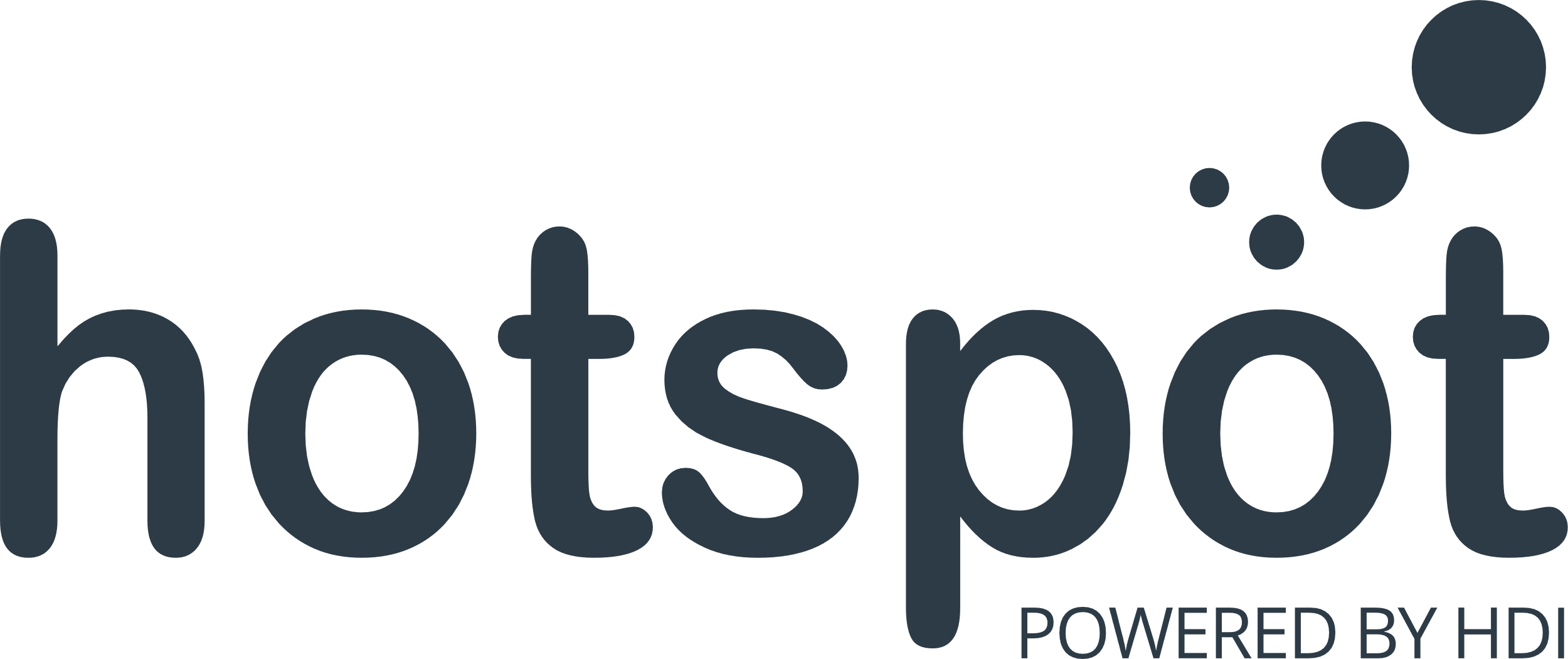 295 Site Customers
497 Competitors
709307 Competitor Customers
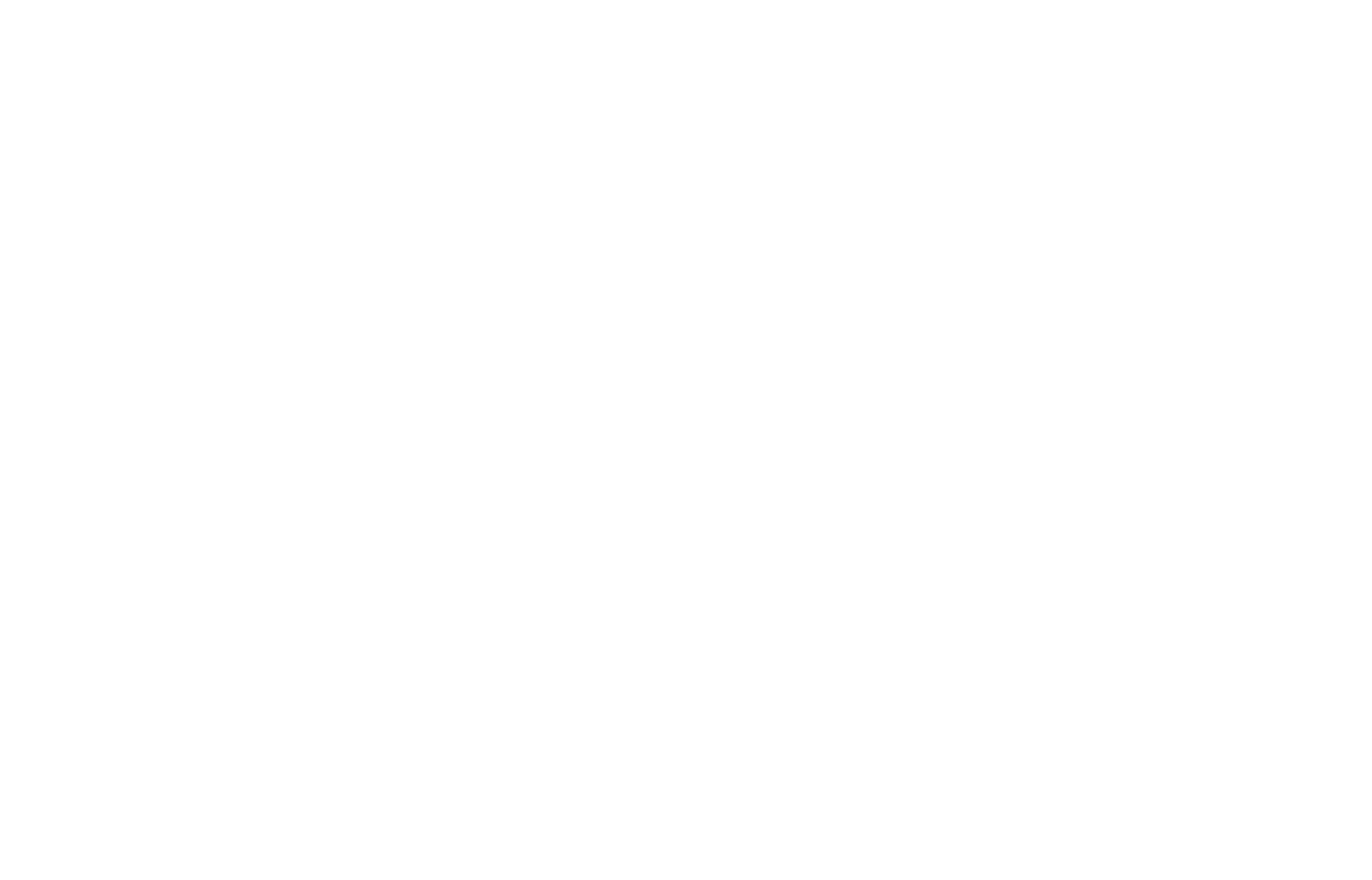 3 Miles
99 Chains
08/11/2023 - 30/10/2024
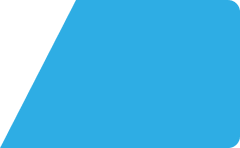 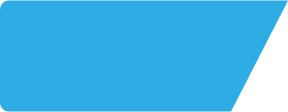 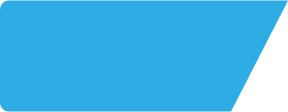 Whistlestop LS118DG
Site Intel
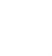 ATV Change
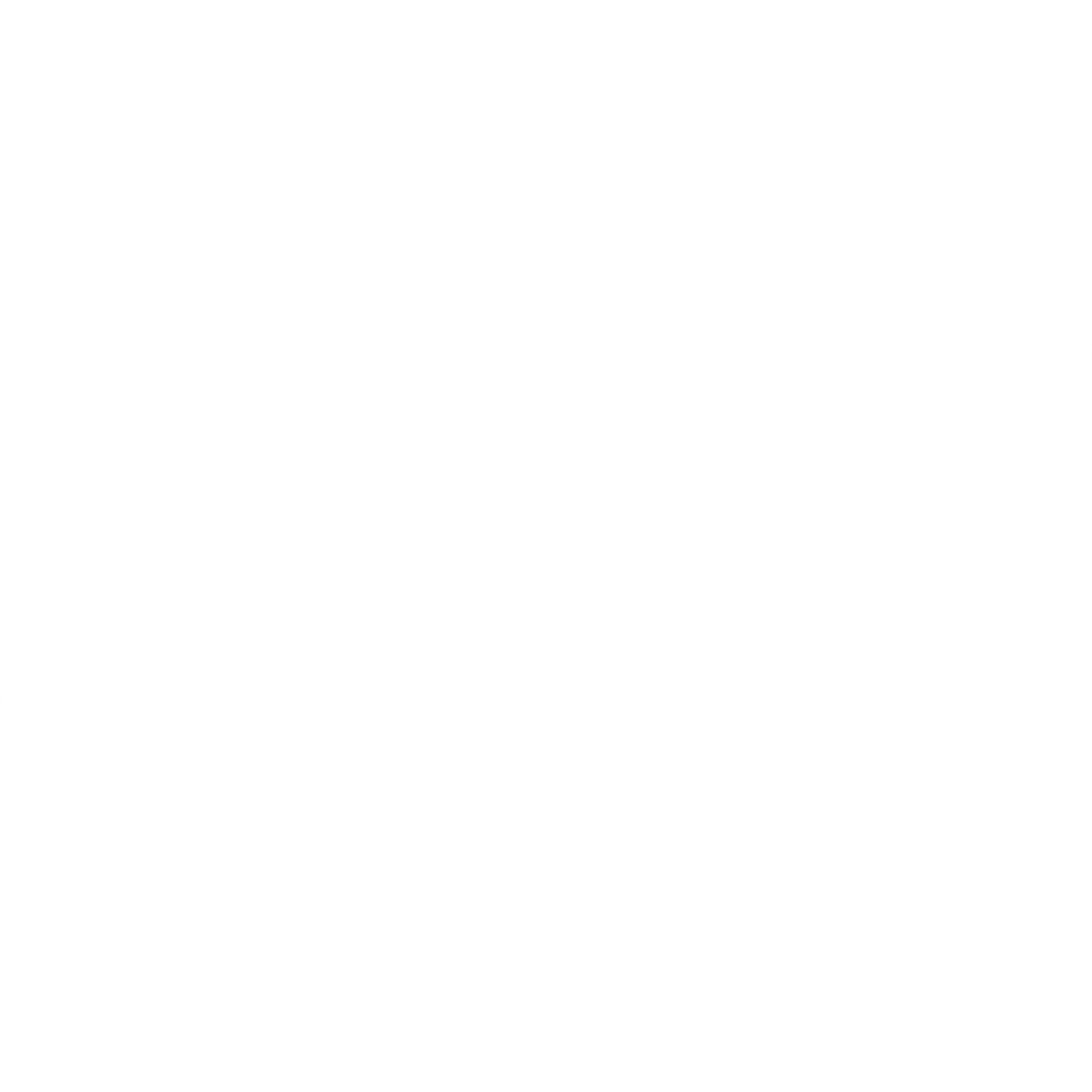 How has ATV changed between two date ranges?
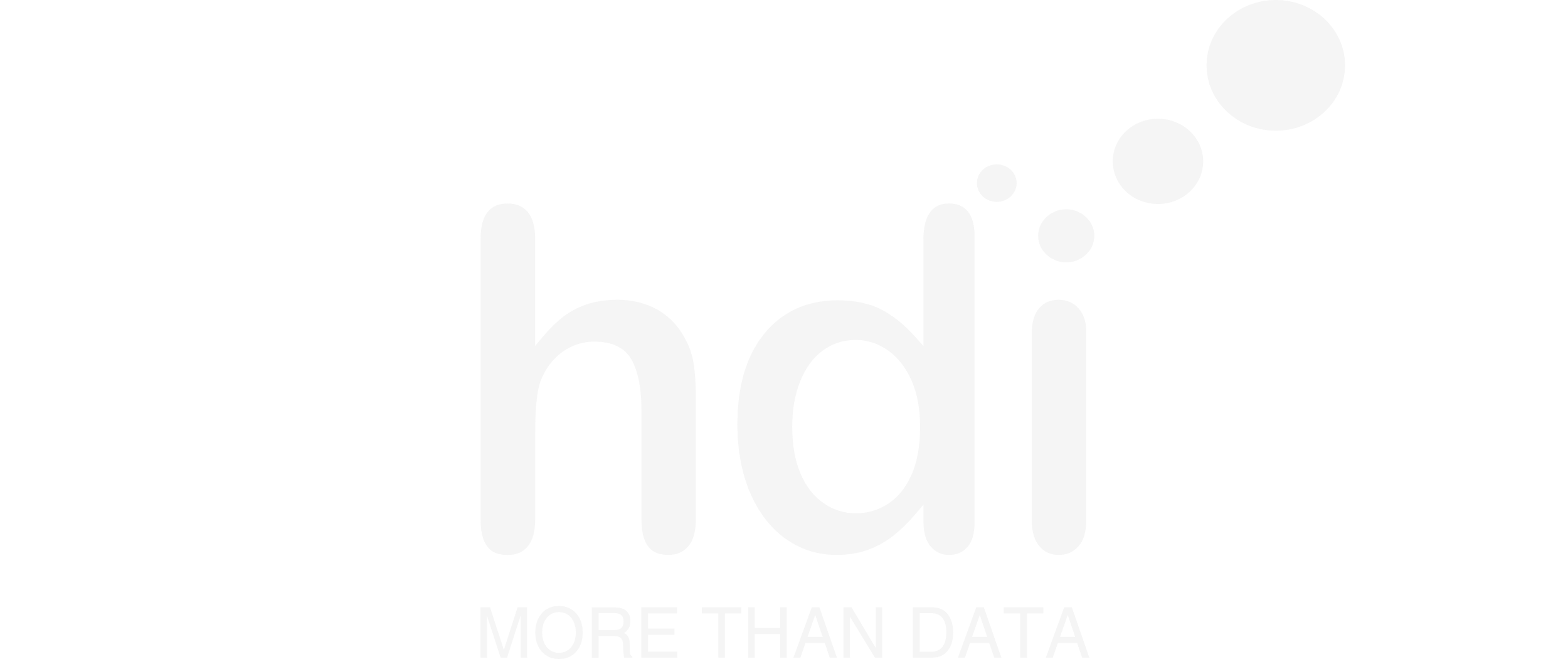 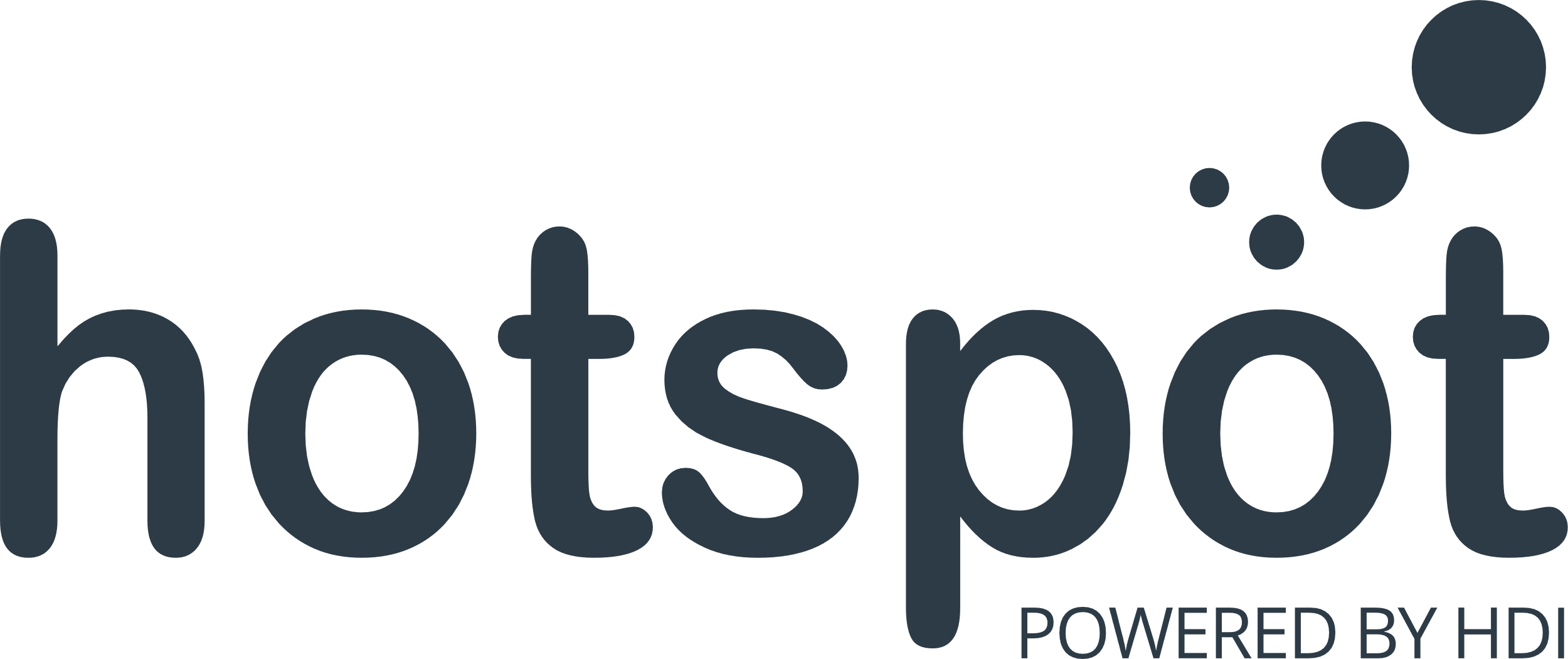 295 Site Customers
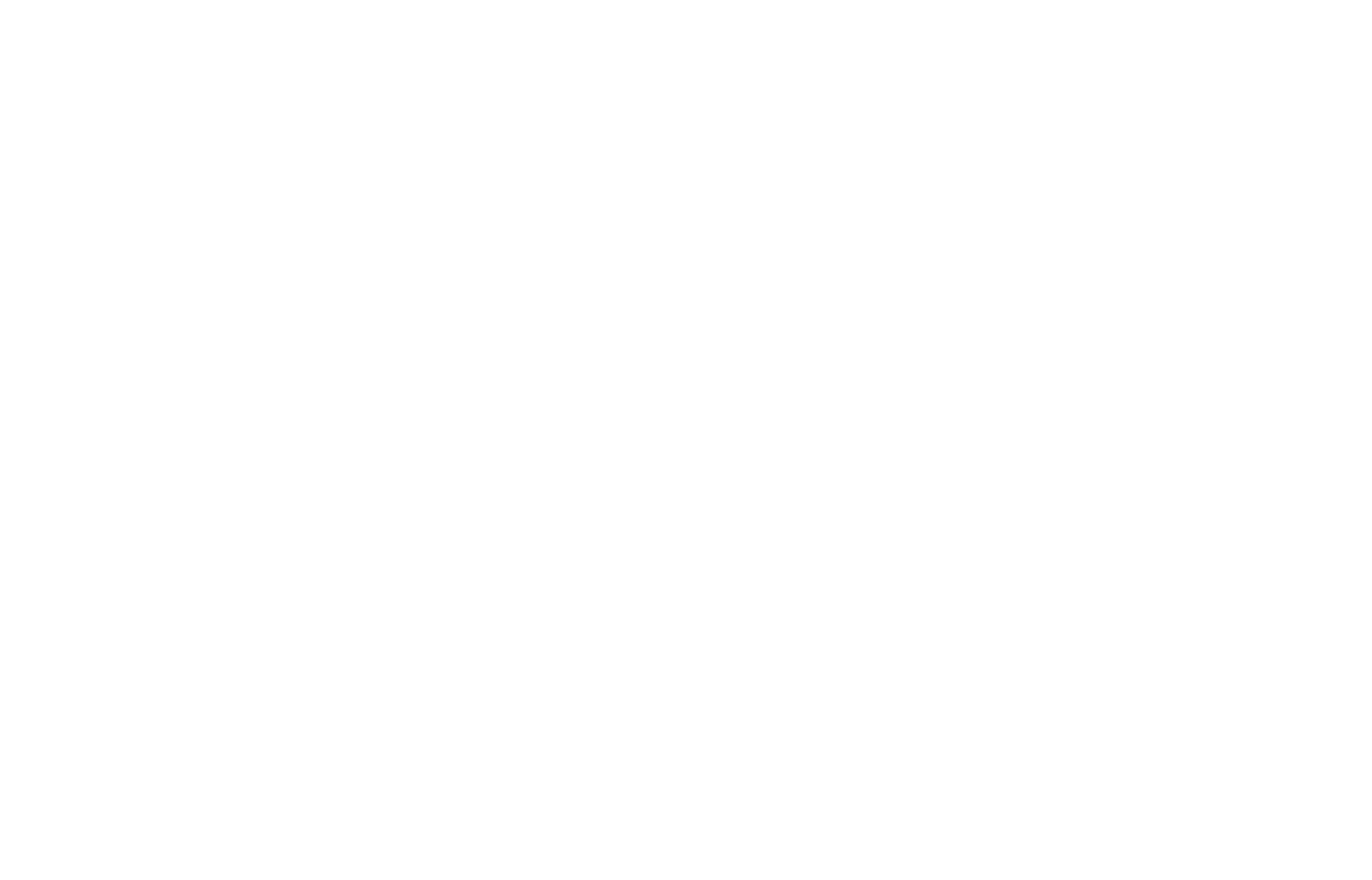 3 Miles
99 Chains
08/11/2023 - 30/10/2024
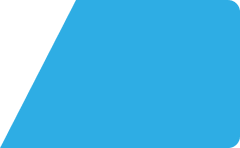 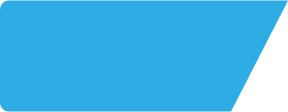 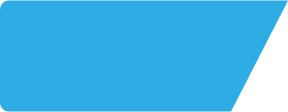 Whistlestop LS118DG
Site Intel
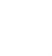 Market Share Change
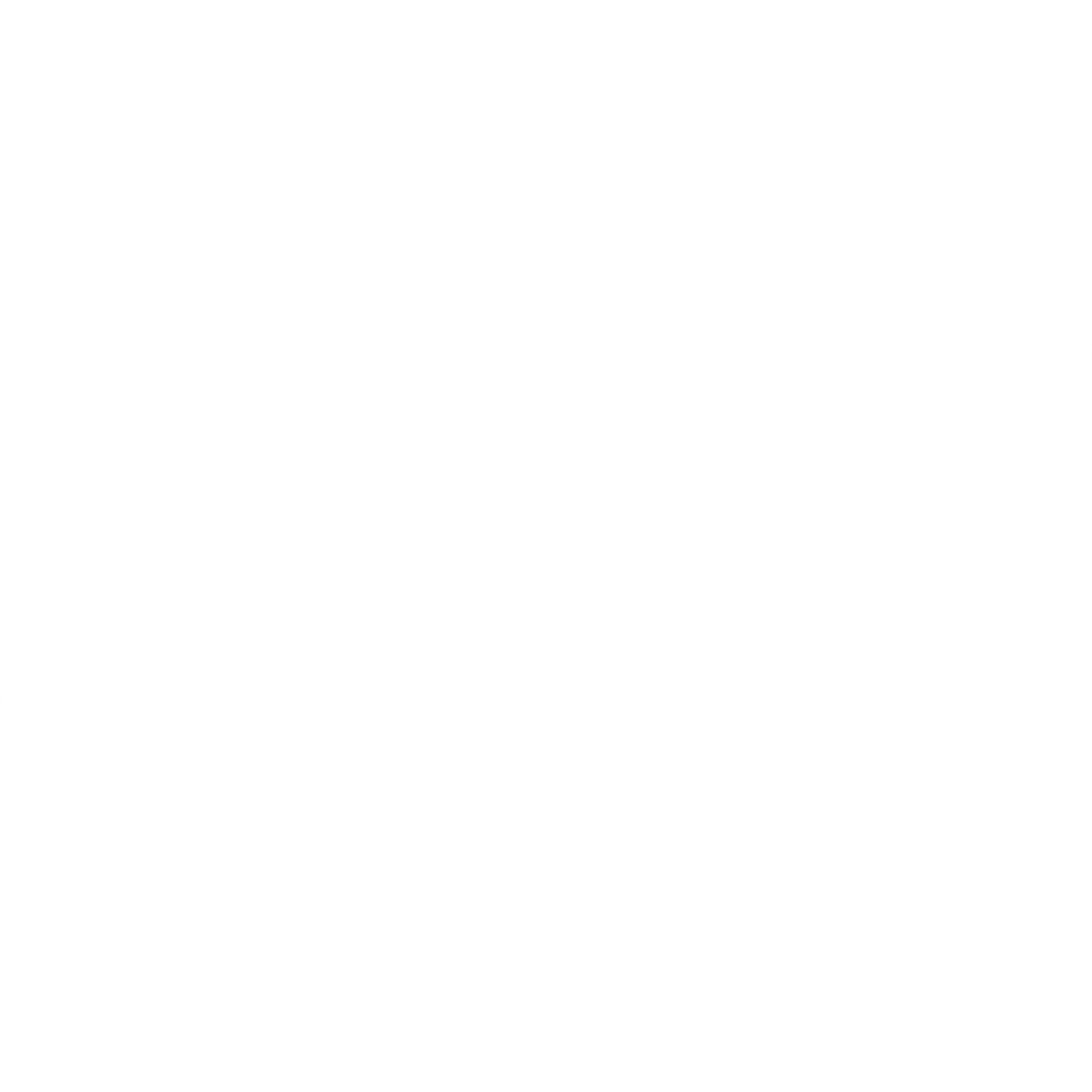 How has market share changed between two date ranges?
% of market share spend for Whistlestop LS118DG and 99 Chains in 3 Miles from 08/11/2023 - 30/10/2024
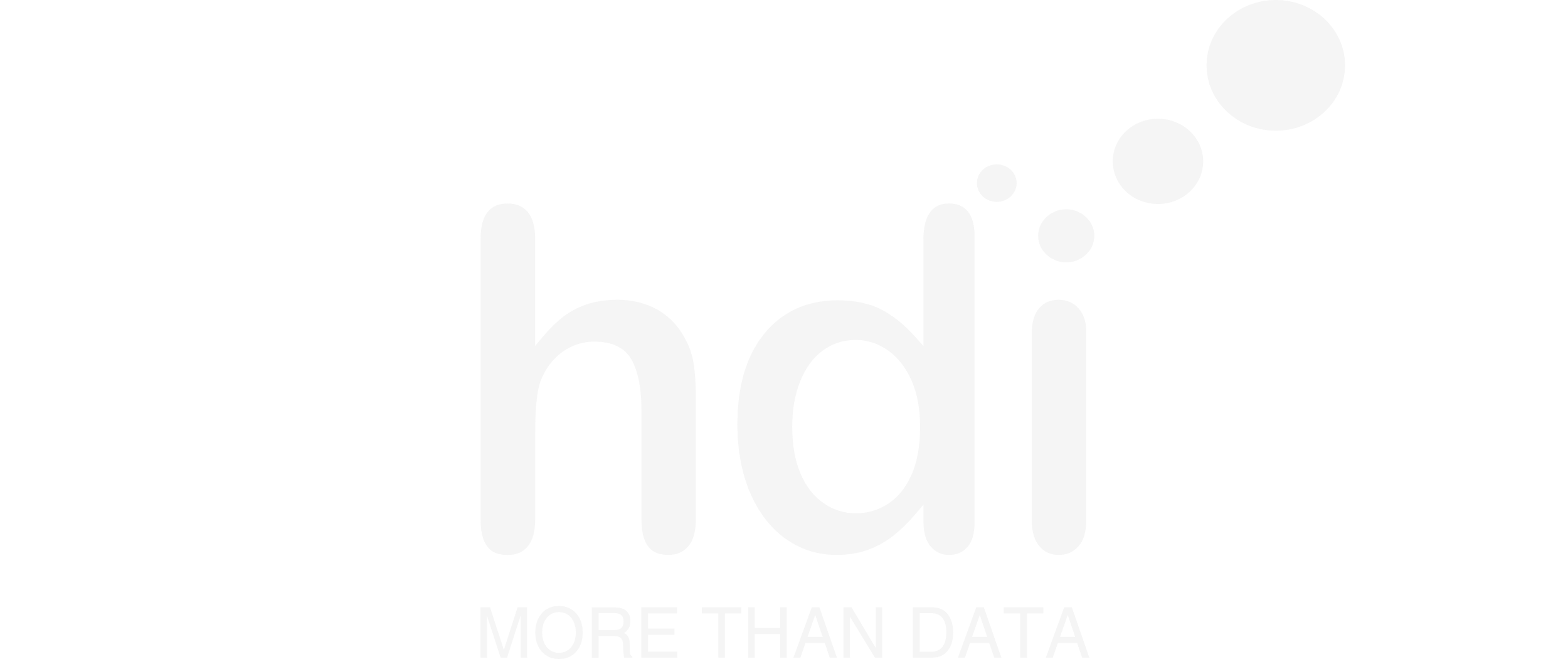 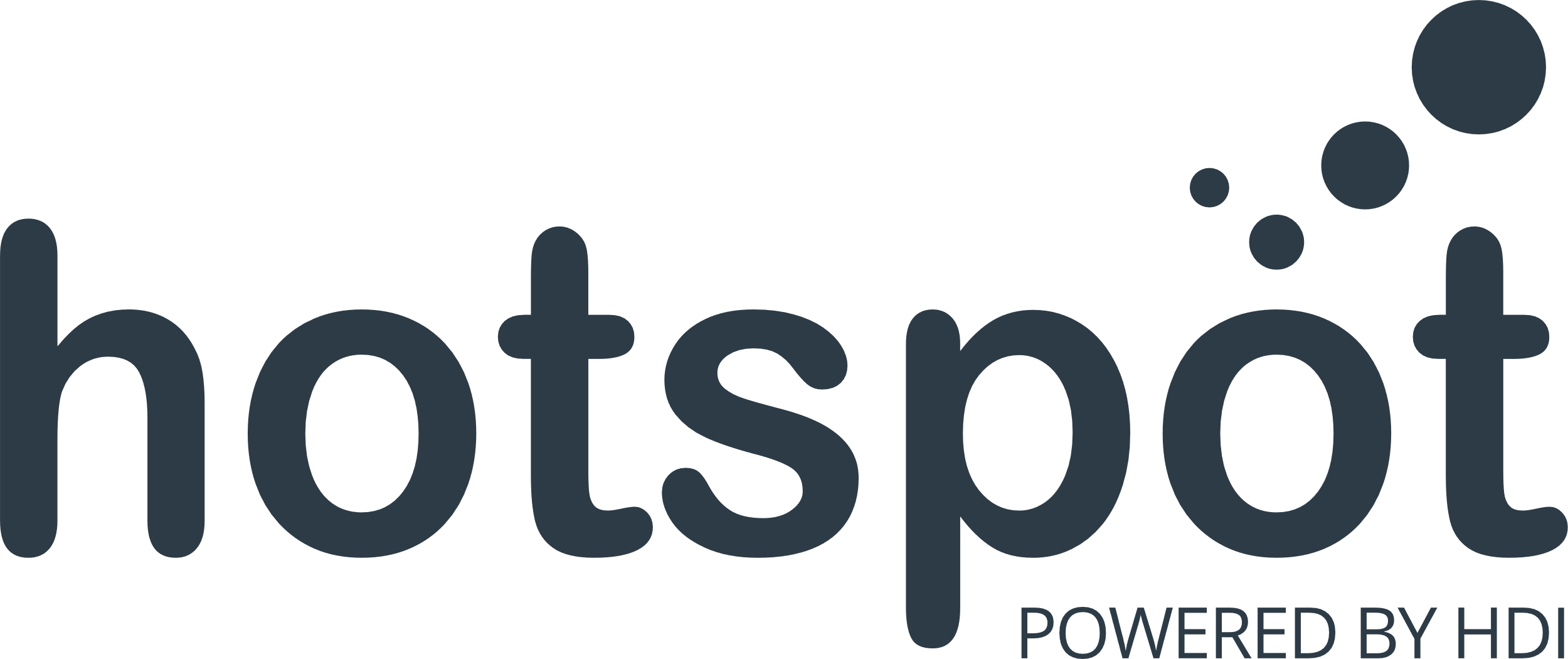 295 Site Customers
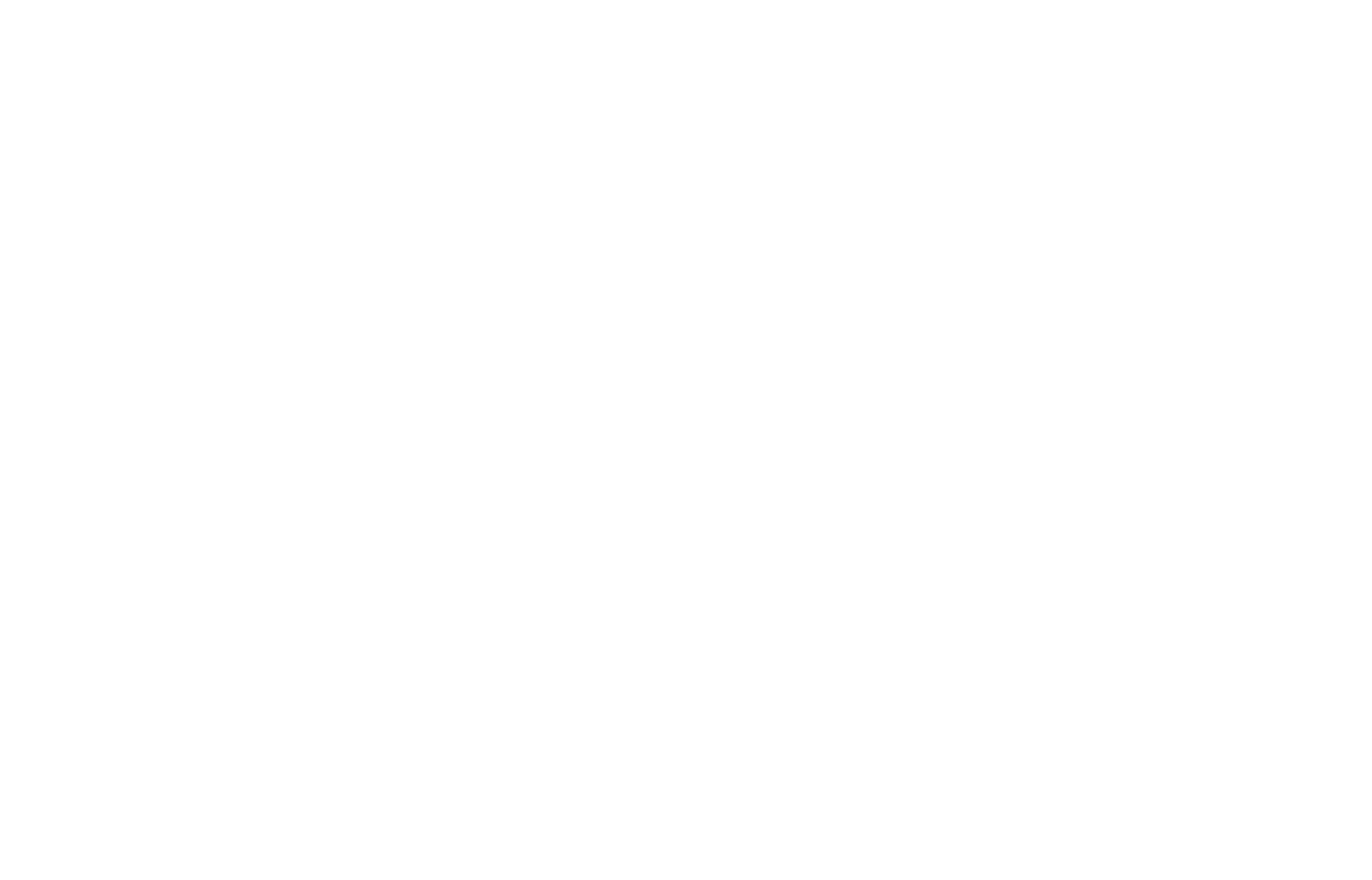 3 Miles
99 Chains
08/11/2023 - 30/10/2024
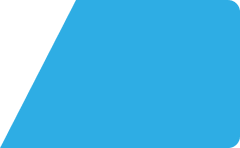 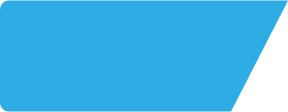 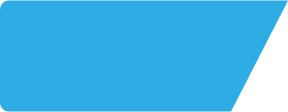 Whistlestop LS118DG
Site Intel
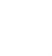 Age
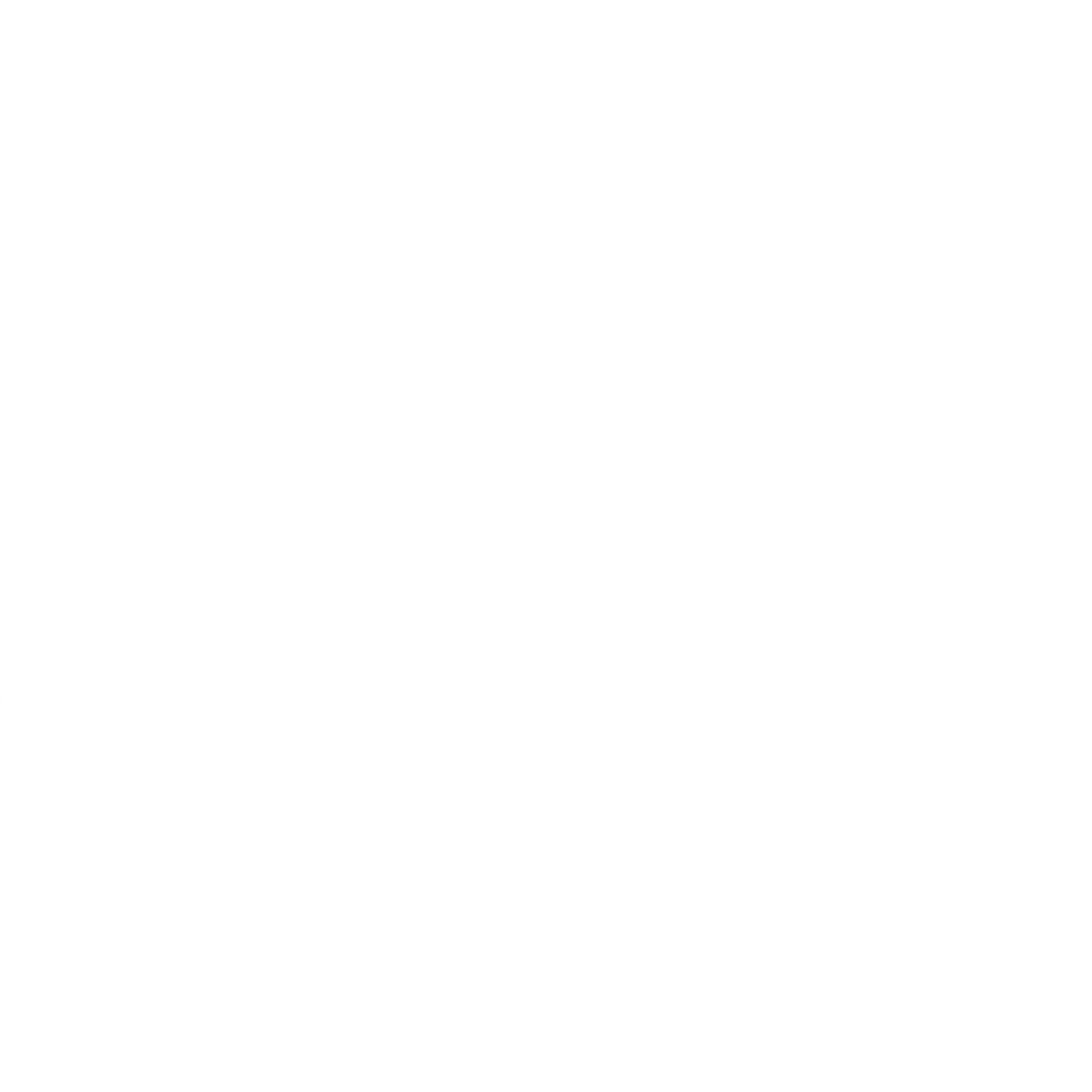 How does the age profile of customers who visit Whistlestop LS118DG compare versus its competitors?
% of spend for Whistlestop LS118DG and 99 Chains in 3 Miles from 08/11/2023 - 30/10/2024 split by Age Range
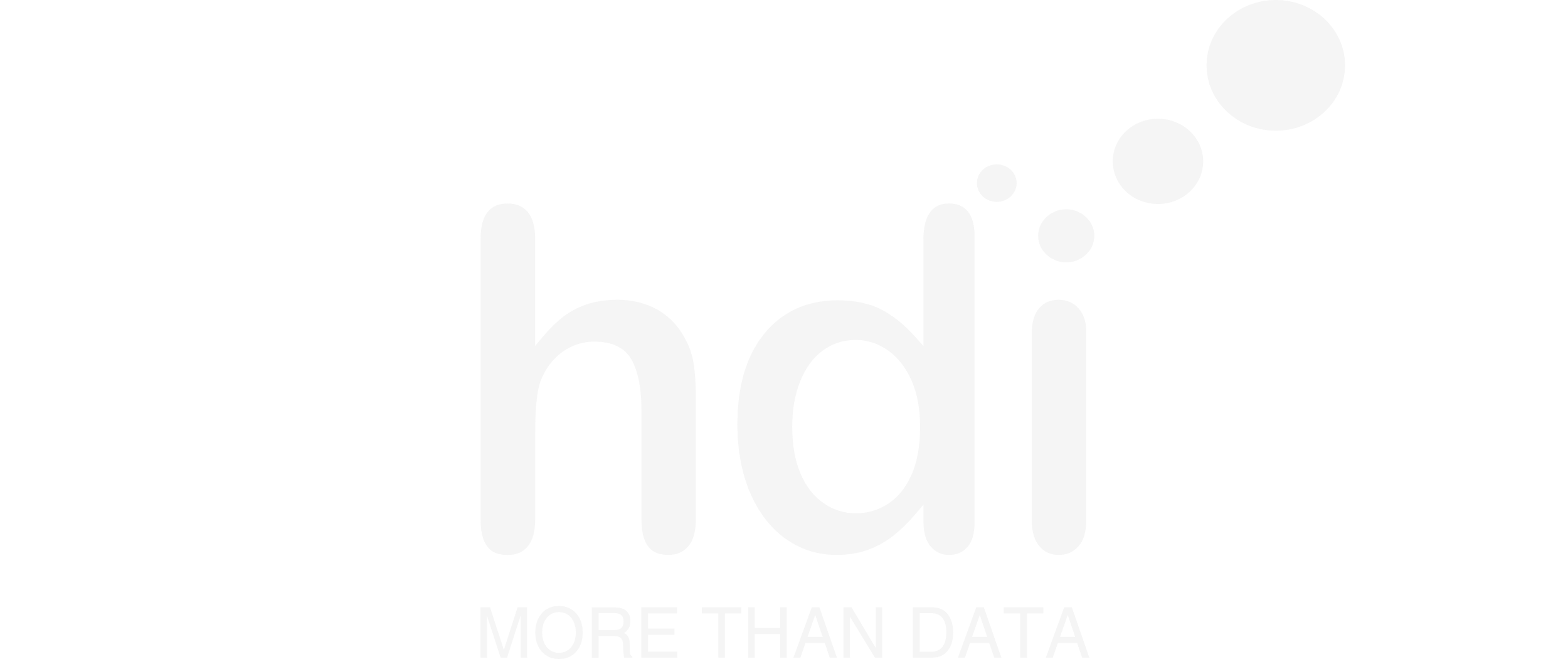 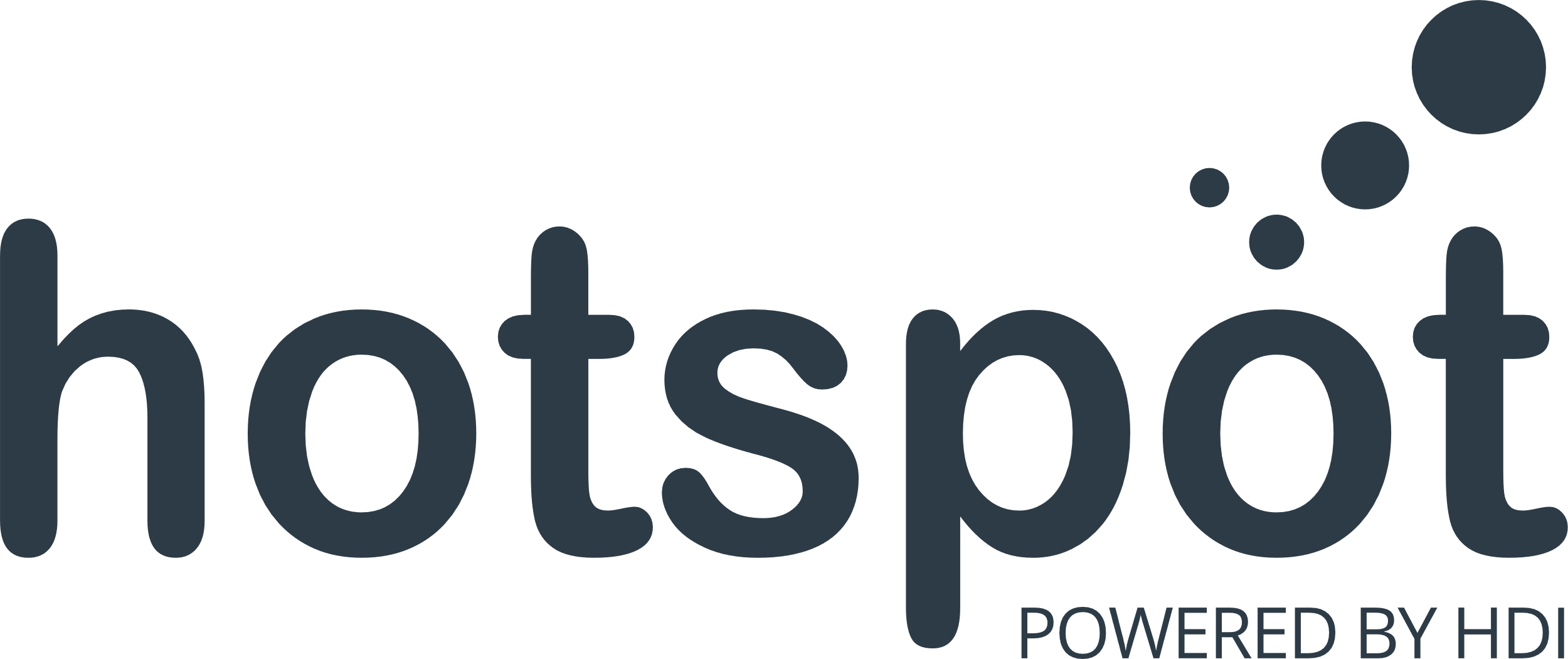 134 Site Customers
497 Competitors
271700 Competitor Customers
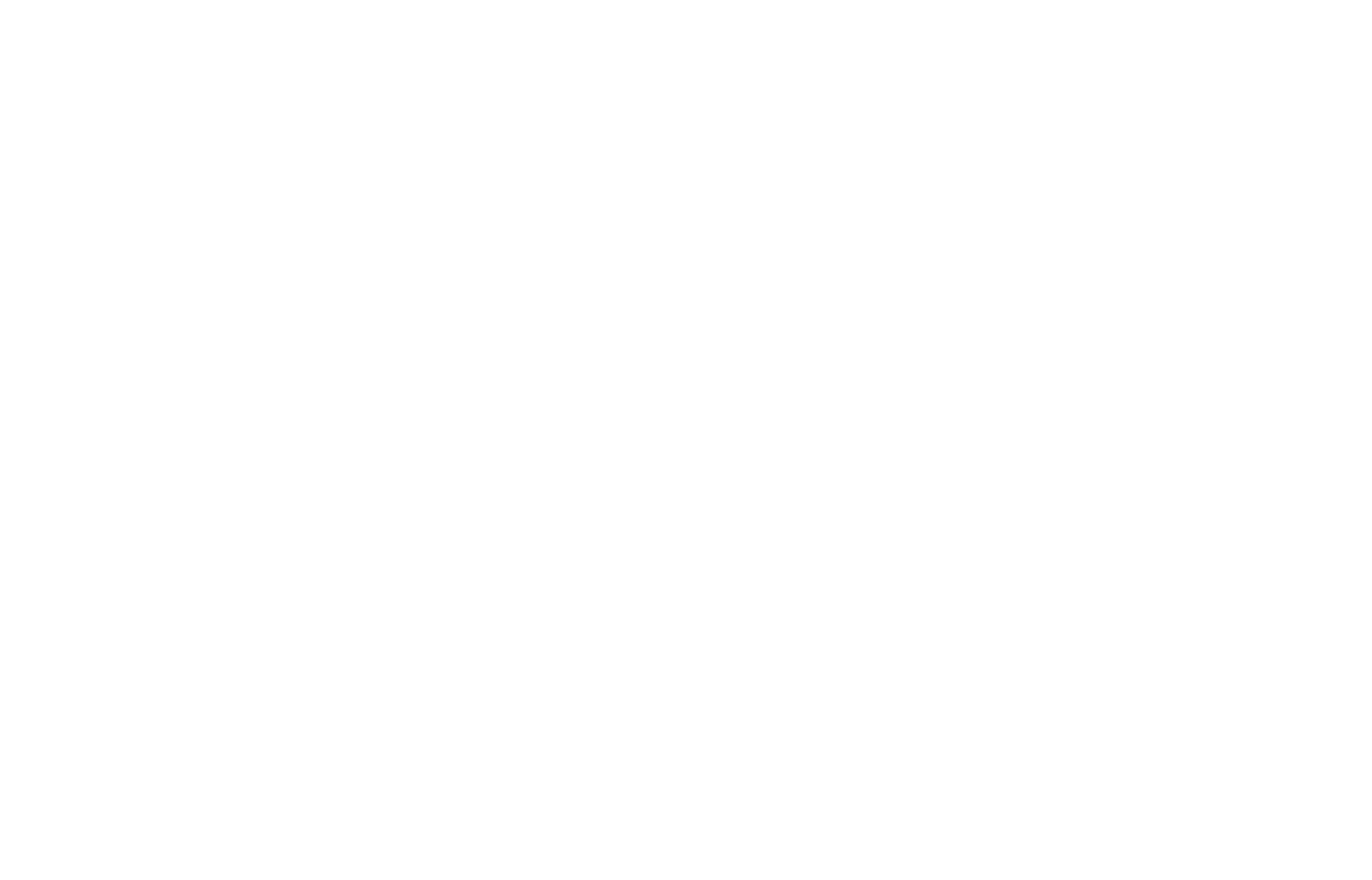 3 Miles
99 Chains
08/11/2023 - 30/10/2024
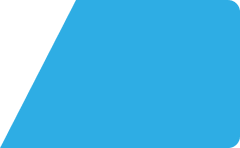 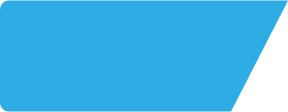 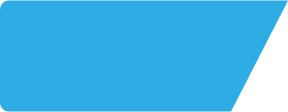 Whistlestop LS118DG
Site Intel
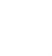 Affluence
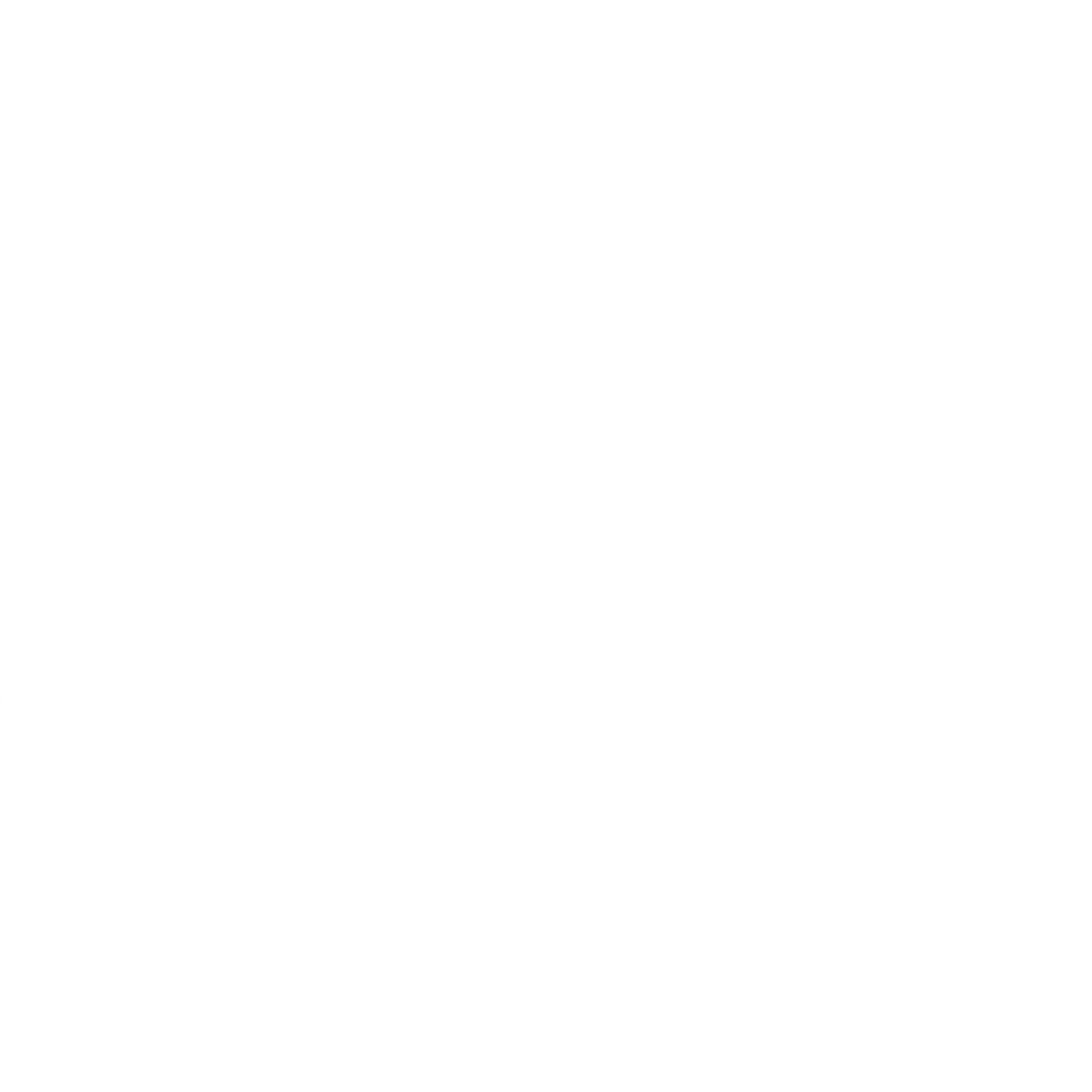 How does the affluence of customers who visit Whistlestop LS118DG compare versus its competitors?
% of spend for Whistlestop LS118DG and 99 Chains in 3 Miles from 08/11/2023 - 30/10/2024 split by Affluence
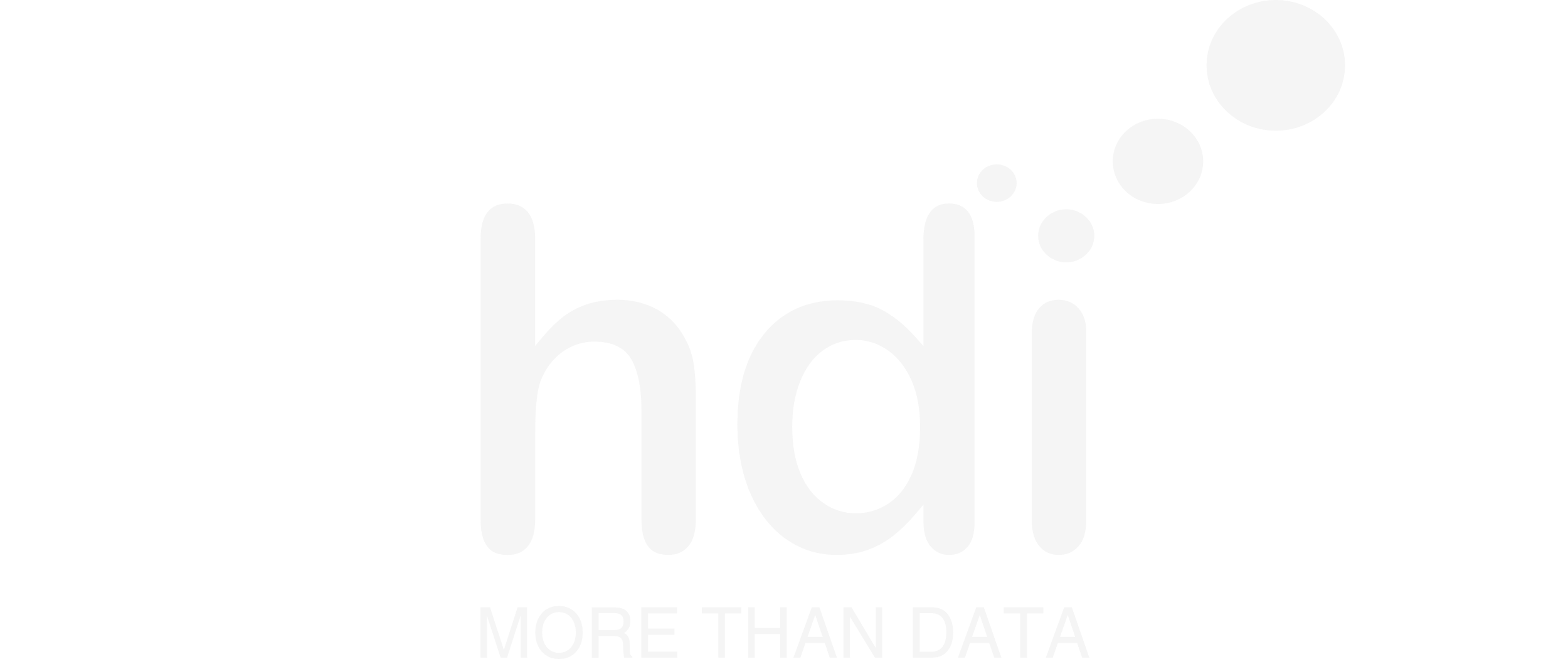 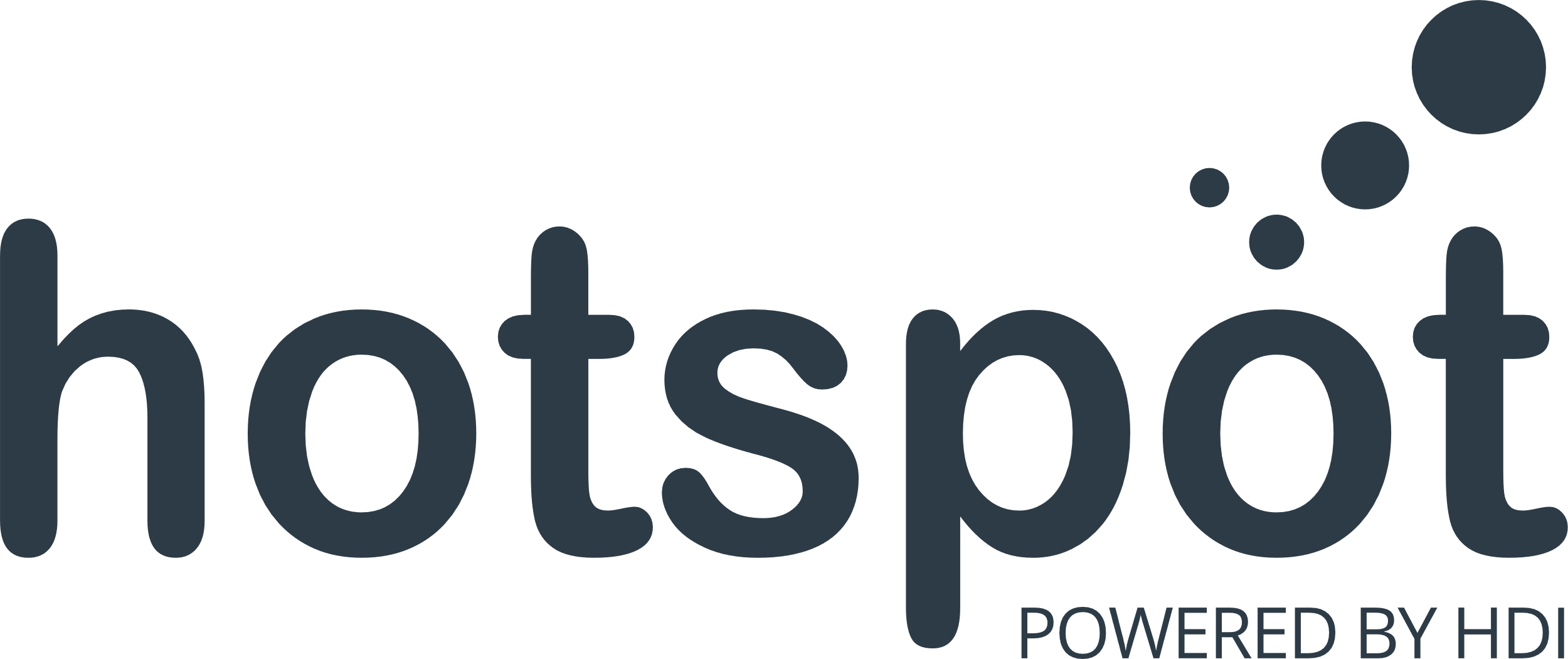 134 Site Customers
497 Competitors
274775 Competitor Customers
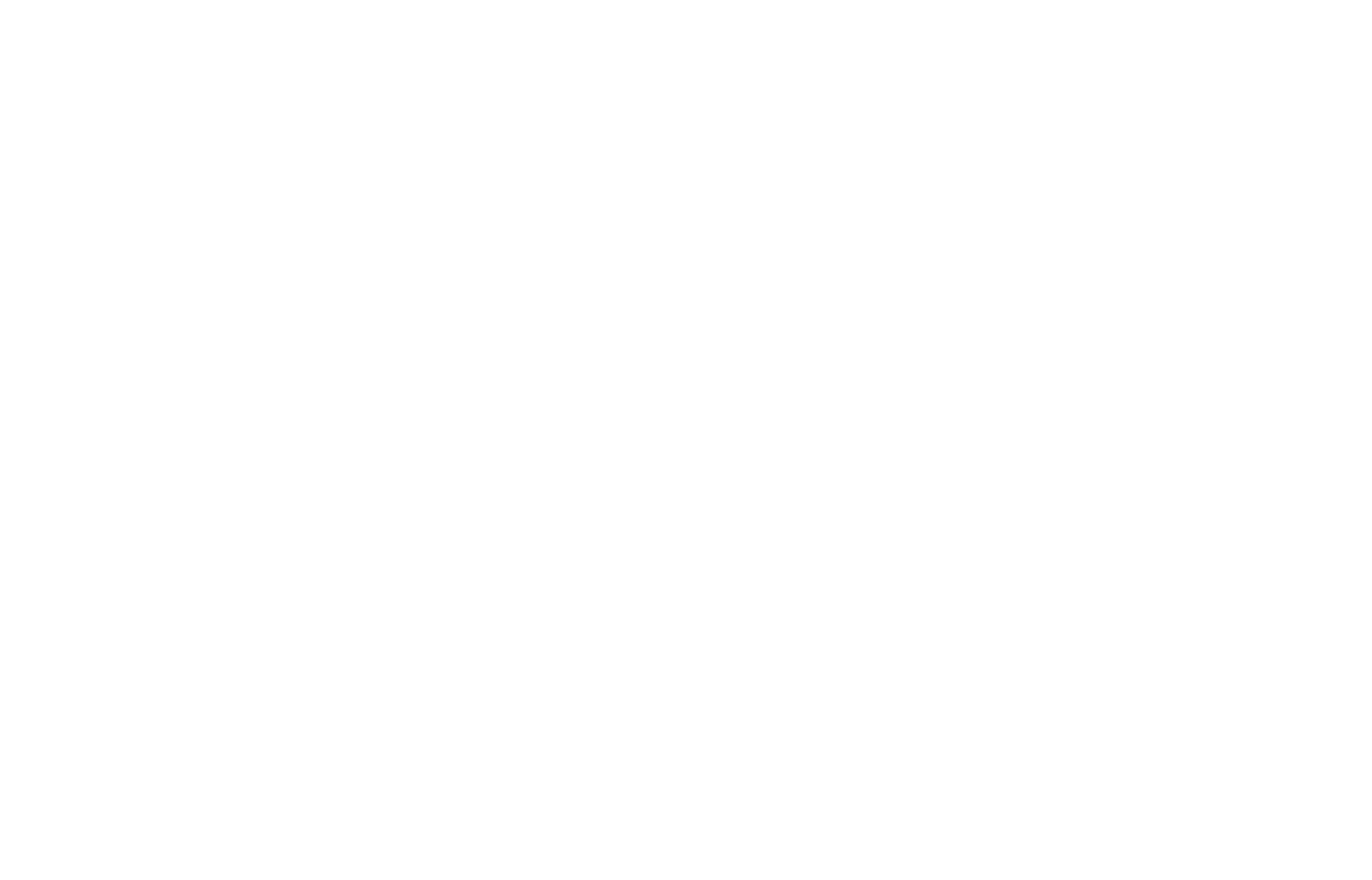 3 Miles
99 Chains
08/11/2023 - 30/10/2024
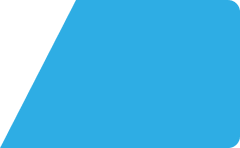 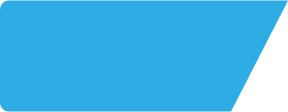 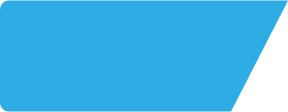 Whistlestop LS118DG
Site Intel
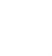 Gender
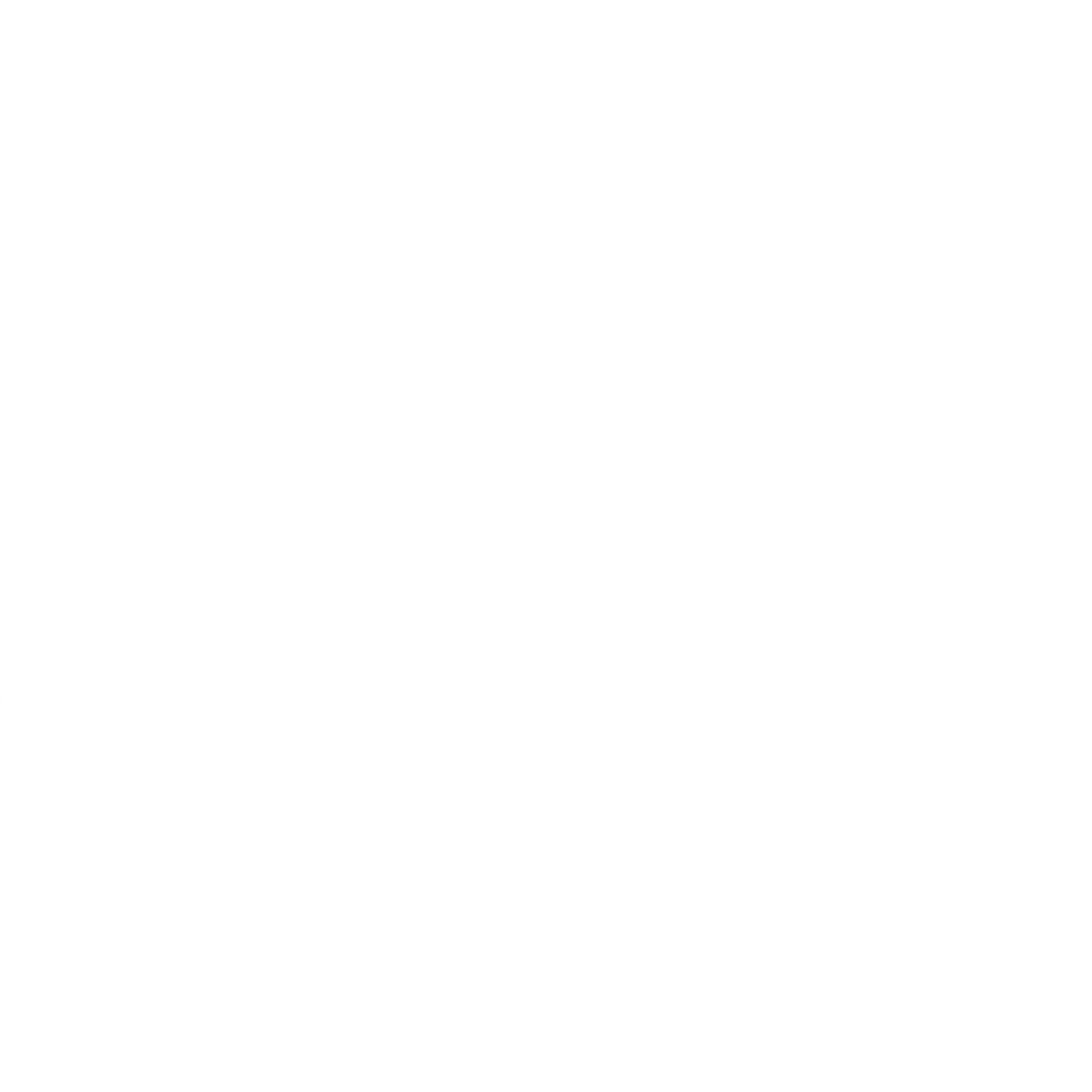 How does the gender profile of customers who visit Whistlestop LS118DG compare versus its competitors?
% of spend for Whistlestop LS118DG and 99 Chains in 3 Miles from 08/11/2023 - 30/10/2024 split by Gender
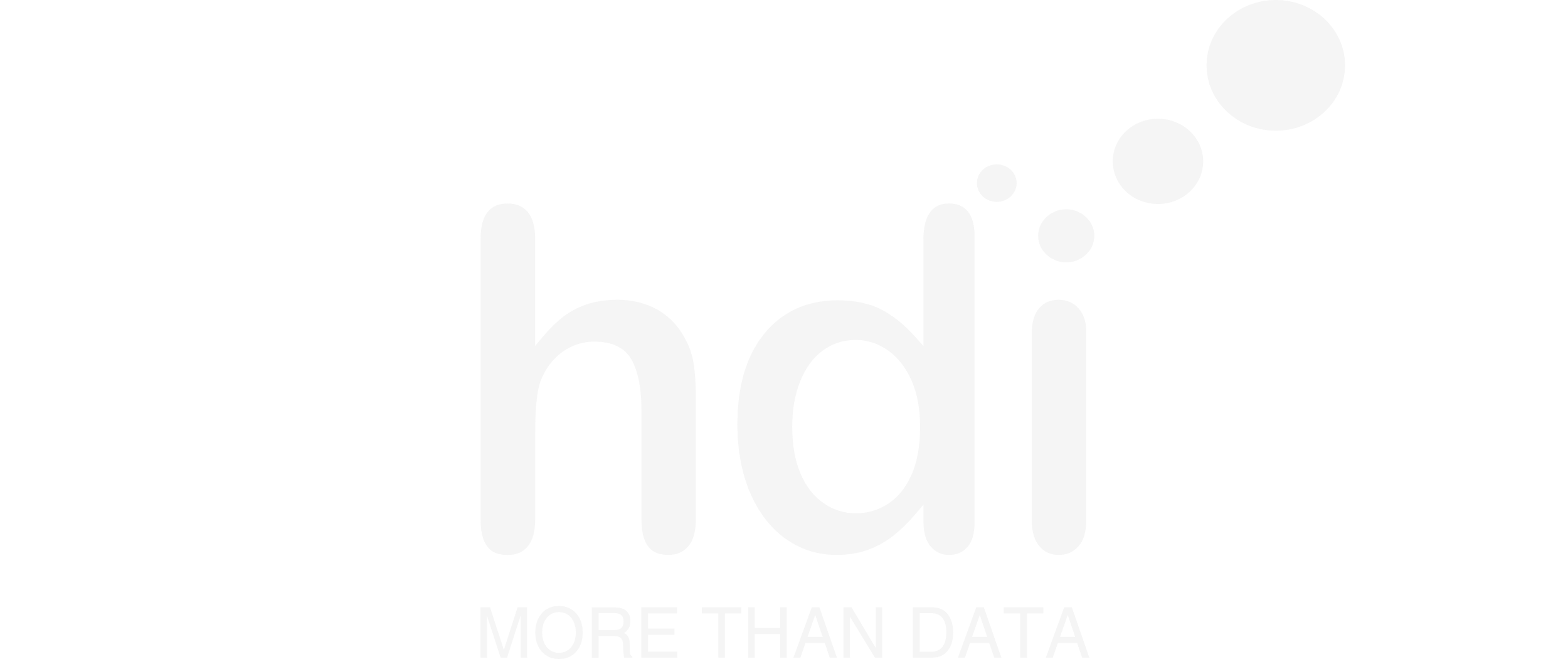 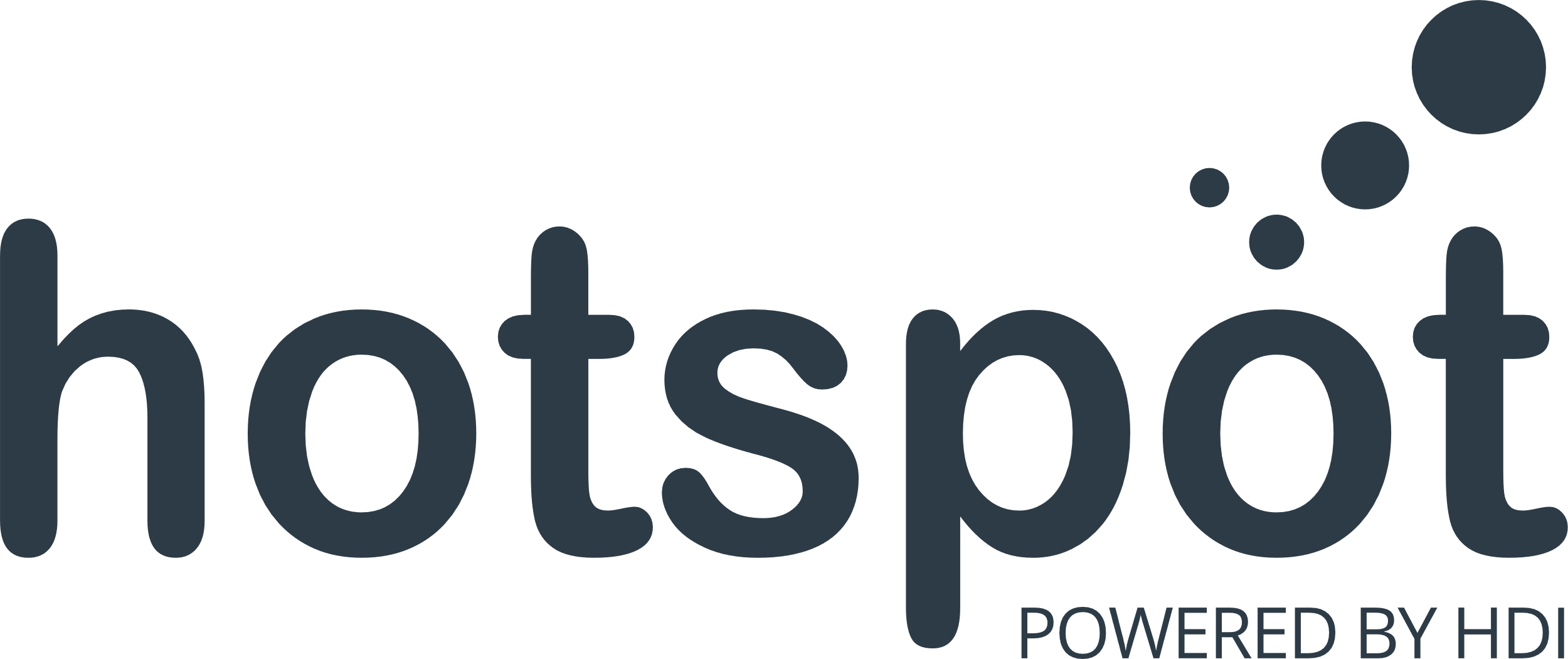 134 Site Customers
497 Competitors
274775 Competitor Customers
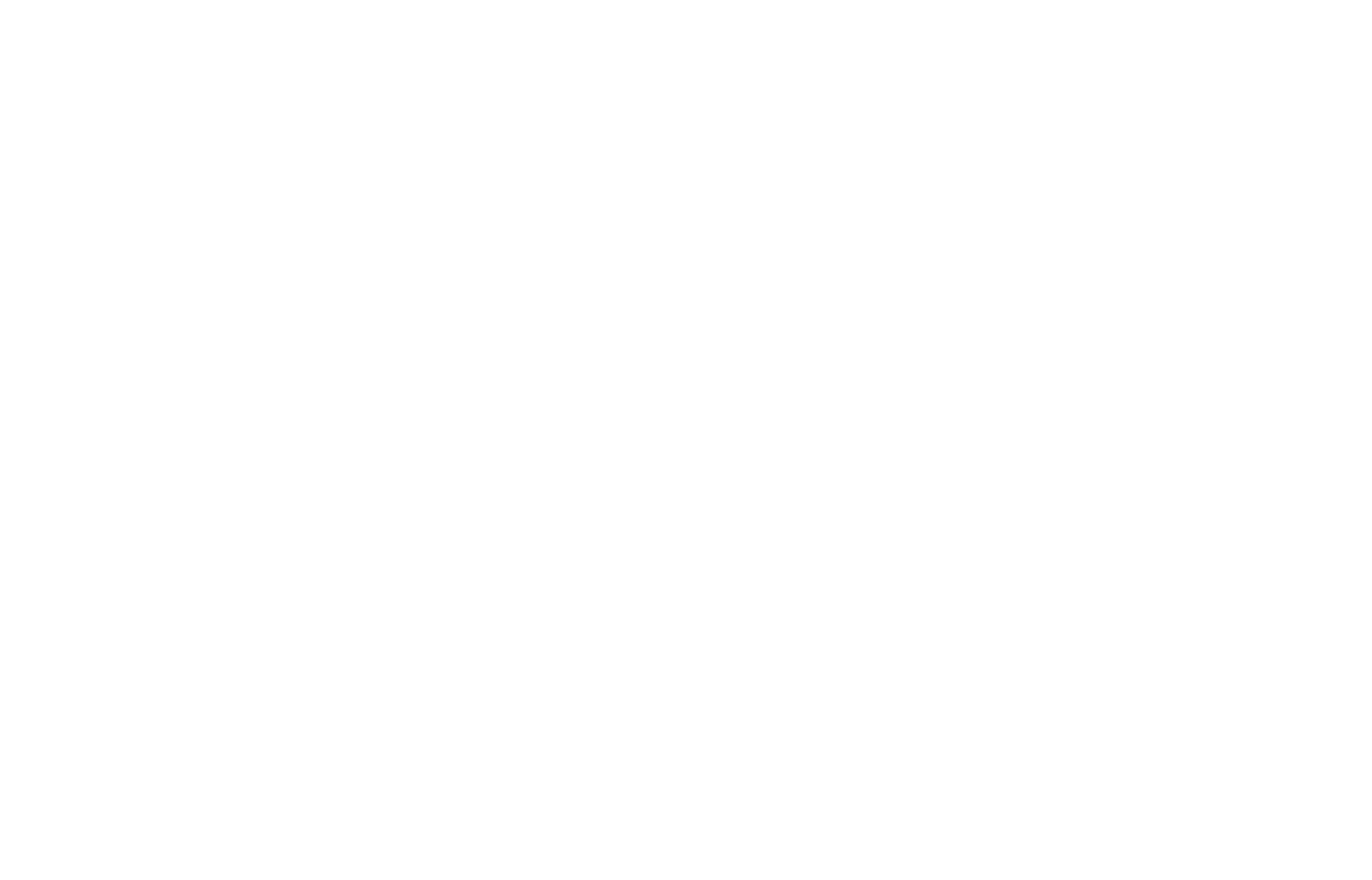 3 Miles
99 Chains
08/11/2023 - 30/10/2024
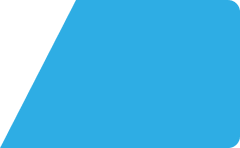 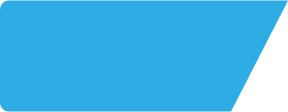 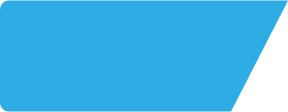 Whistlestop LS118DG
Site Intel
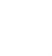 Punch Segmentation
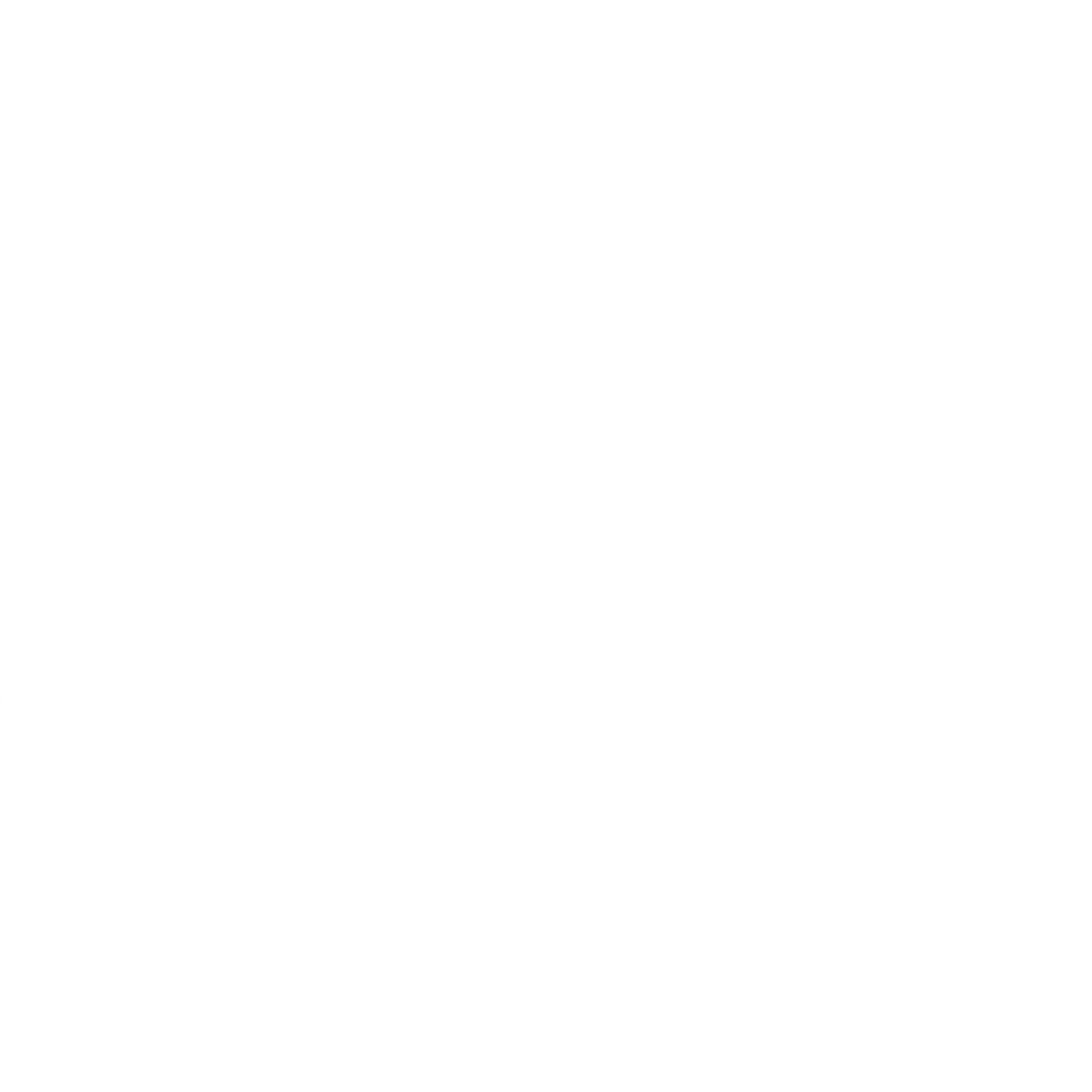 How does the Custom segmentation profile of customers who visit Whistlestop LS118DG compare versus its competitors?
% of spend for Whistlestop LS118DG and 99 Chains in 3 Miles from 08/11/2023 - 30/10/2024 split by Segment
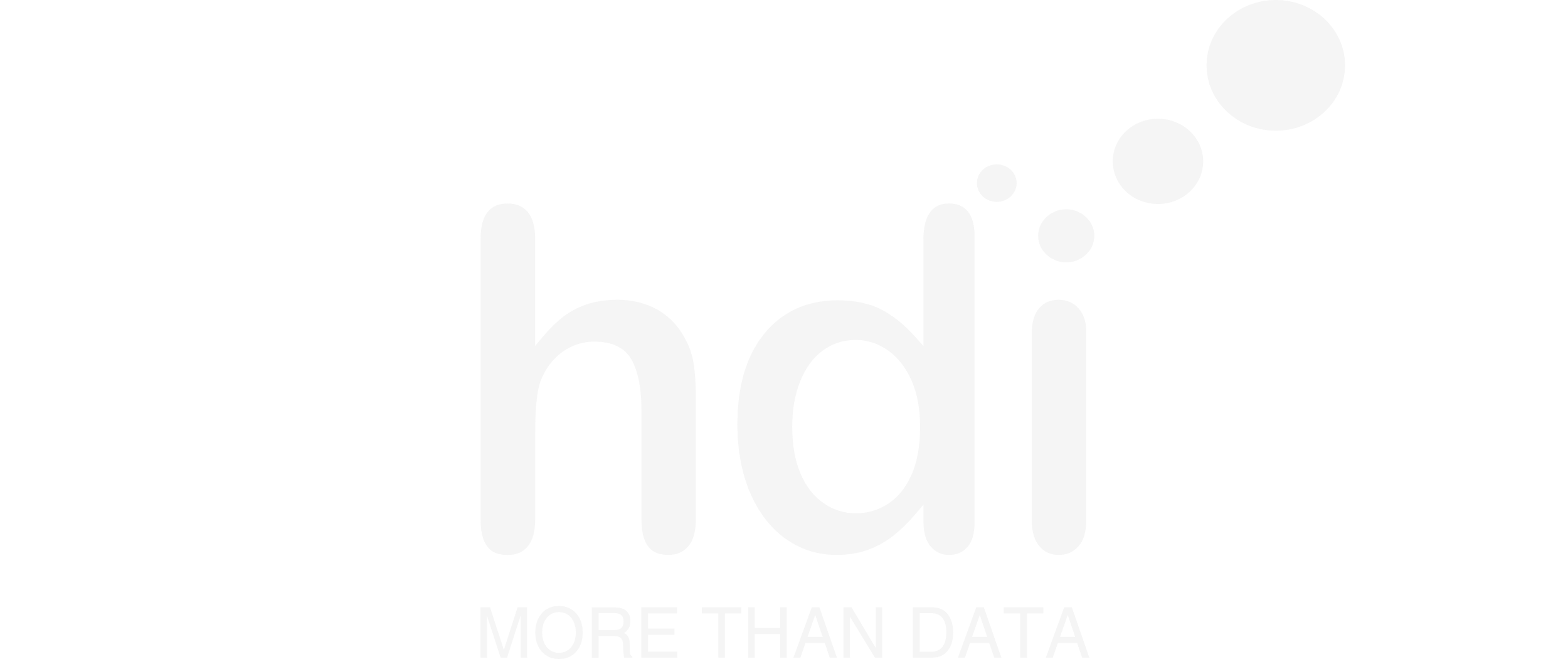 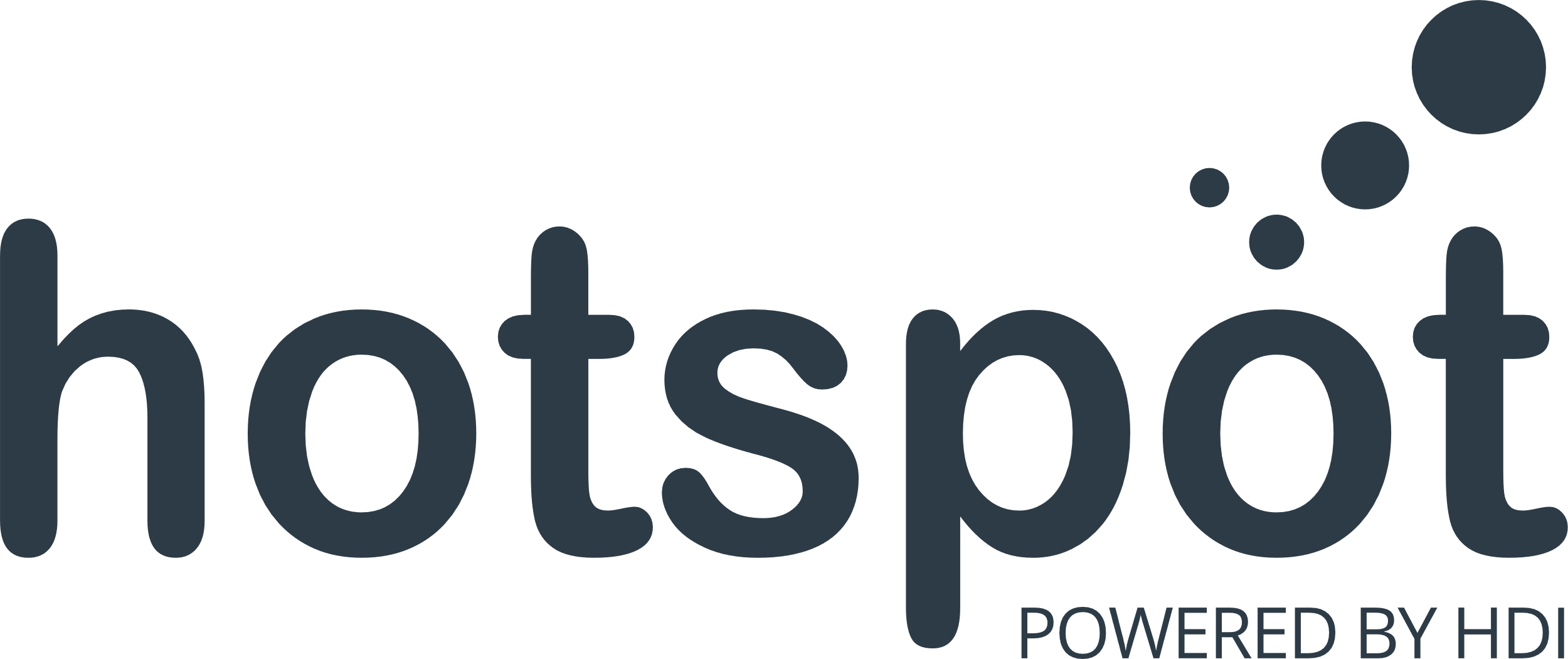 295 Site Customers
497 Competitors
709307 Competitor Customers
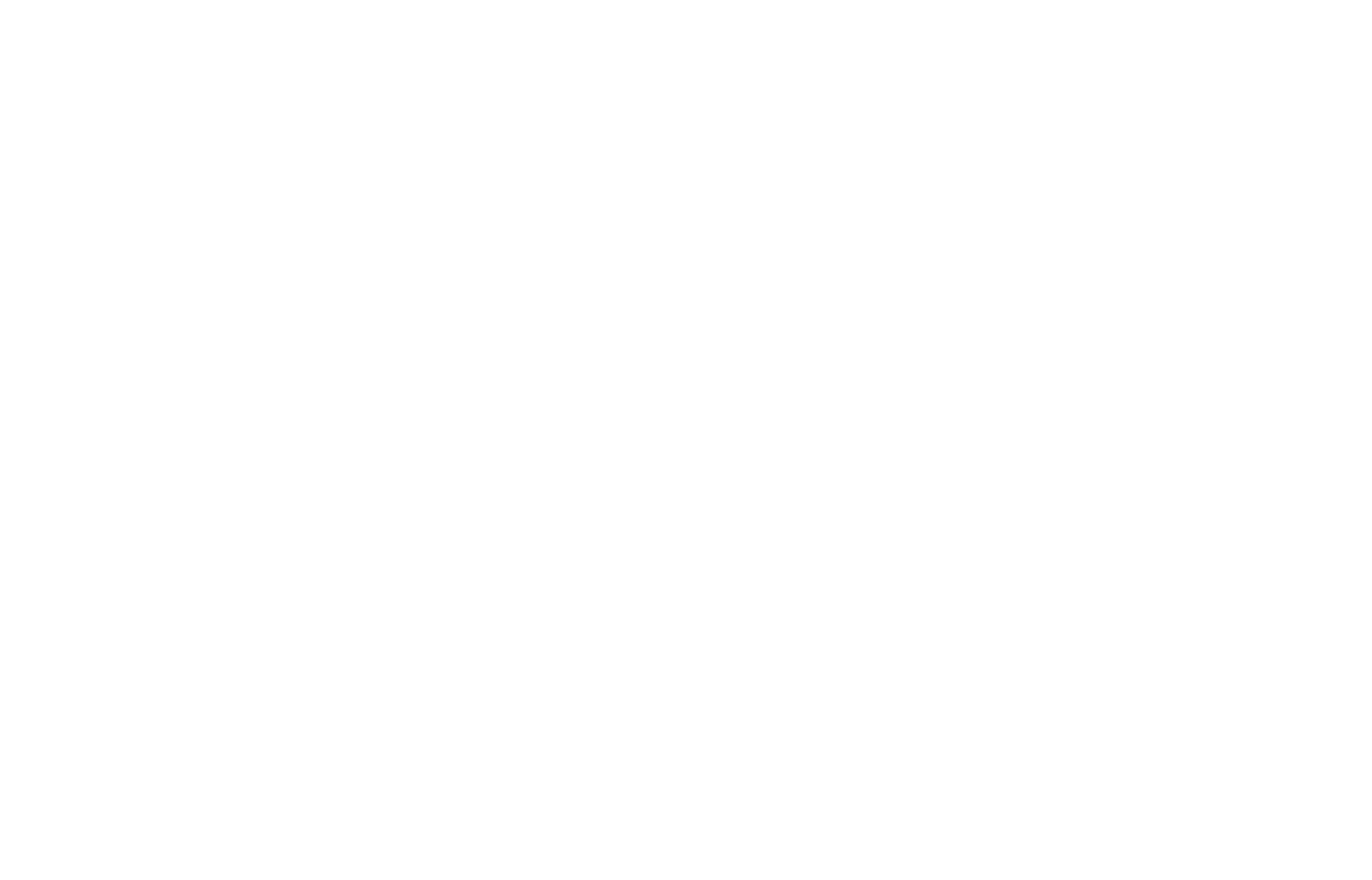 3 Miles
99 Chains
08/11/2023 - 30/10/2024
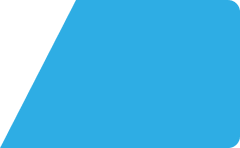 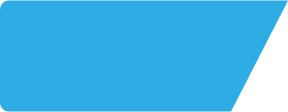 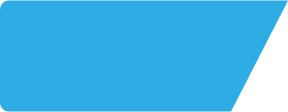 Whistlestop LS118DG
Site Intel
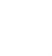 Spend by Distance
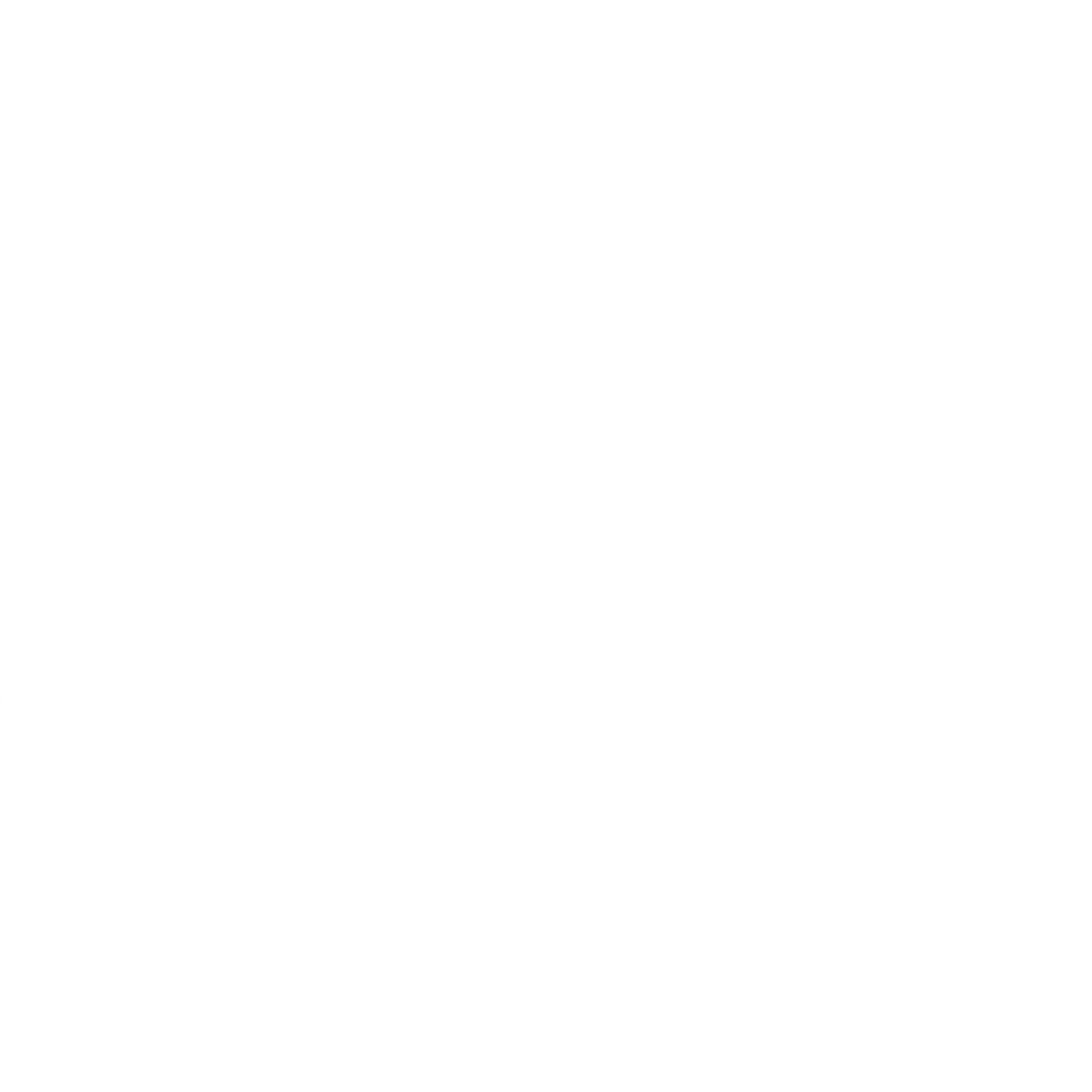 How does the spend profile of Whistlestop LS118DG compare versus its competitors based on travel distances?
% of spend for Whistlestop LS118DG and 99 Chains in 3 Miles from 08/11/2023 - 30/10/2024 split by Distance travelled
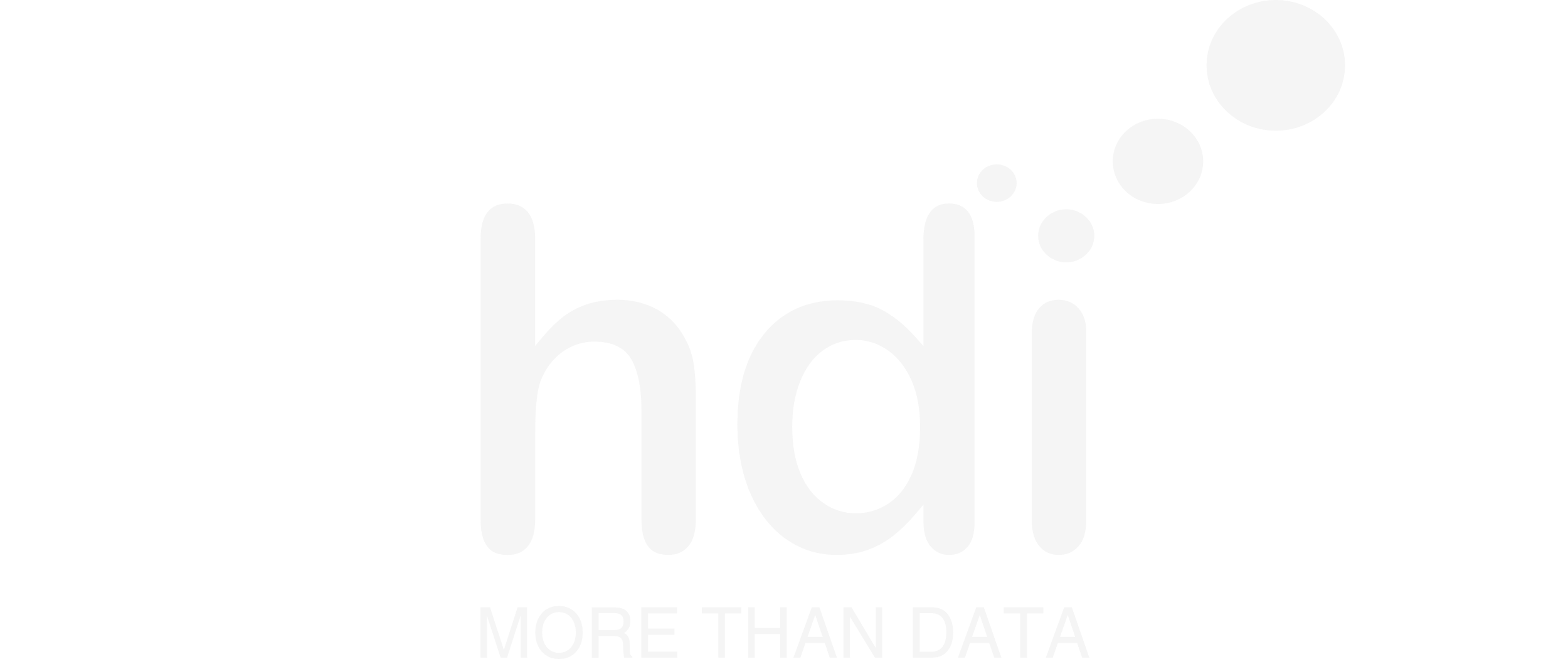 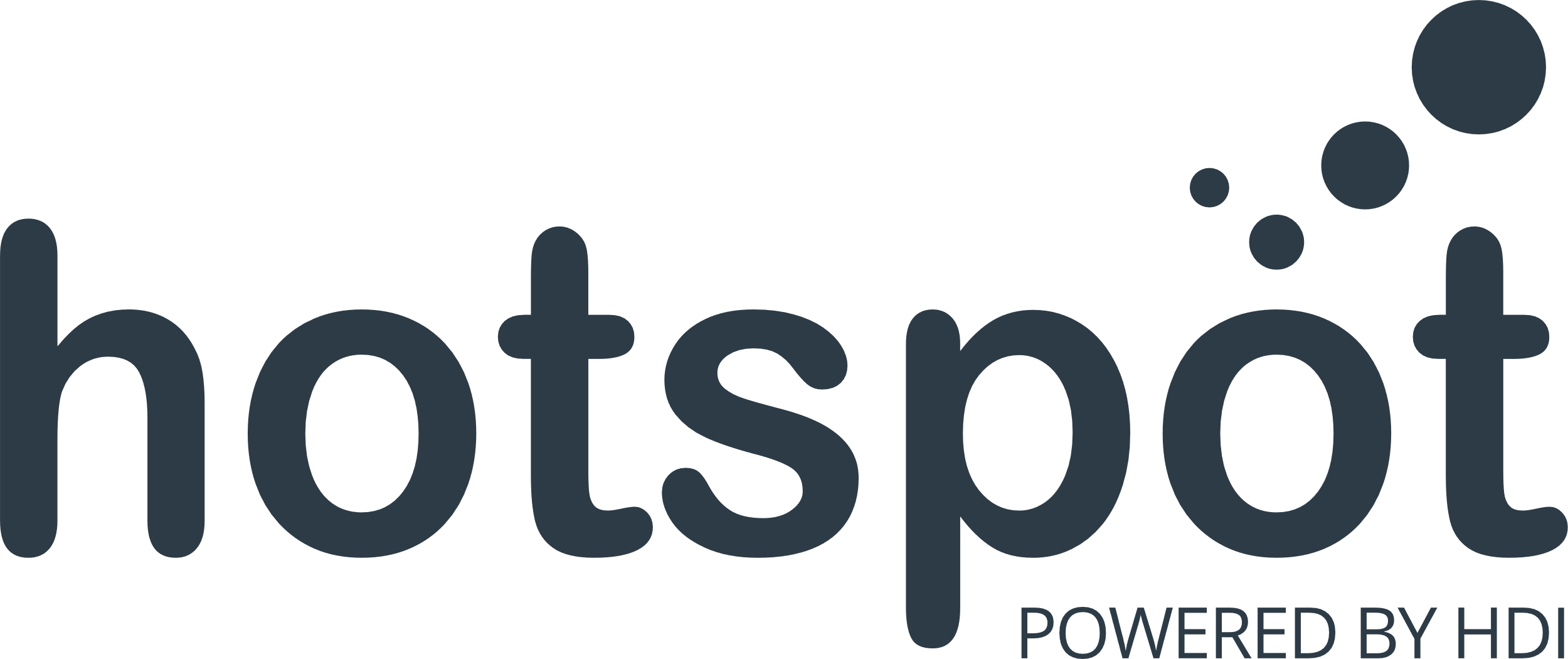 125 Site Customers
497 Competitors
264862 Competitor Customers
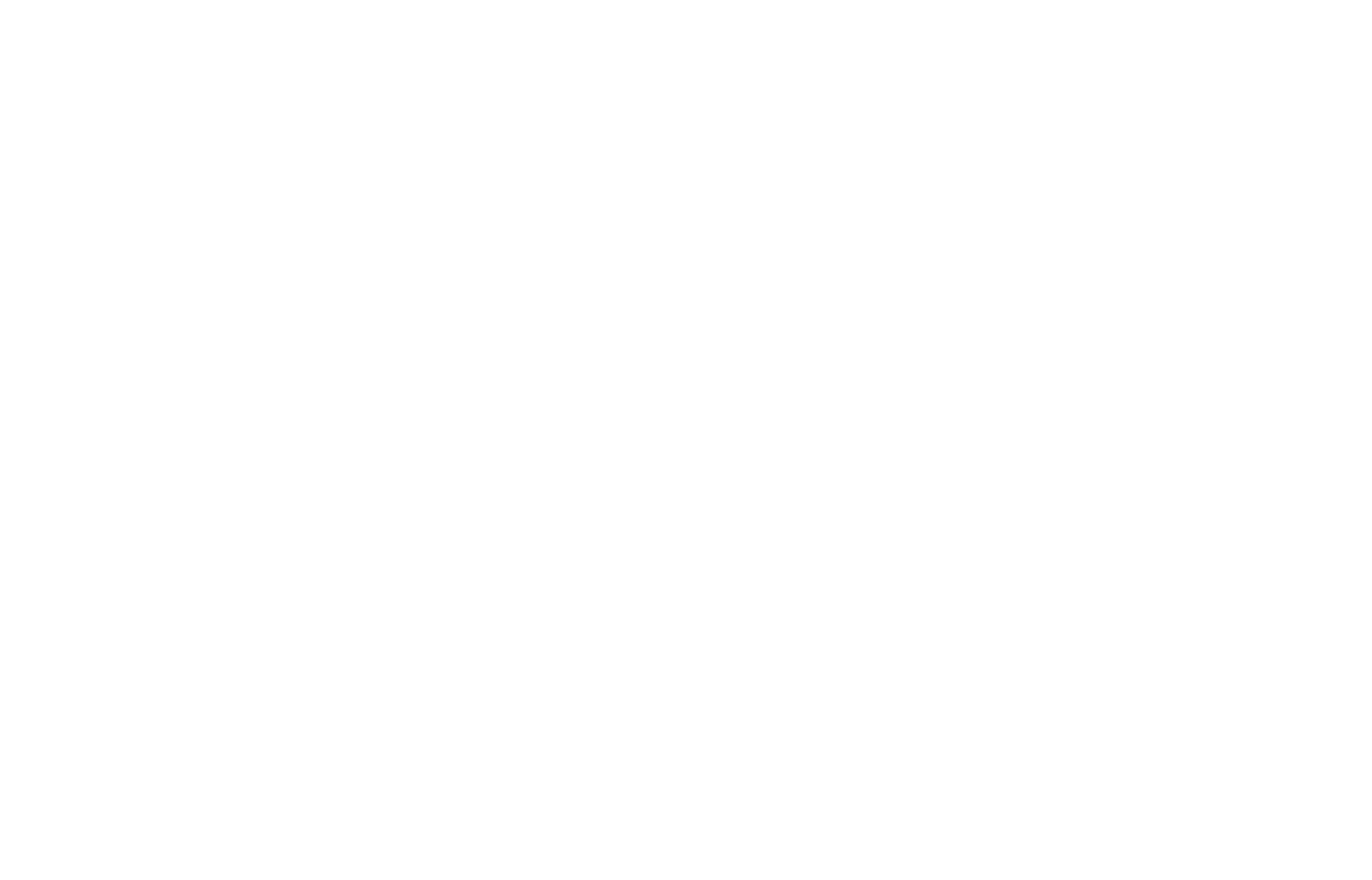 08/11/2023 - 30/10/2024
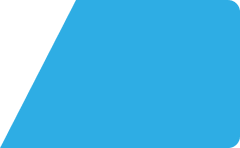 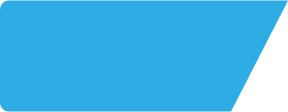 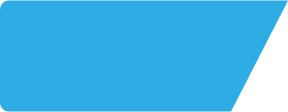 Whistlestop LS118DG
Site Intel
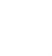 Map of Guest Origin
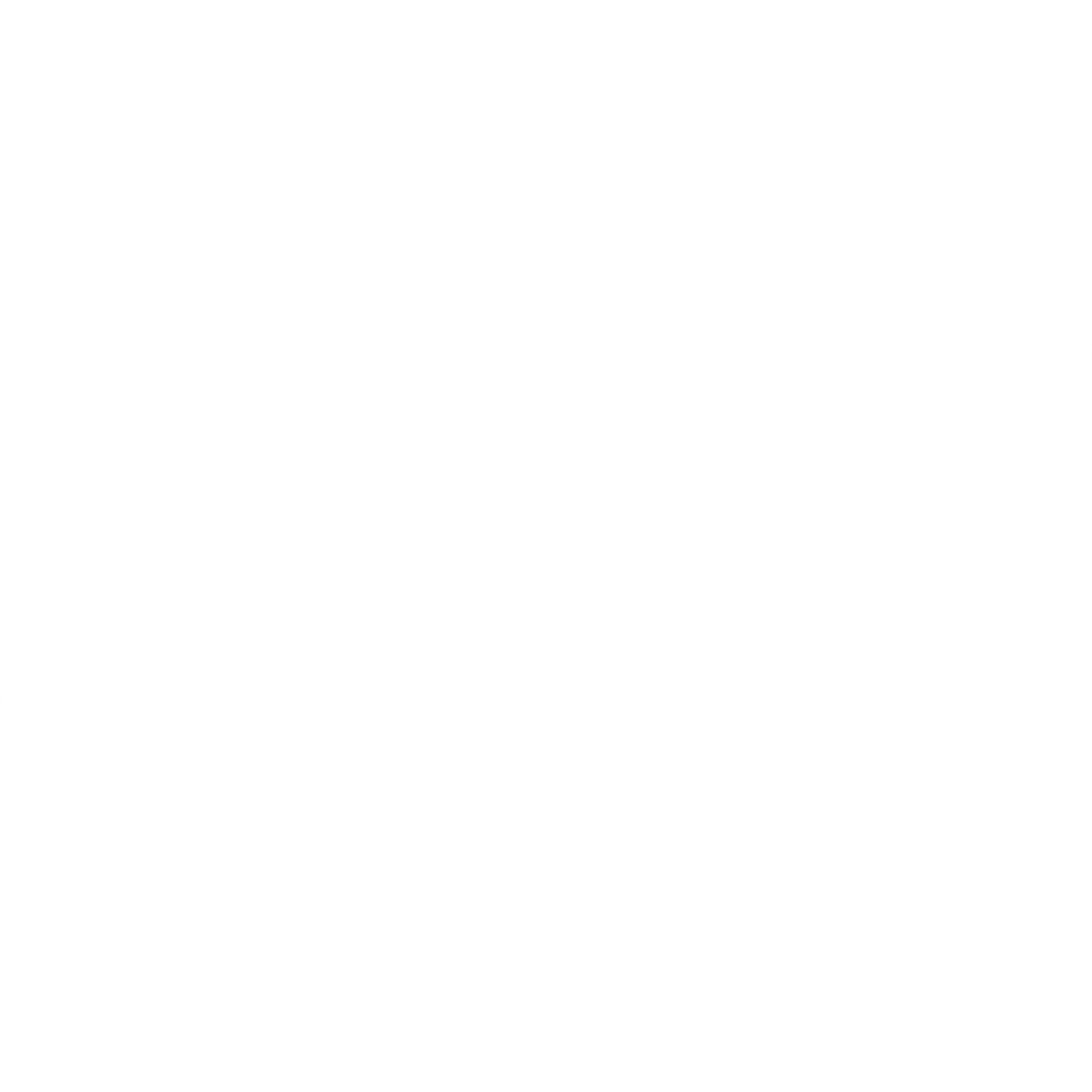 Where do customers of Whistlestop LS118DG come from?
Where do customers of Whistlestop LS118DG for 08/11/2023 - 30/10/2024 live
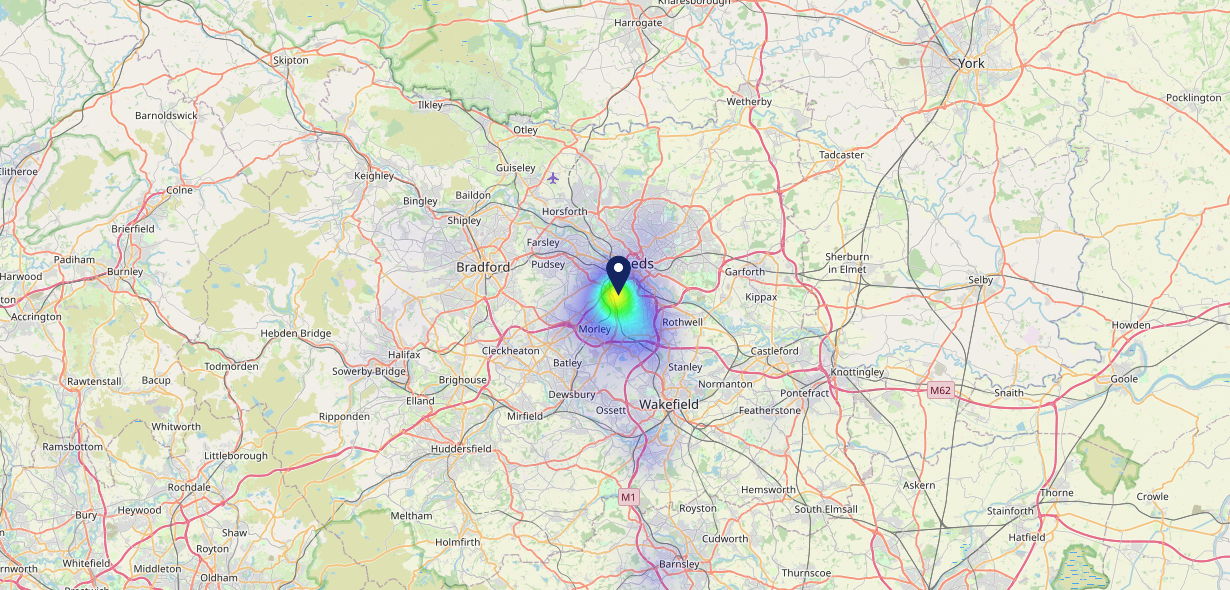 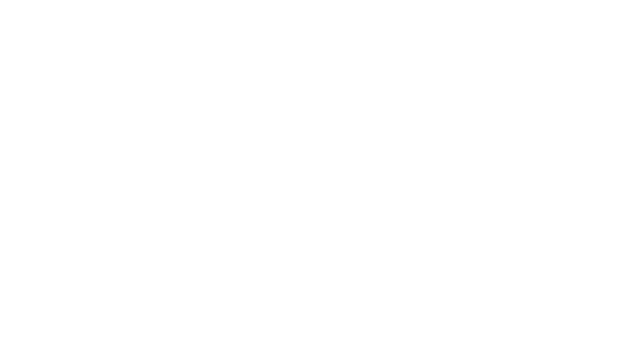 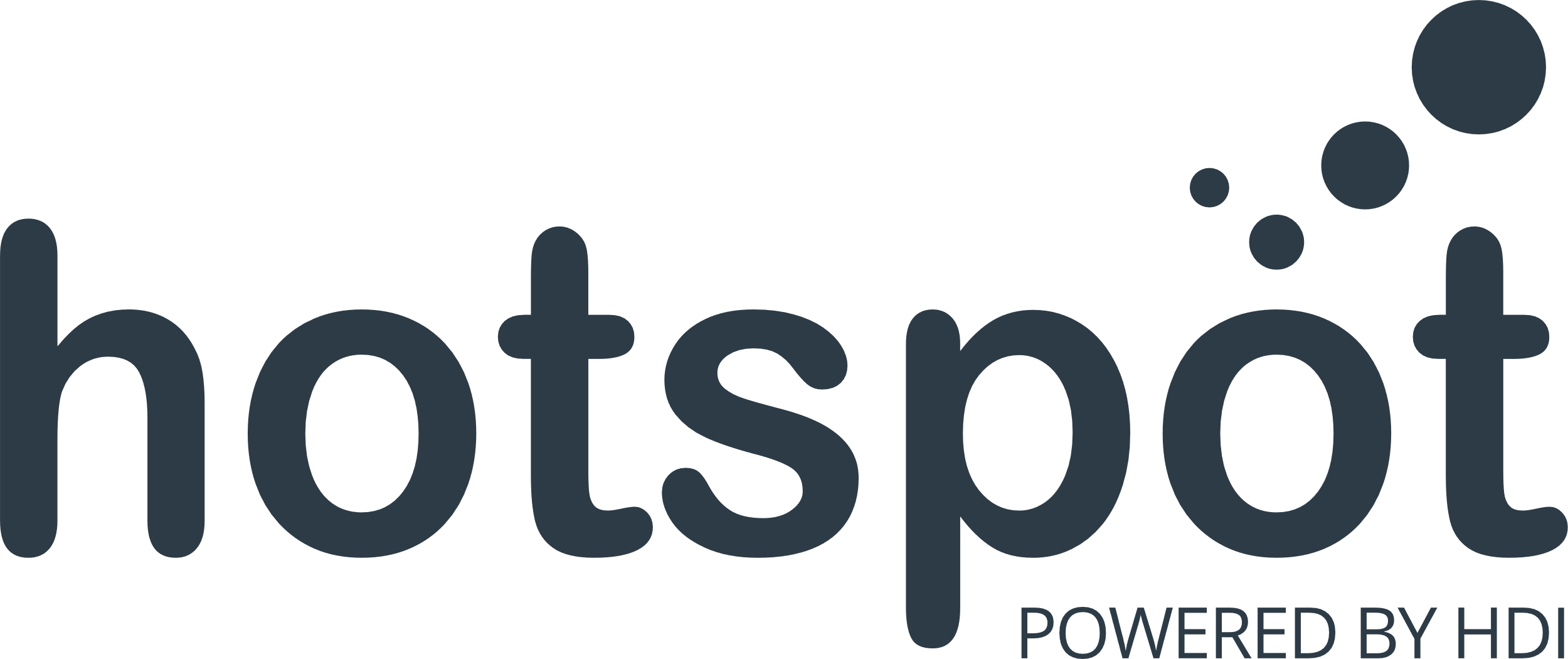 125 Site Customers
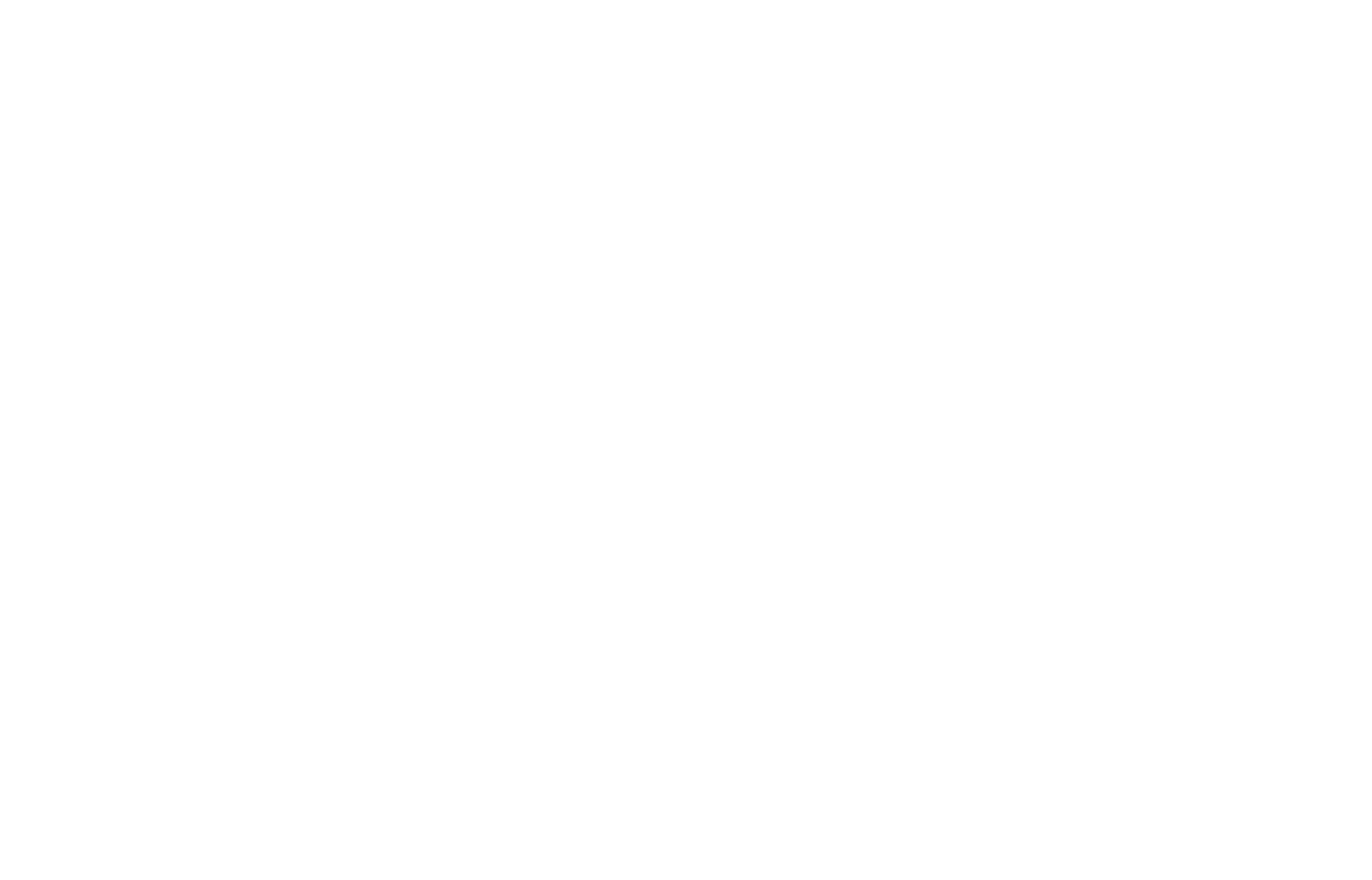 3 Miles
99 Chains
08/11/2023 - 30/10/2024
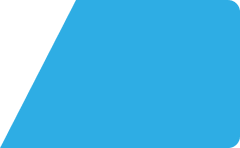 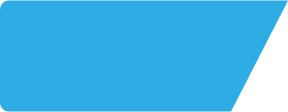 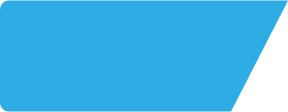 Whistlestop LS118DG
Site Intel
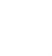 Share of Wallet
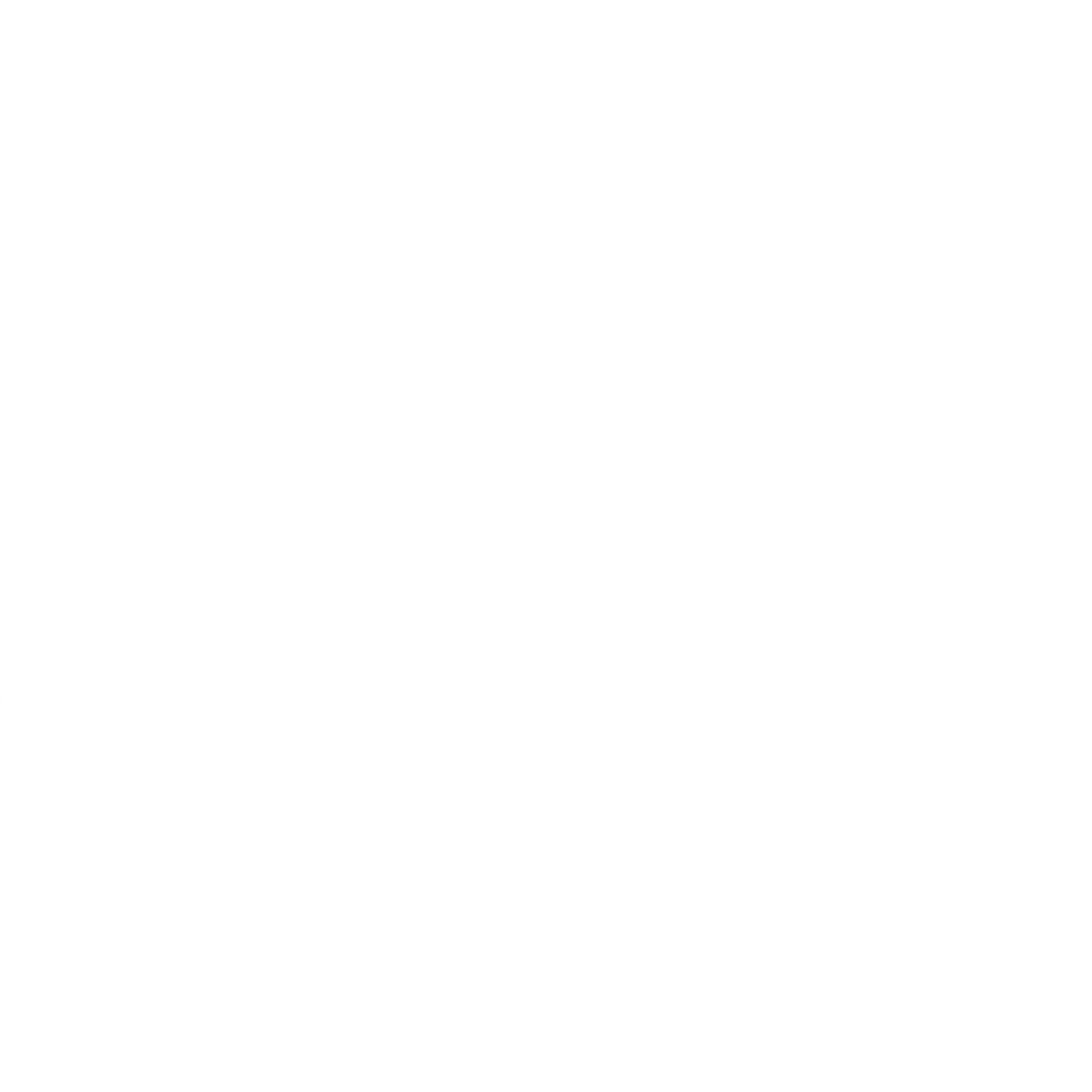 What are the Top 20 venues (by spend) that customers of Whistlestop LS118DG also visit?
For customers of Whistlestop LS118DG, who are the top 20 competitors from 99 Chains in 3 Miles for 08/11/2023 - 30/10/2024 split by Venue
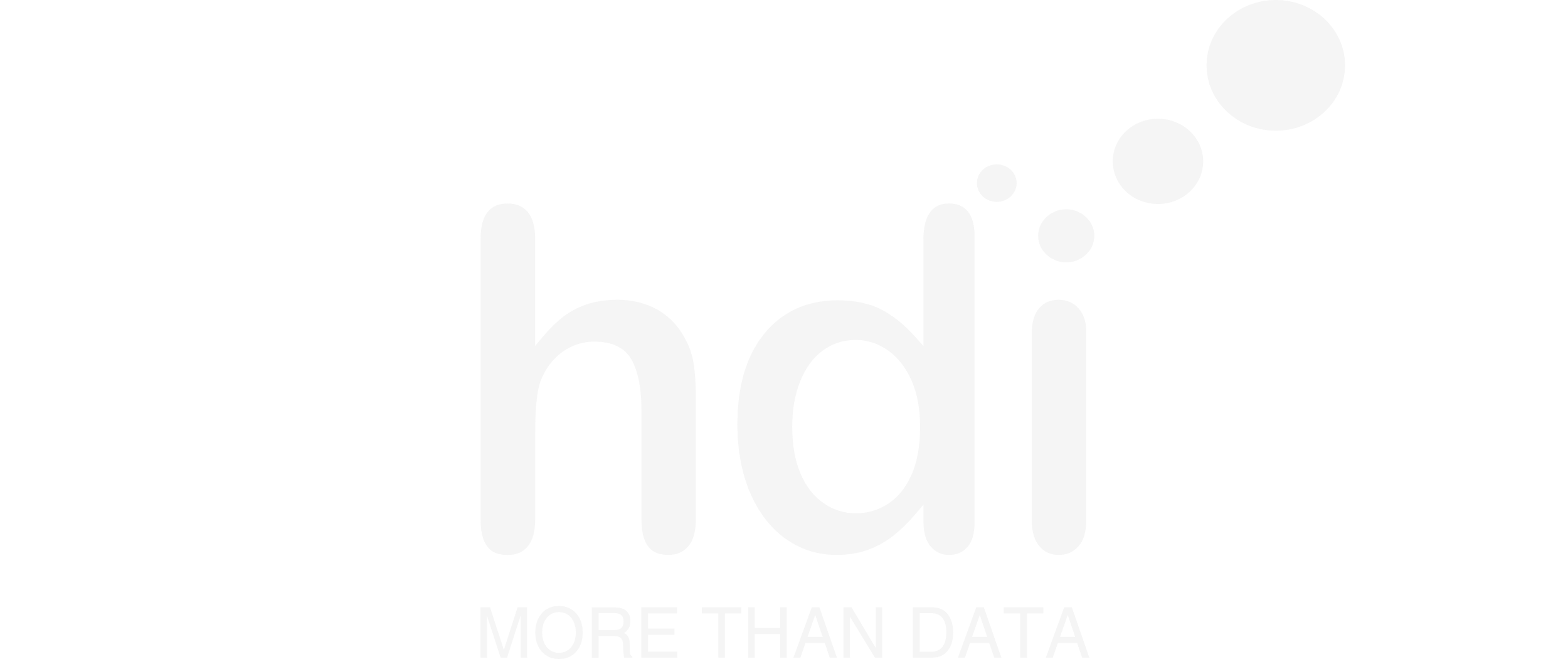 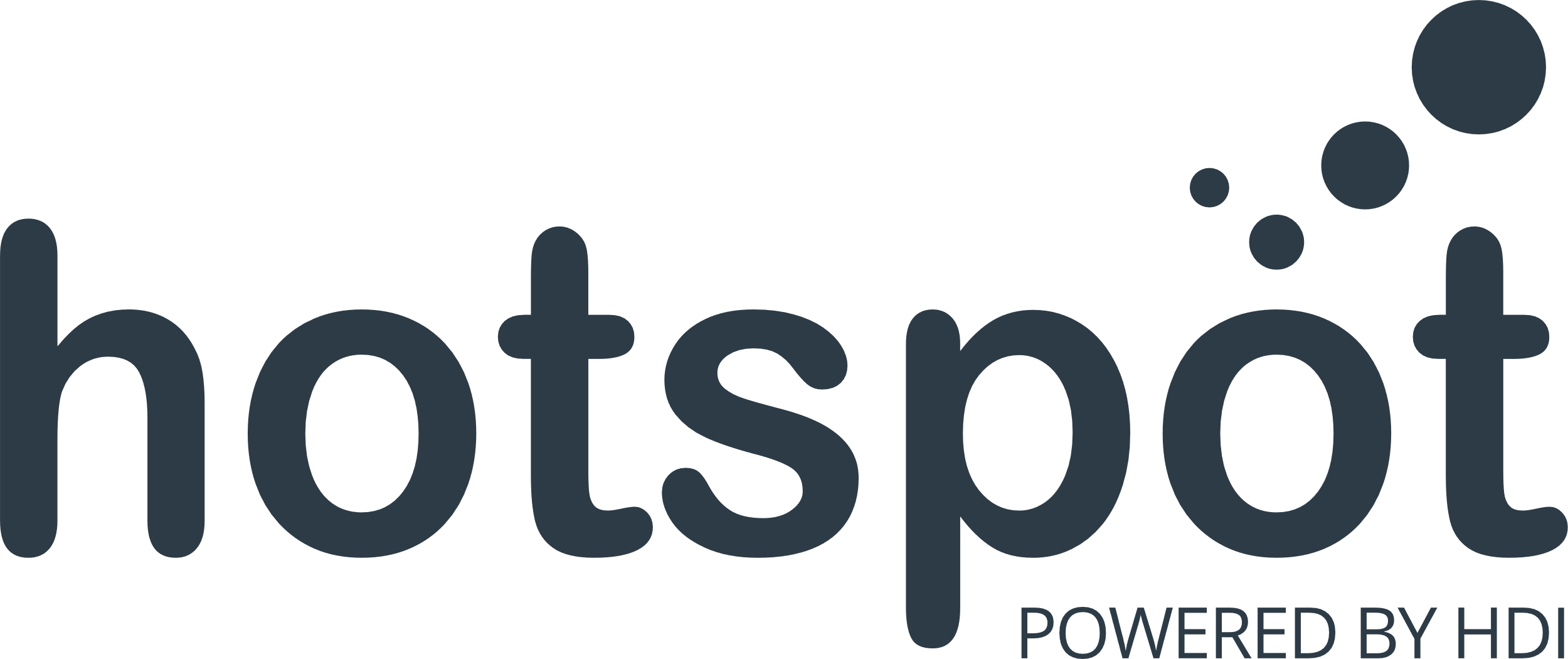 295 Site Customers
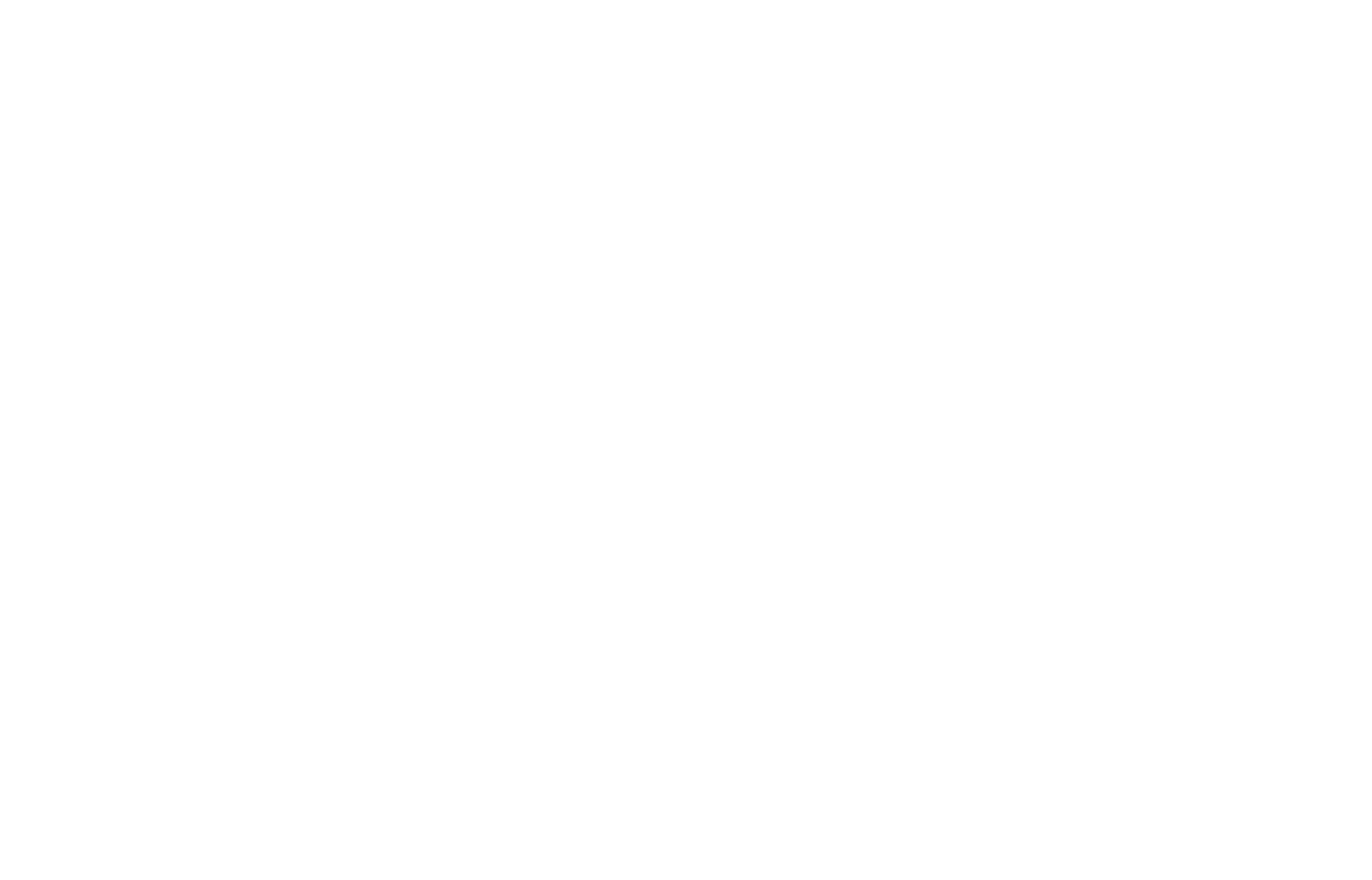 3 Miles
99 Chains
08/11/2023 - 30/10/2024
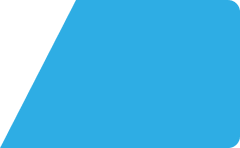 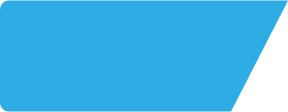 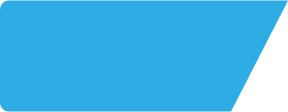 Whistlestop LS118DG
Site Intel
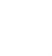 Share of Wallet Change
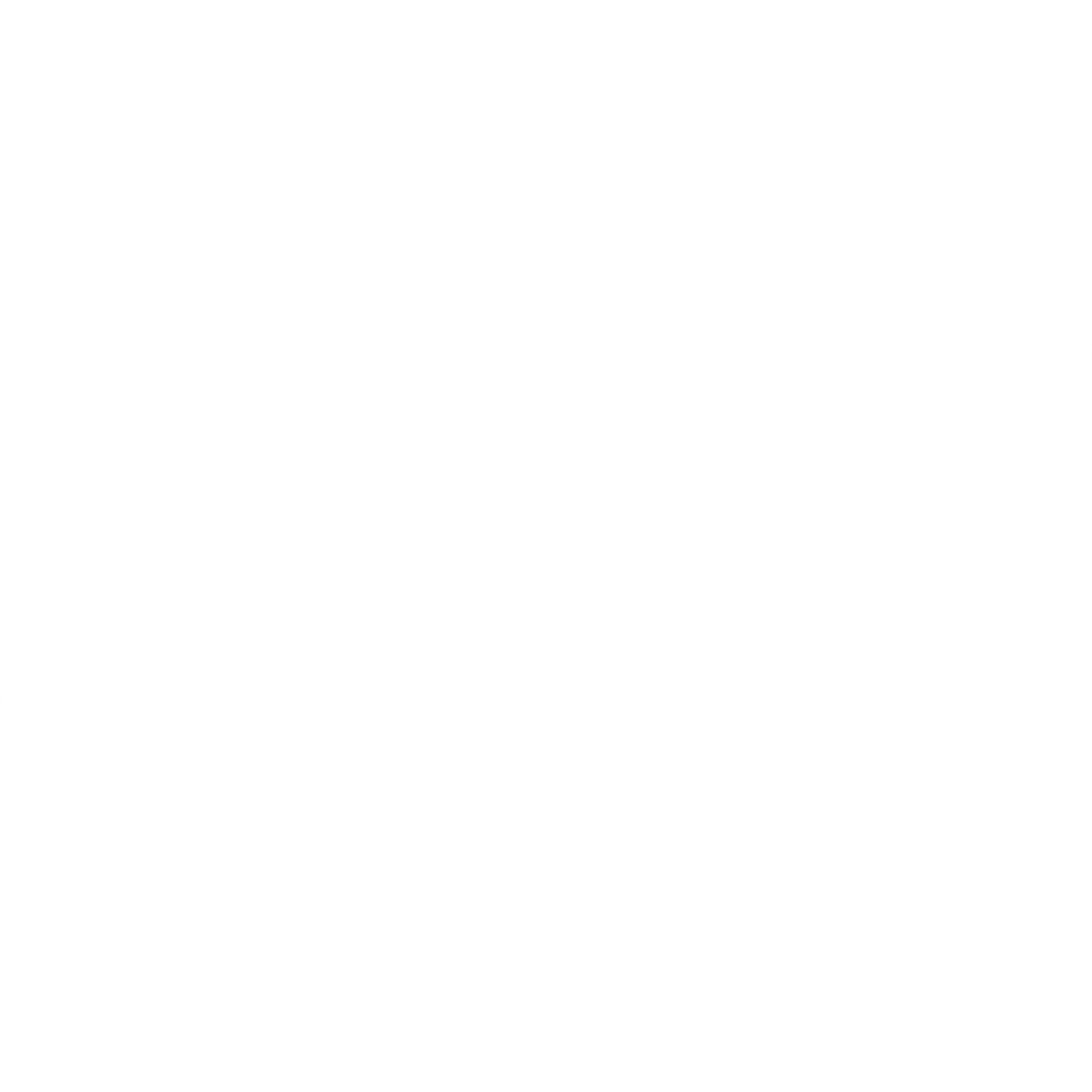 How has share of wallet of customers of Whistlestop LS118DG changed between two date ranges?
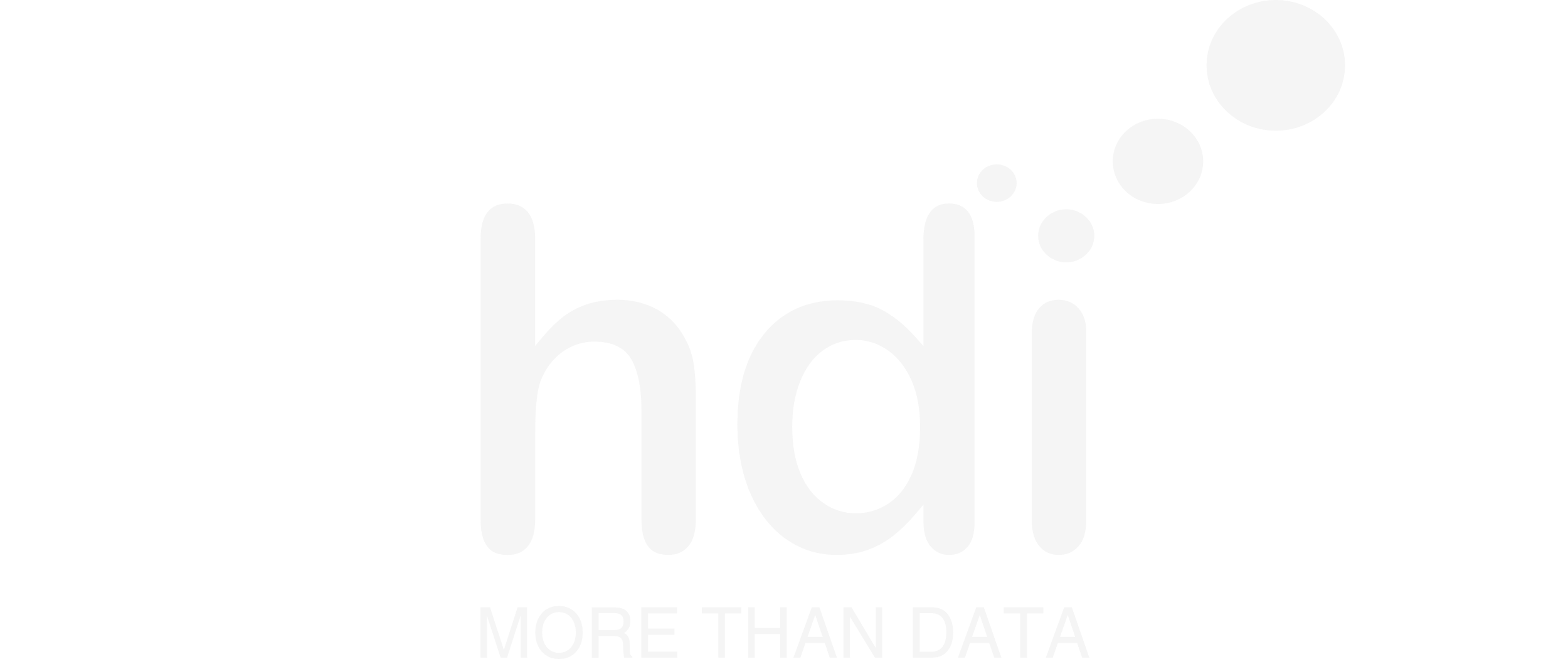 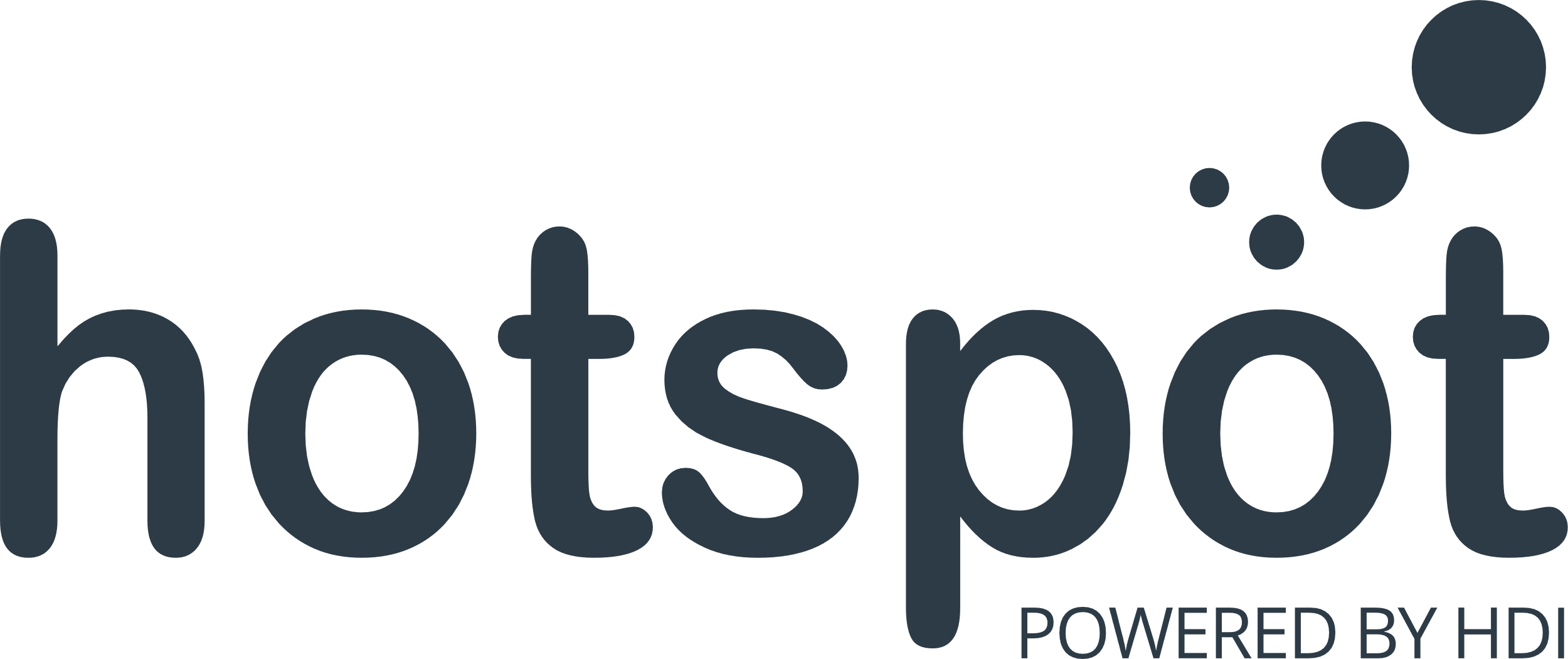 295 Site Customers
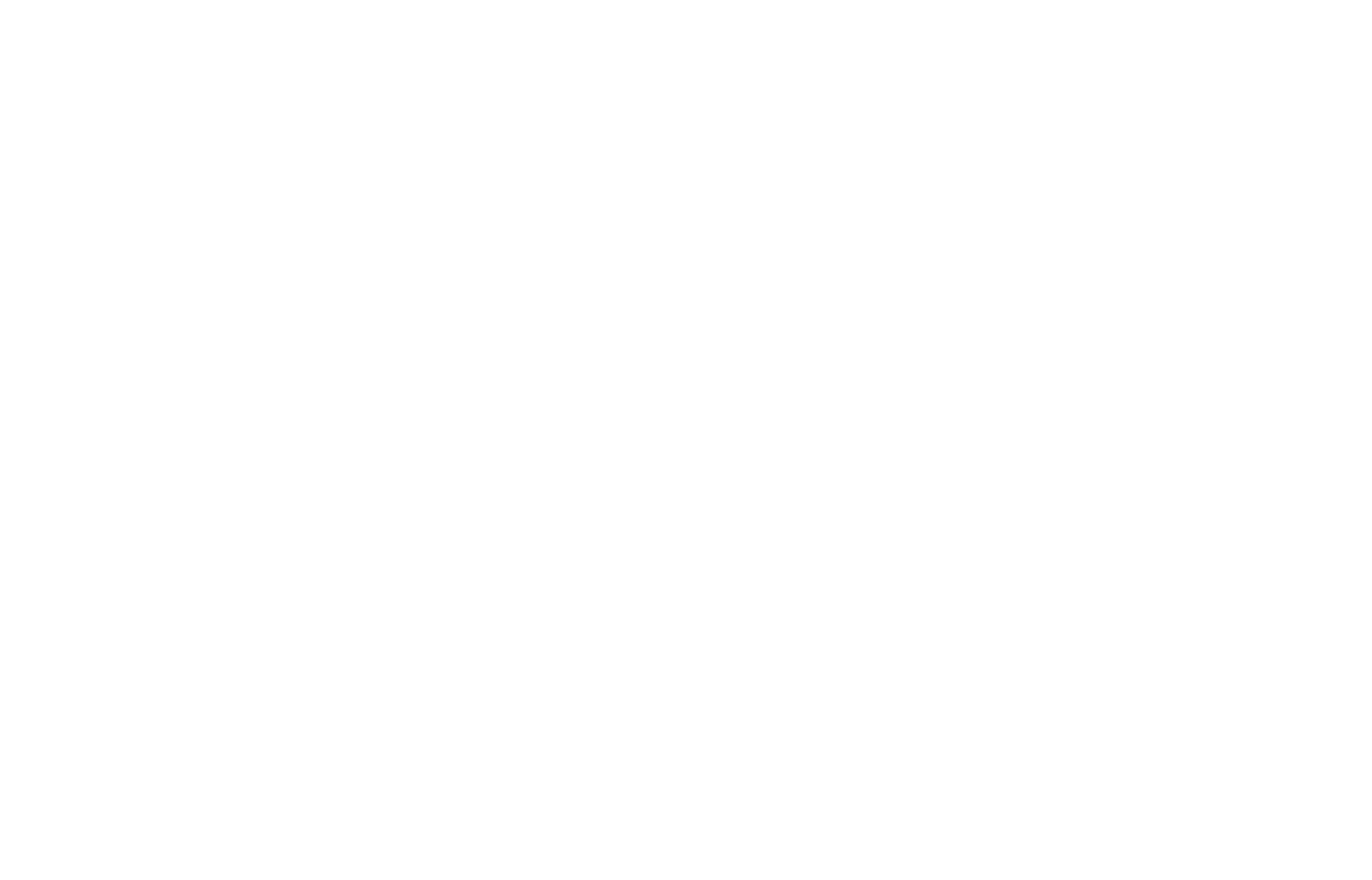 08/11/2023 - 30/10/2024
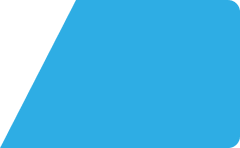 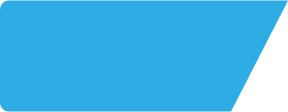 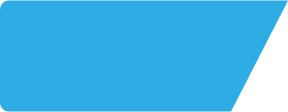 Whistlestop LS118DG
Site Intel
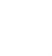 Market Summary
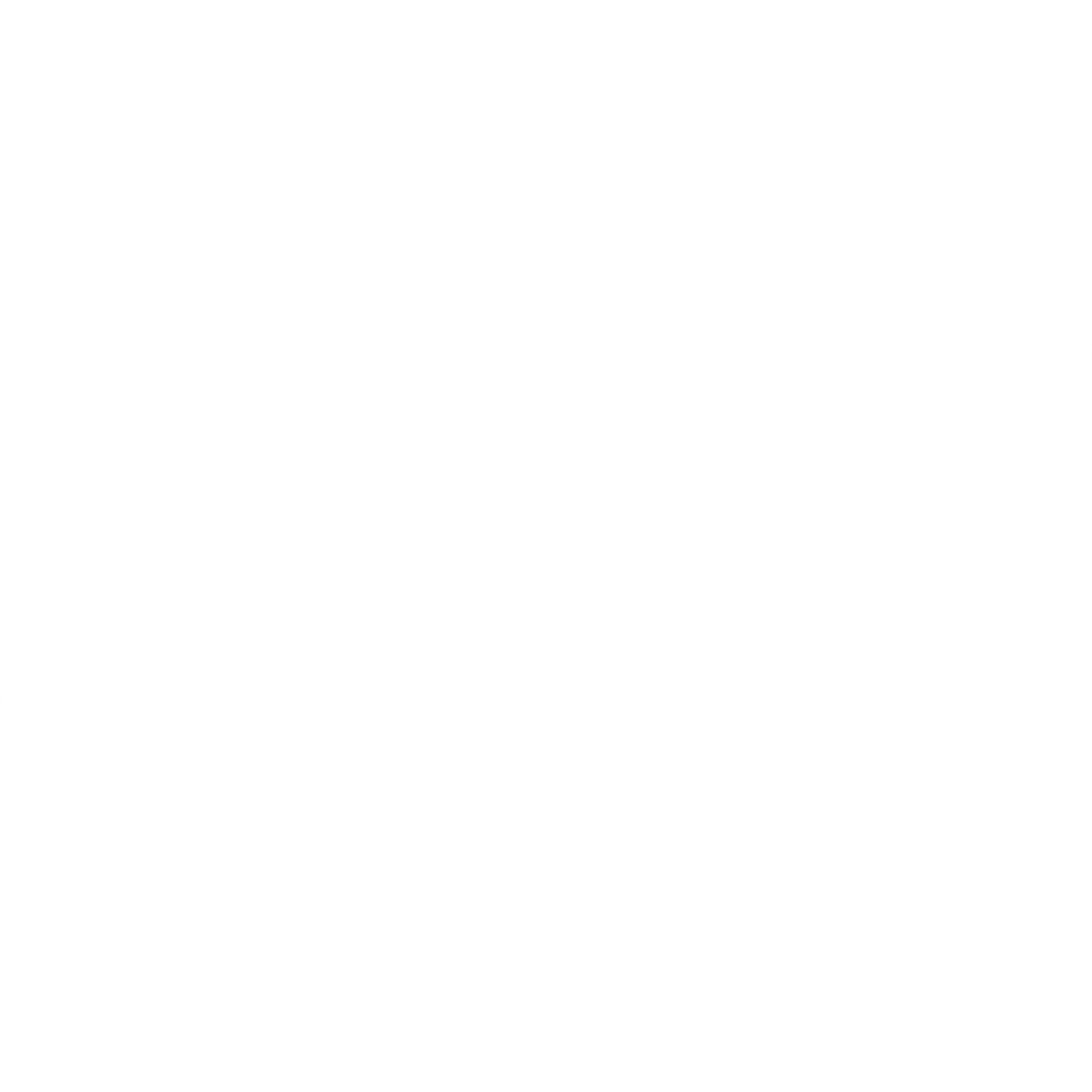 How does the local area for Whistlestop LS118DG compare to the national average (1 = low, 10 = high)
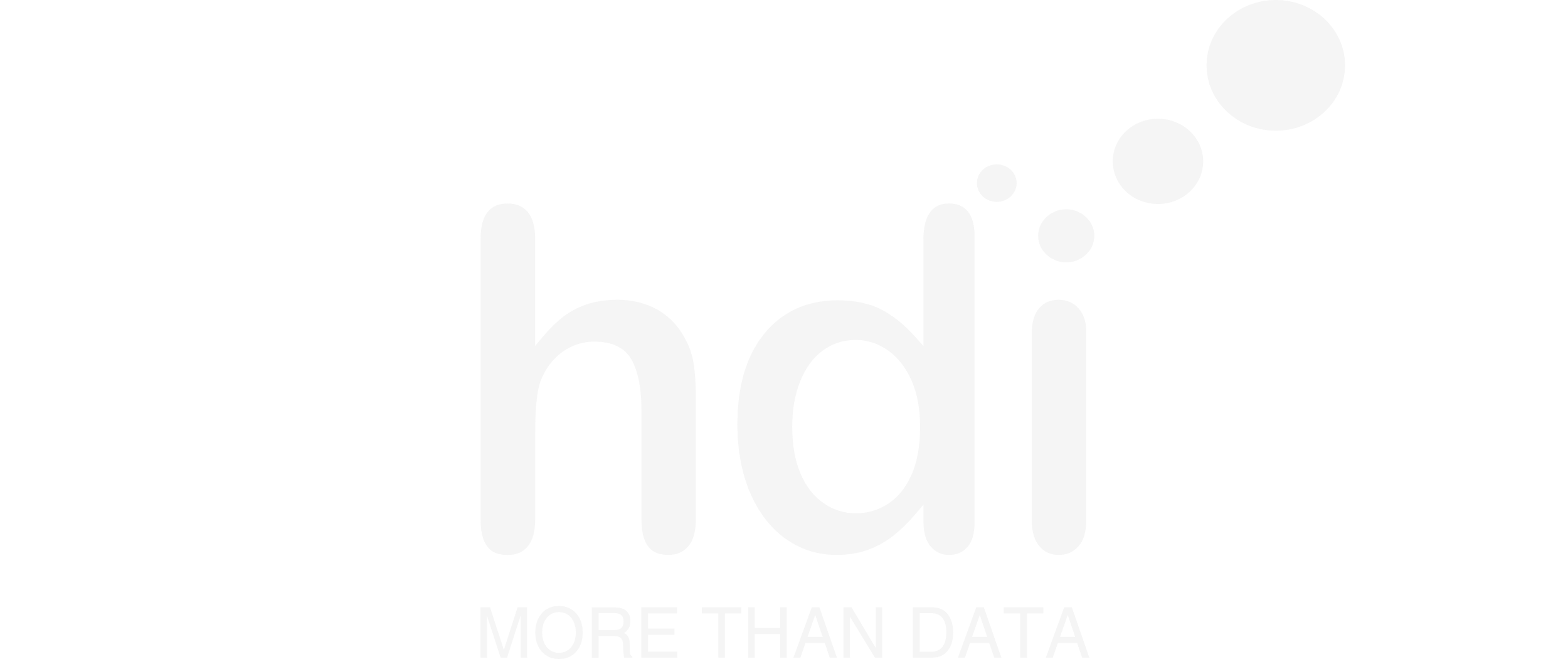 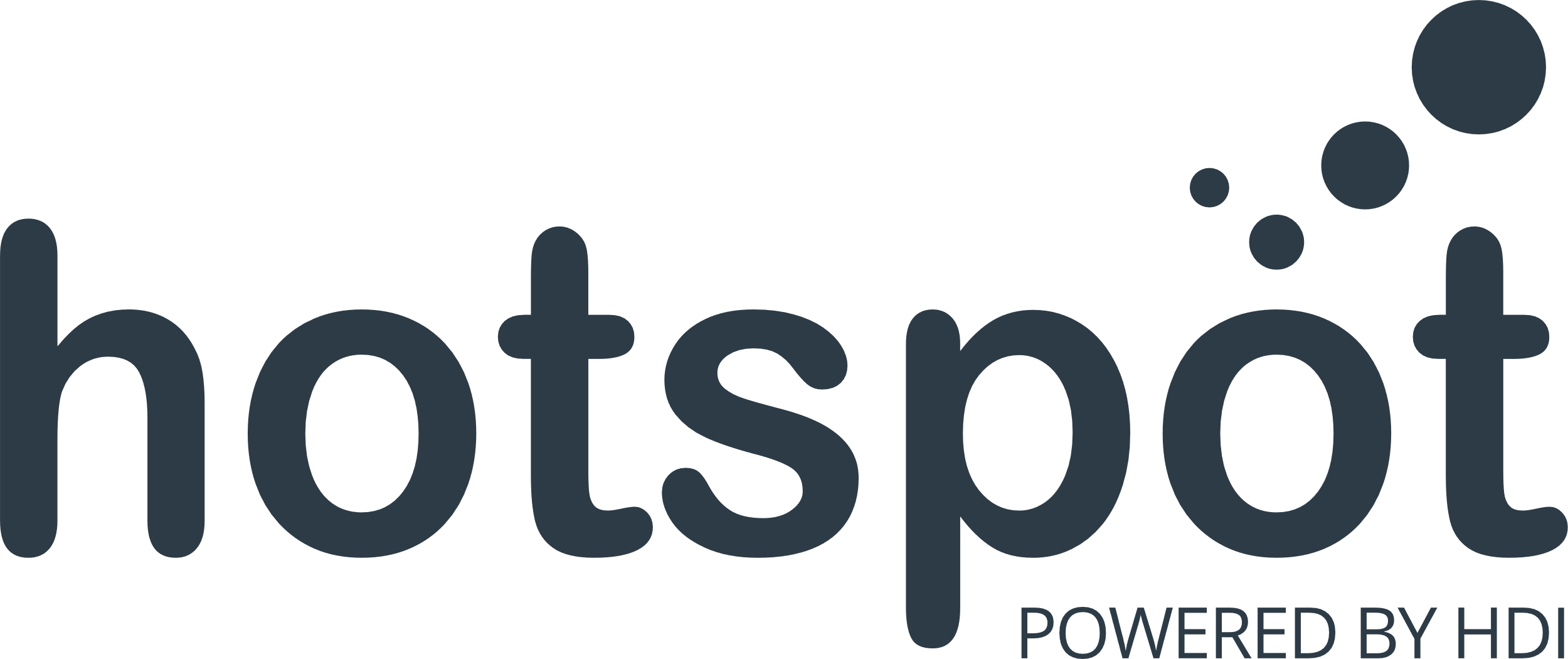 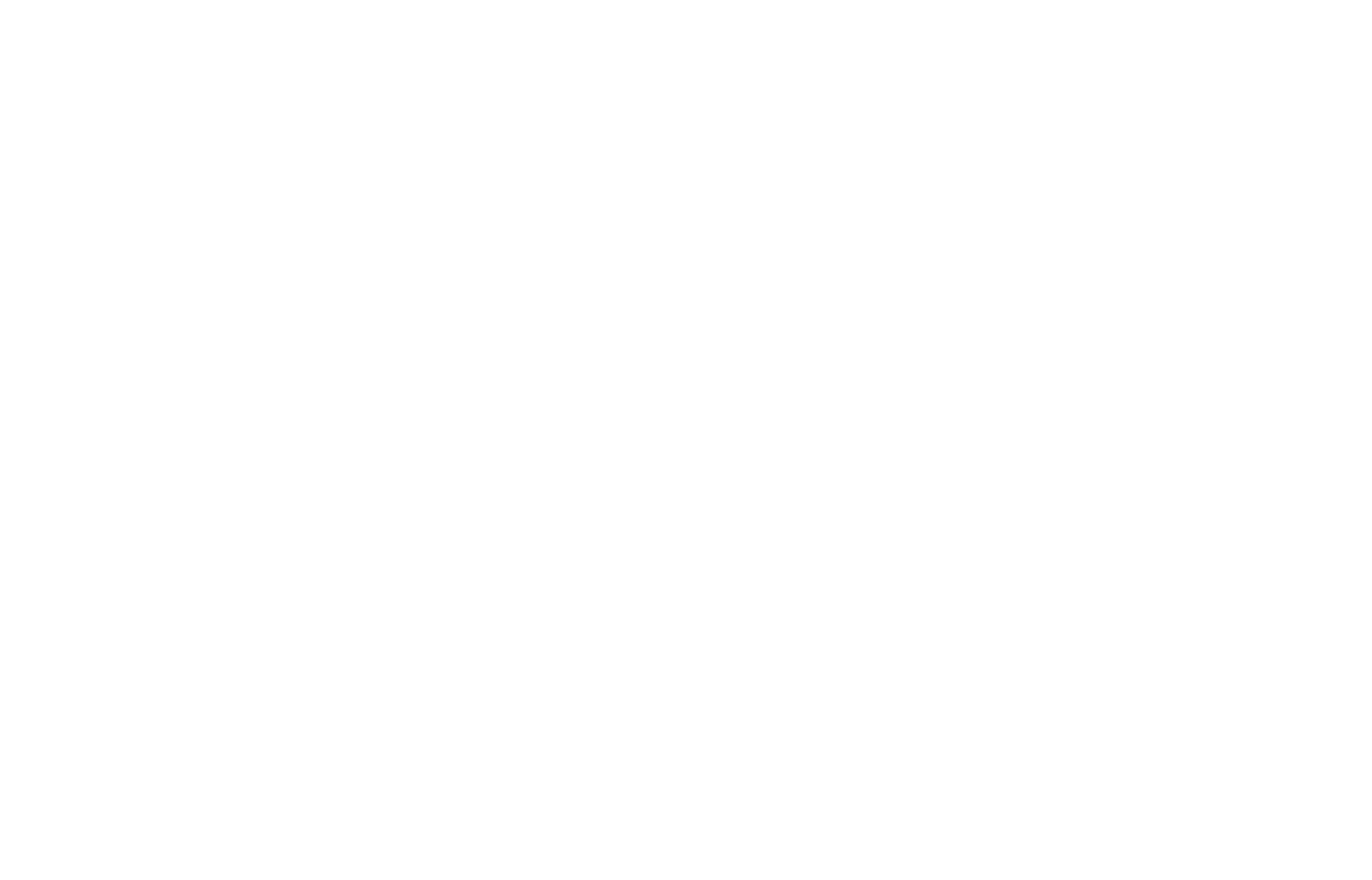 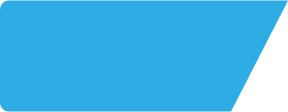 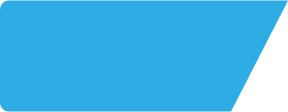 Whistlestop LS118DG
Site Intel
Local Market Profile
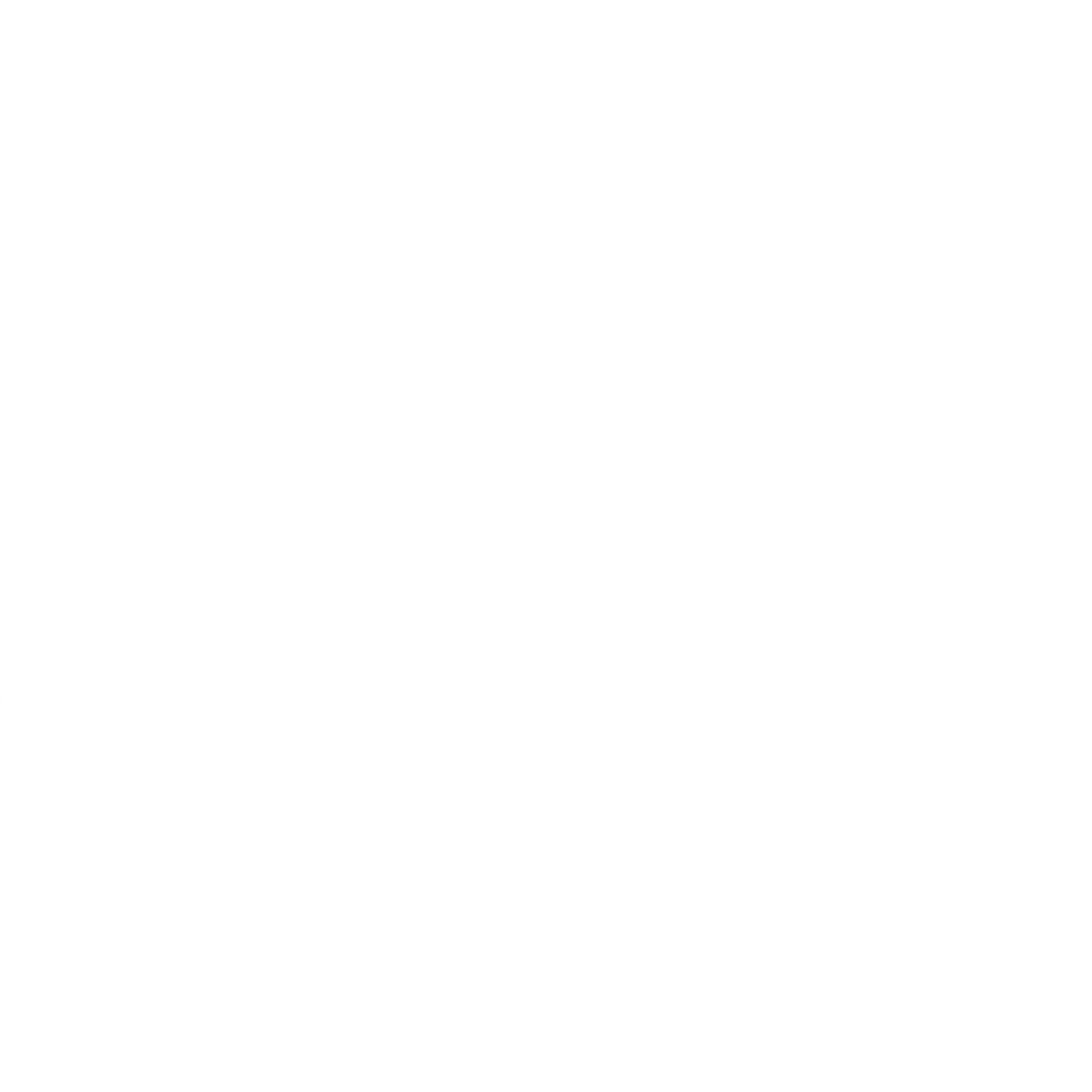 Mix of spend by customer segment in Punch site and local market
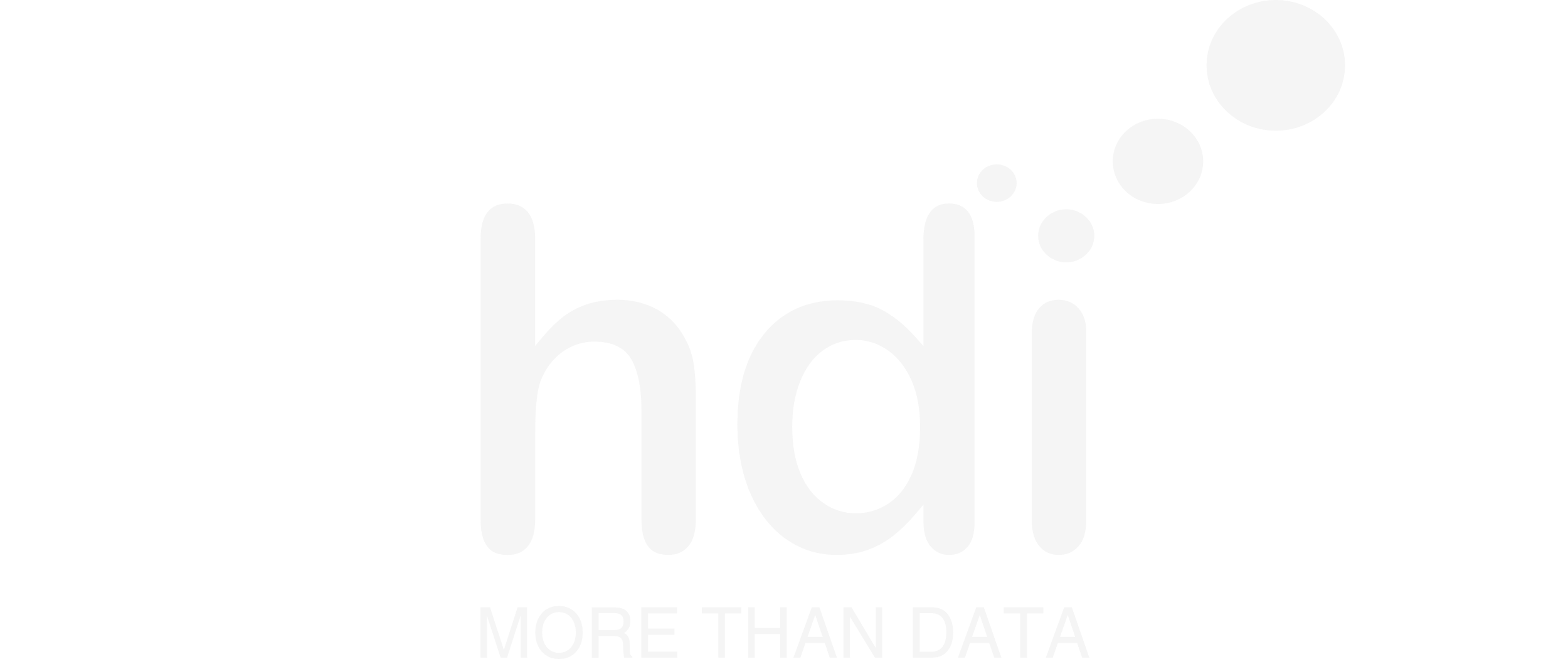 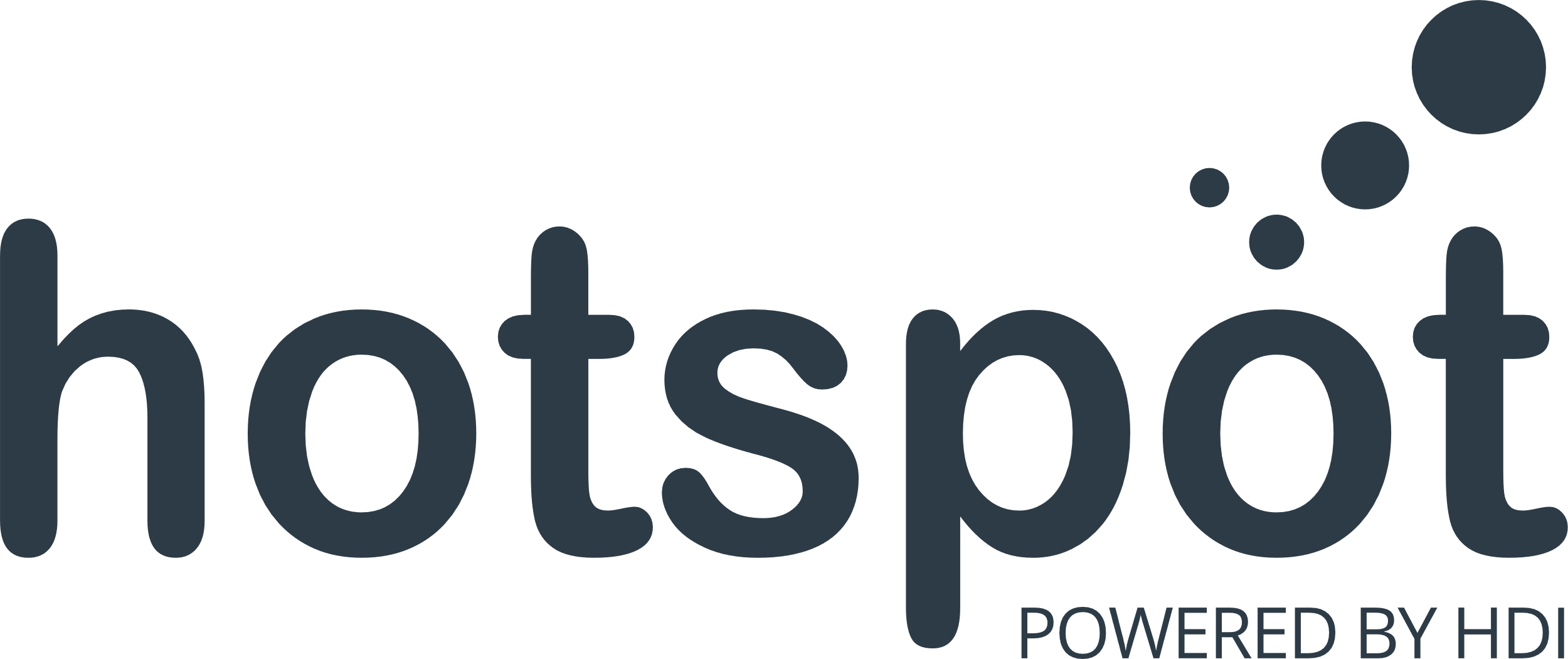 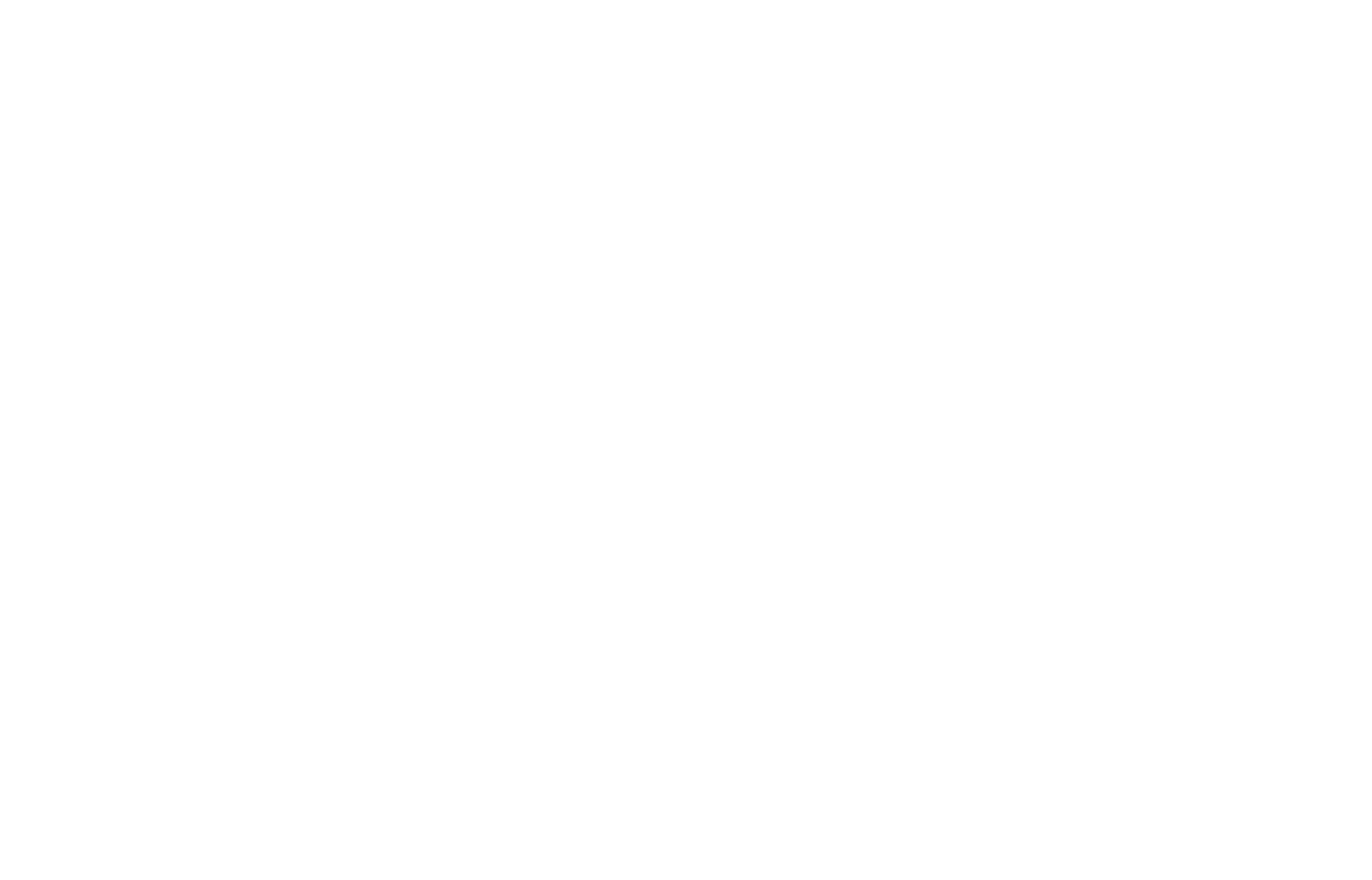 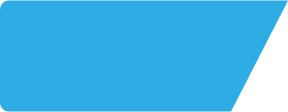 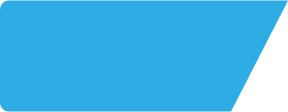 Whistlestop LS118DG
Site Intel
Local Competitor Profiles
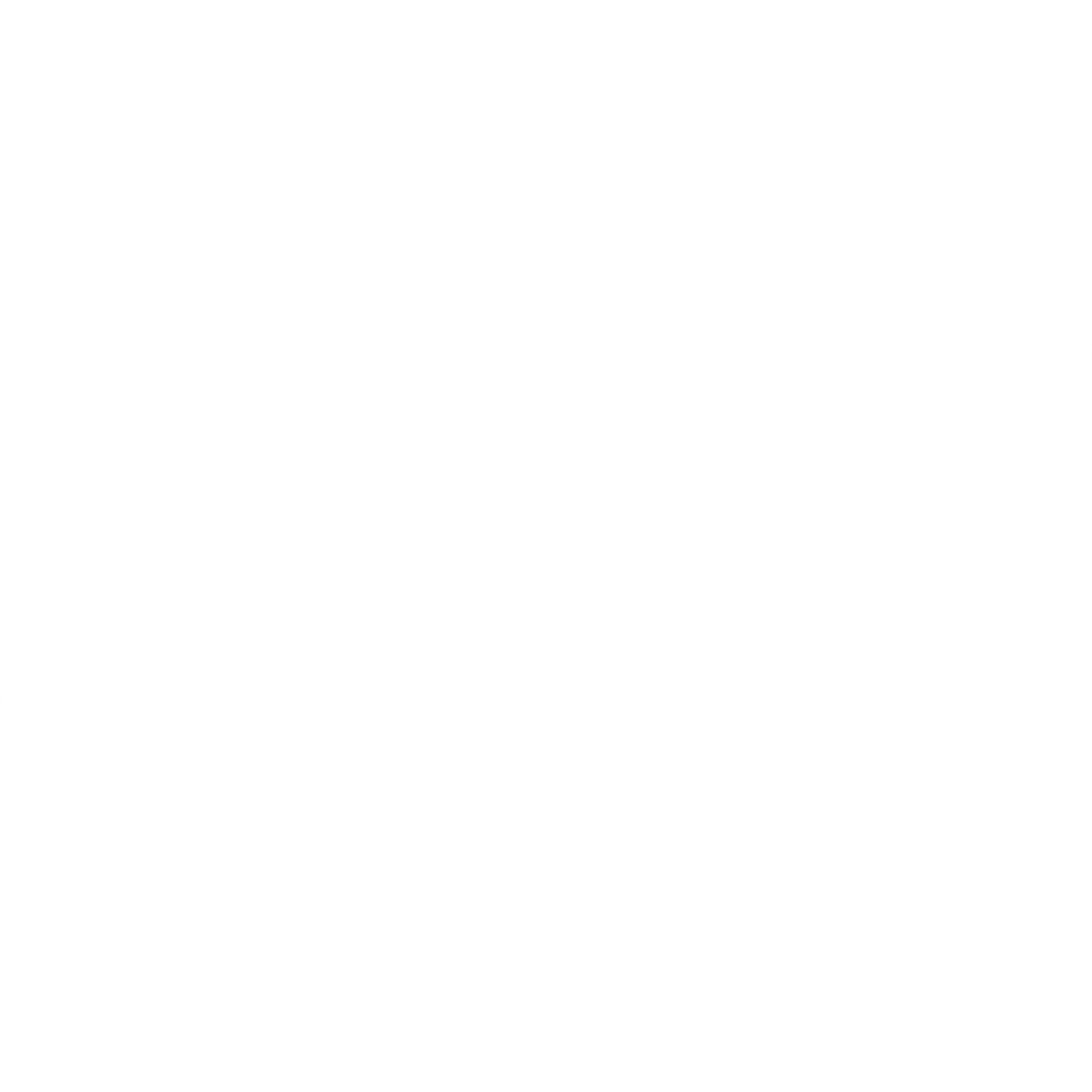 Mix of spend by customer segment in Punch site and local competitors